Fridday,  September 14th 2023
My friends
Unit
1
Lesson 2 (1+2+3)
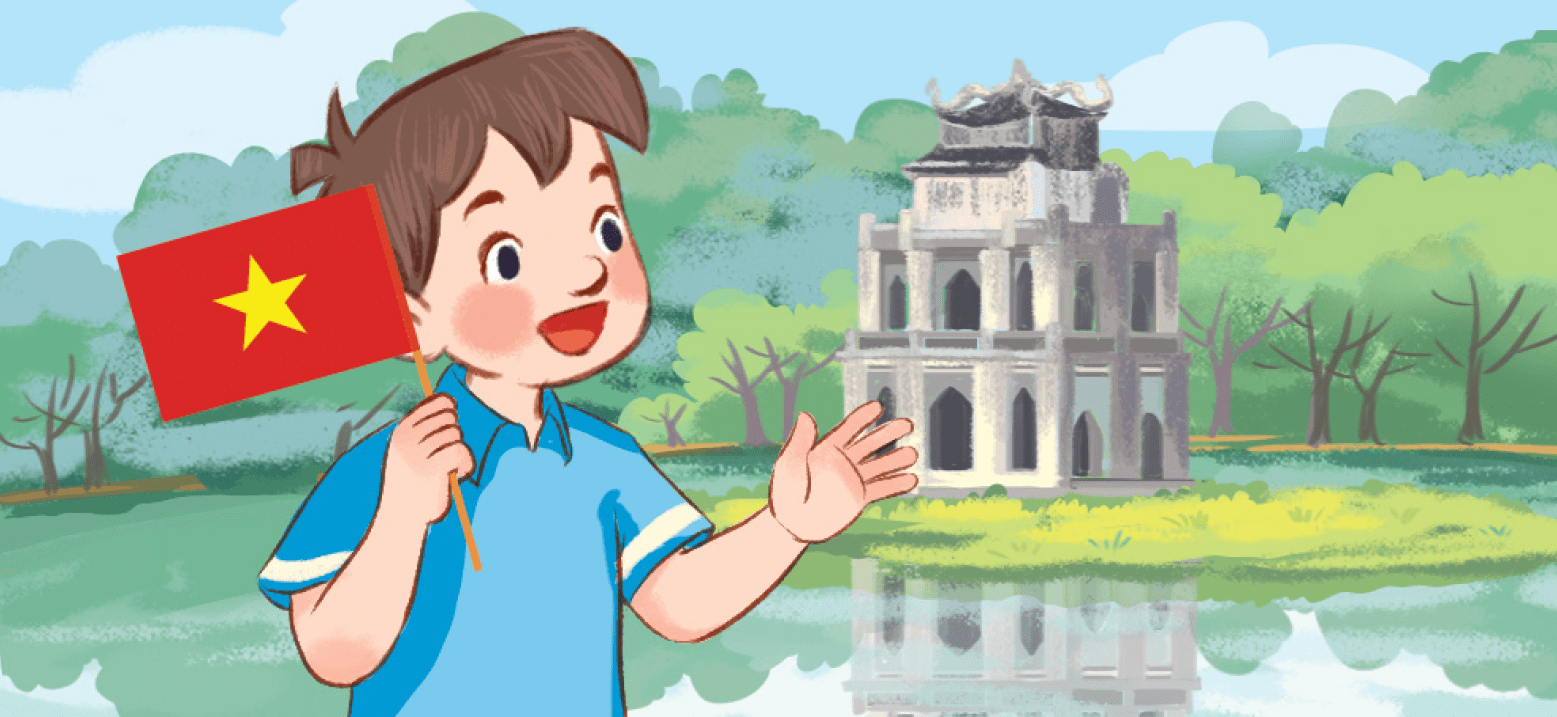 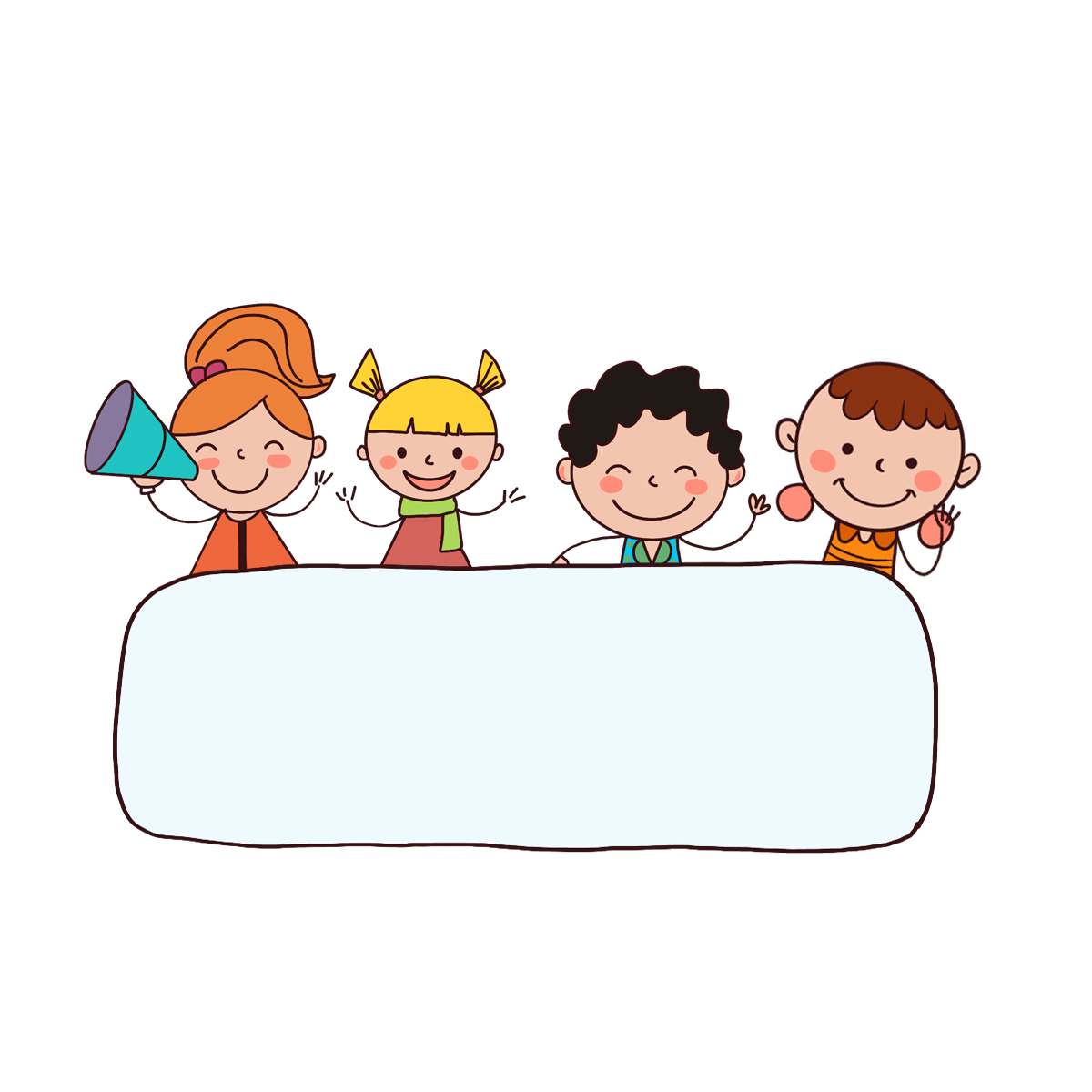 Warm-up
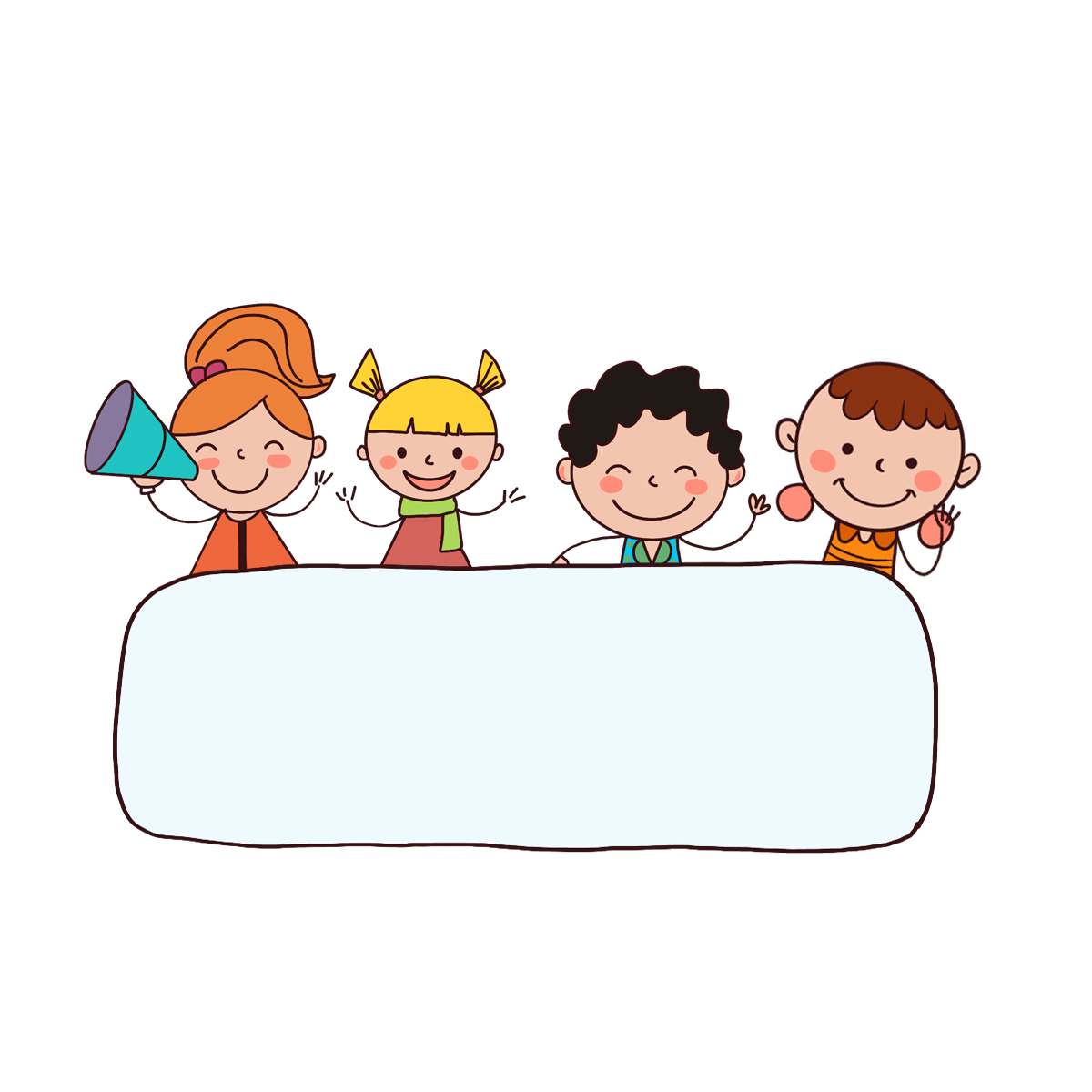 Let’sing!
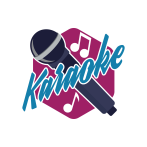 Let’s sing.
Where are you from?
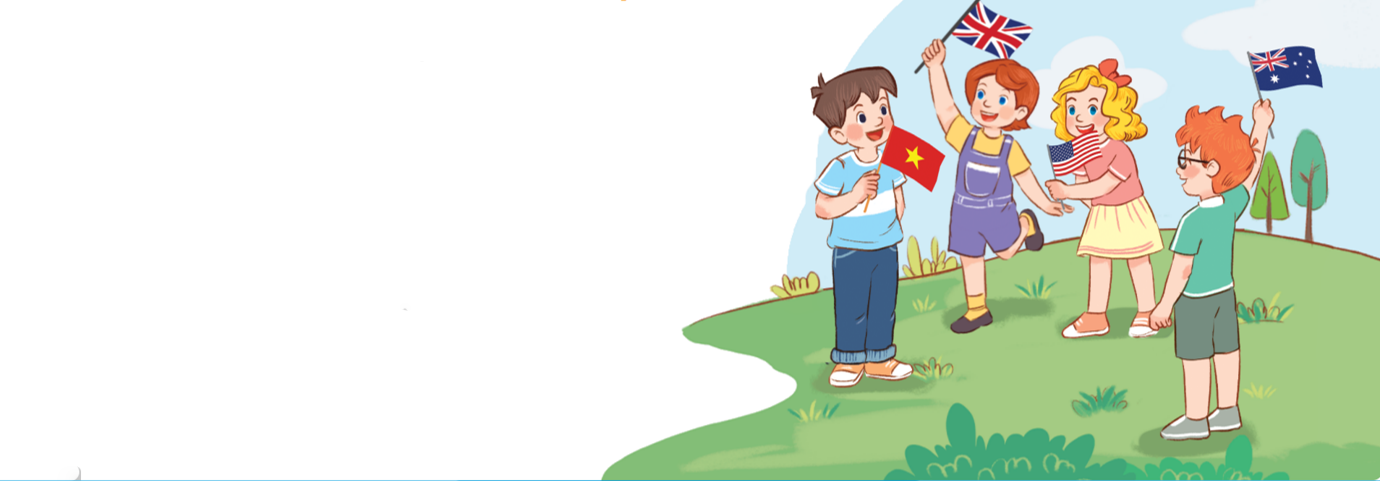 Hello. I’m Minh.
I’m from Viet Nam.
Hello, Lucy. Where are you from?
I’m from Britain.
Hello, Mary. Where are you from?
I’m from America.
Hello, Ben. Where are you from?
I’m from Australia.
Contents
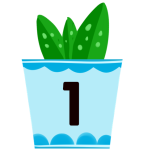 Look, listen and repeat.
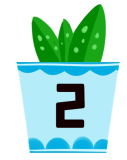 Listen, point and say.
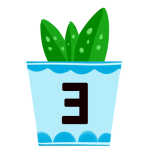 Let’s talk.
1. Look, listen and repeat.
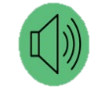 Who’s that?
Who’s that?
It’s my new friend.
It’s my new friend.
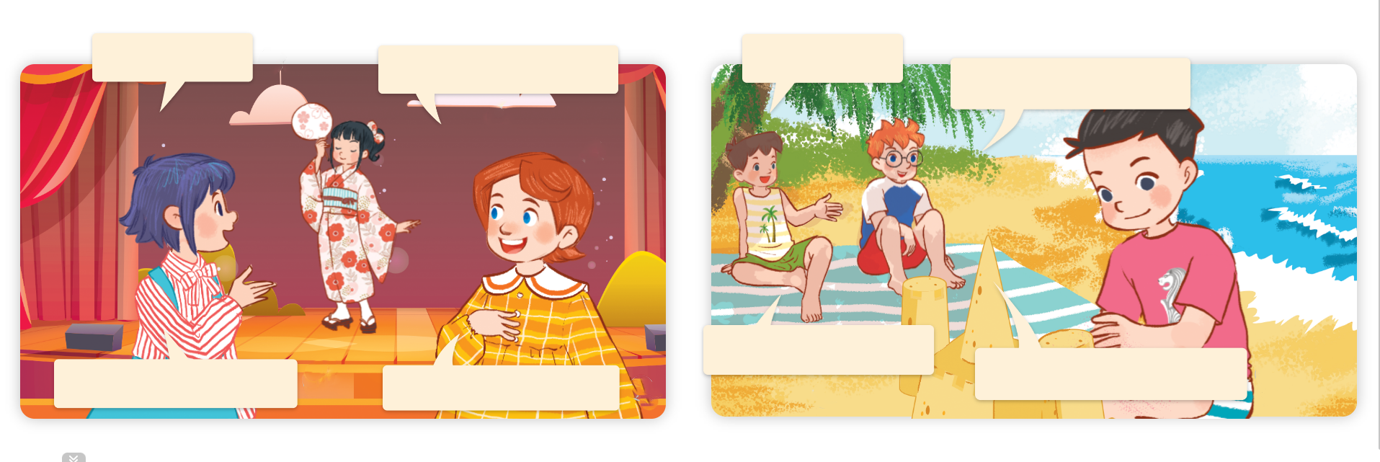 Where’s he from?
He’s from Singapore.
Where’s she from?
She’s from Japan.
Where are they?
Who are they?
What are they doing?
Click on the sentences to hear the sound.
Vocabulary
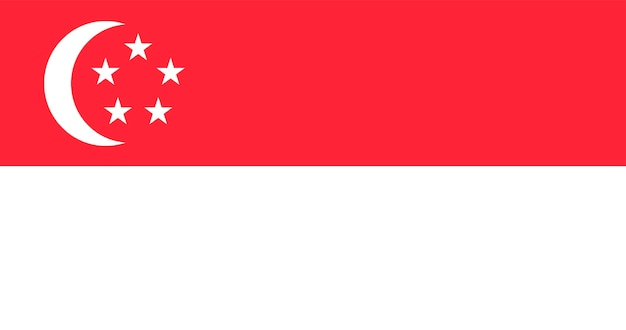 Singapore
/ˌsɪŋəˈpɔː(r)/
nước Xin-ga-po
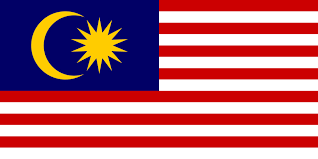 Malaysia
/məˈleɪʒə/
nước Ma-lai-xi-a
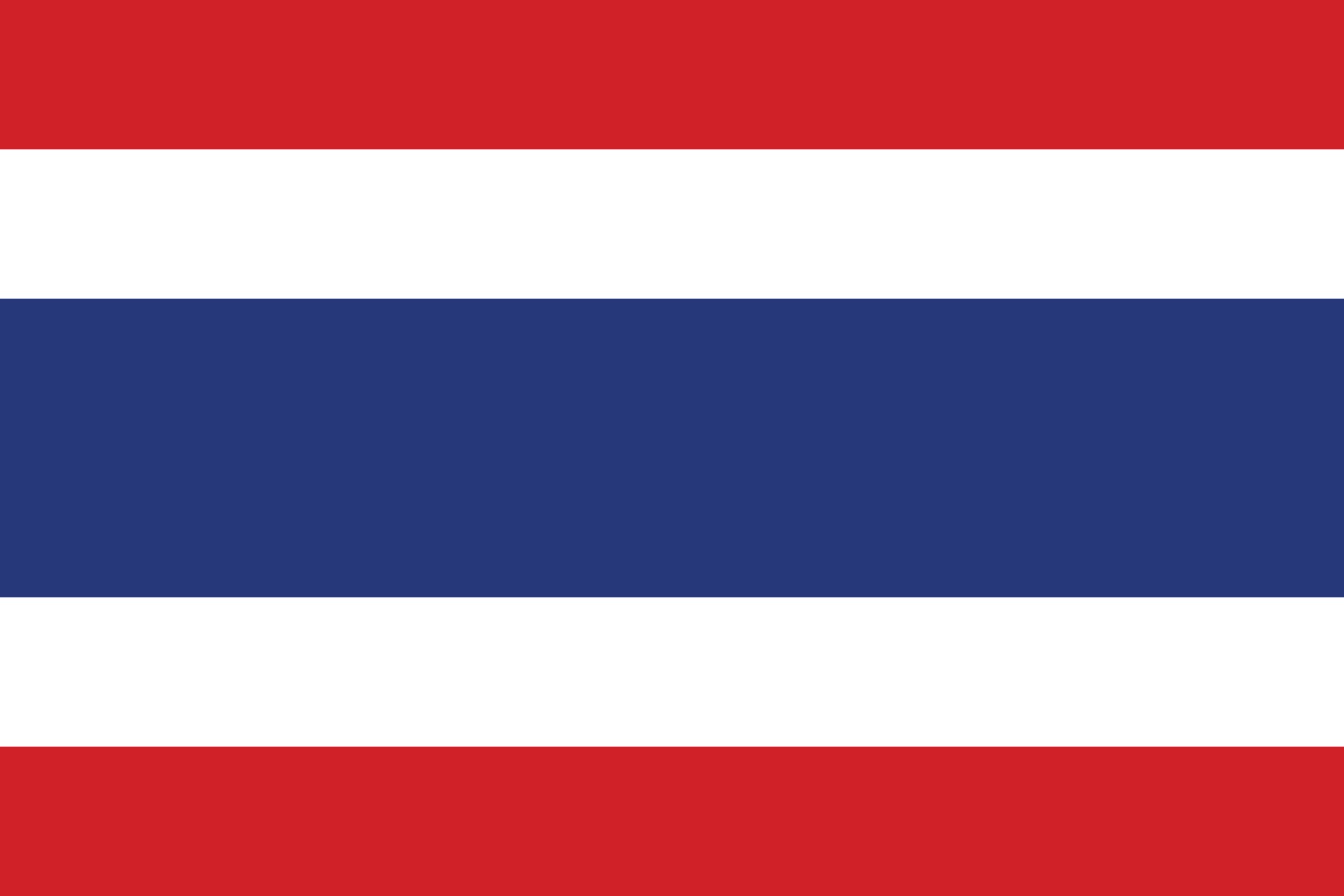 Thailand
/ˈtaɪlænd/
nước Thái Lan
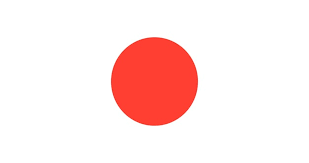 Japan
/dʒəˈpæn/
nước Nhật
Review
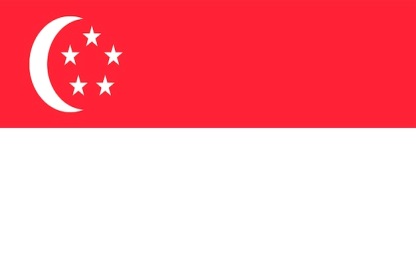 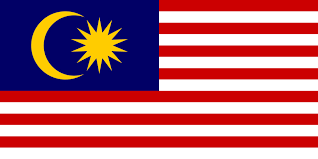 Malaysia
Singapore
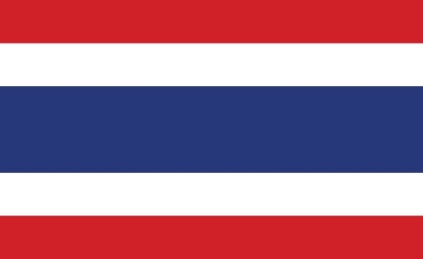 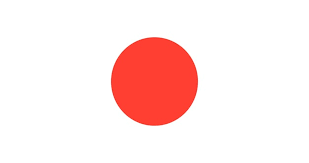 Japan
Thailand
Checking vocabulary
Look and match.
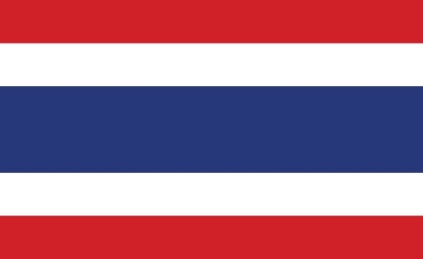 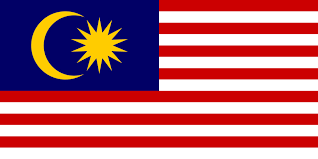 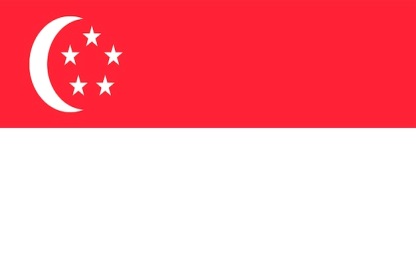 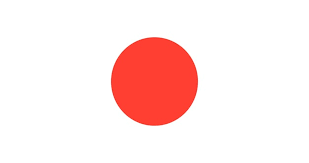 1
3
4
2
Singapore
Japan
Thailand
Malaysia
Write down your notebooks.
Singapore
nước Xing-ga-po
nước Ma-lai-xi-a
Malaysia
nước Thái Lan
Thailand
nước Nhật
Japan
Structures
Cách hỏi cậu ấy / cô ấy đến từ đâu.
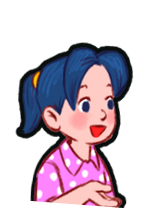 where’s = where is
he’s = he is
she’s = she is
Where’s he / she from?
(Cậu ấy / cô ấy đến từ đâu?)
He’s / She’s from _____.
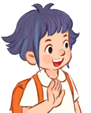 (Cậu ấy / cô ấy đến từ ____.)
Ex:
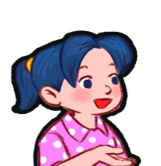 Where’s he from?
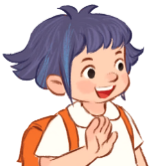 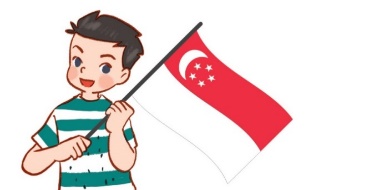 He’s from Singapore.
Unit 1  lesson 2
where’s = where is
he’s = he is
she’s = she is
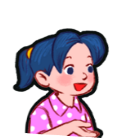 Where’ s he / she from?
He’s / She’s from _____.
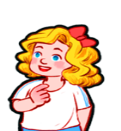 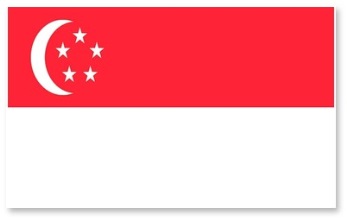 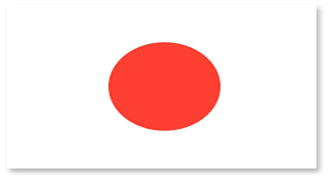 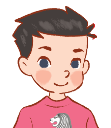 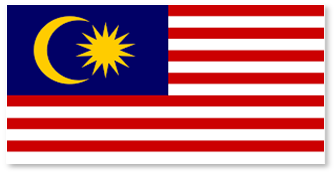 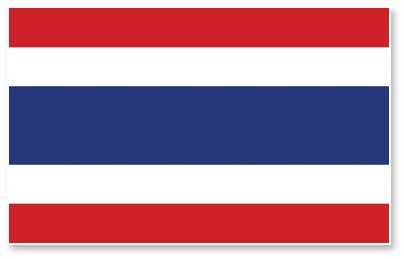 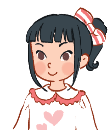 Singapore
Japan
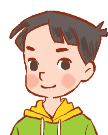 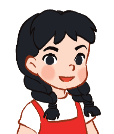 Thailand
Malaysia
2. Listen, point and say.
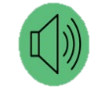 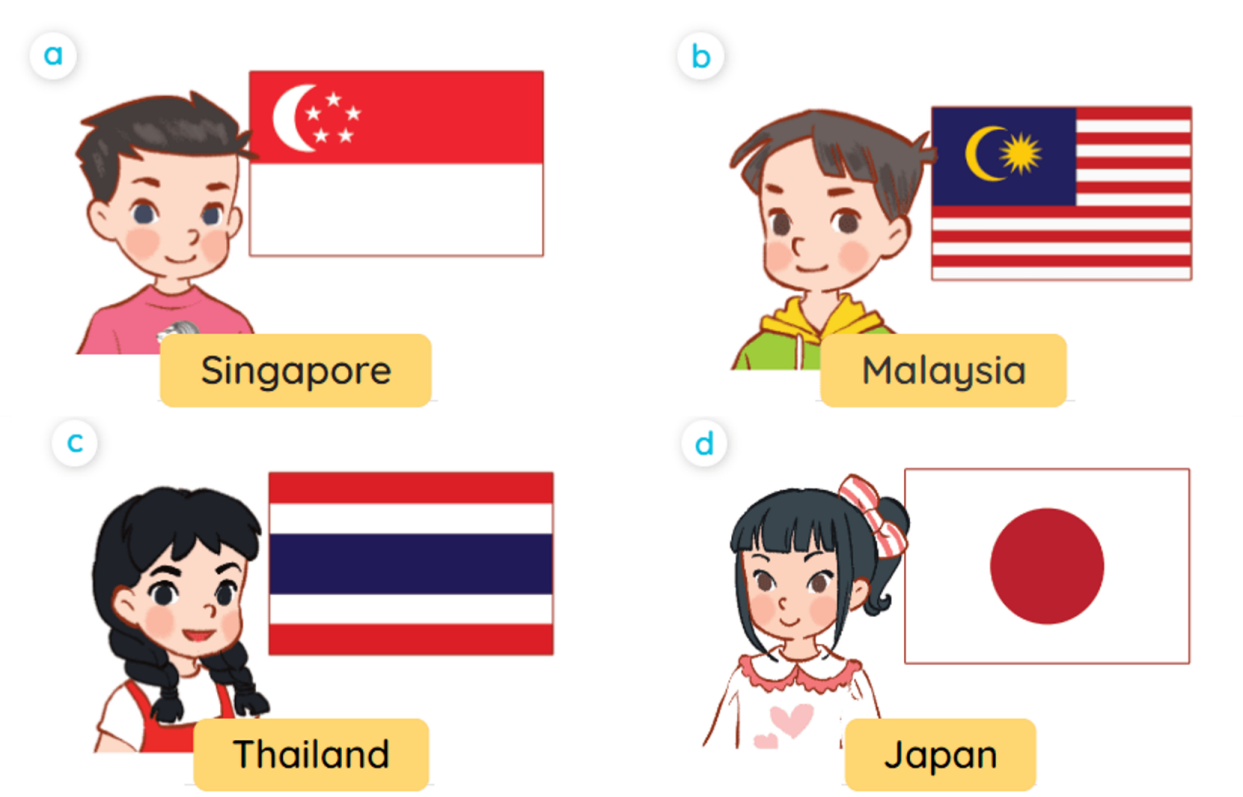 Where’s he/she from?
He’s / She’s from _____.
3. Let’s talk.
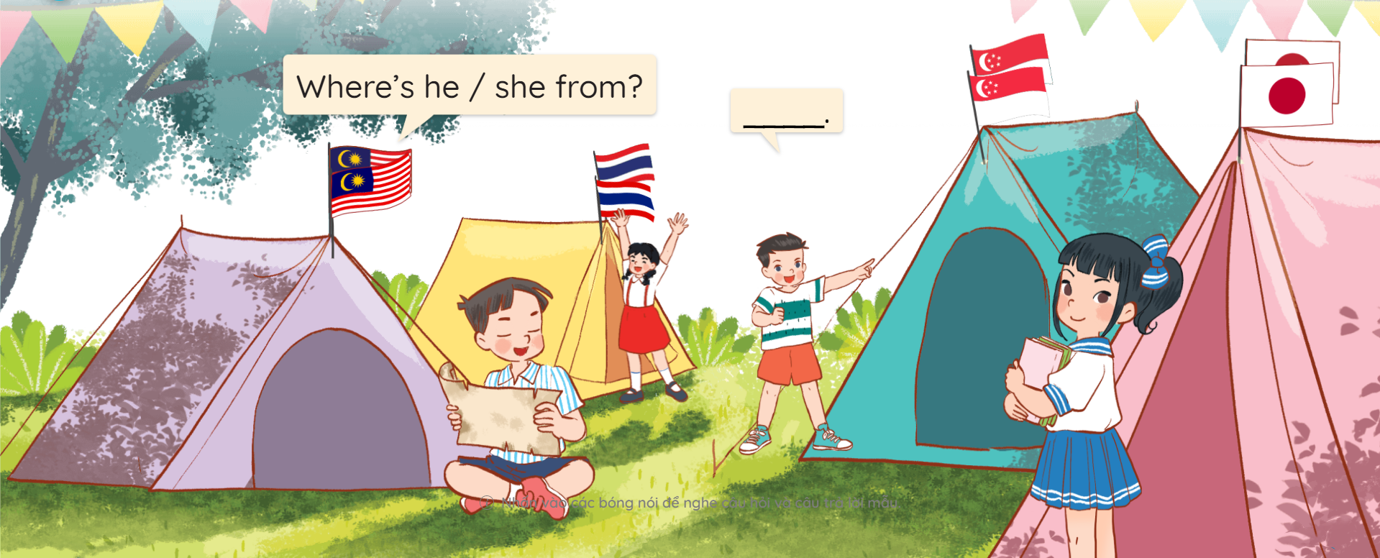 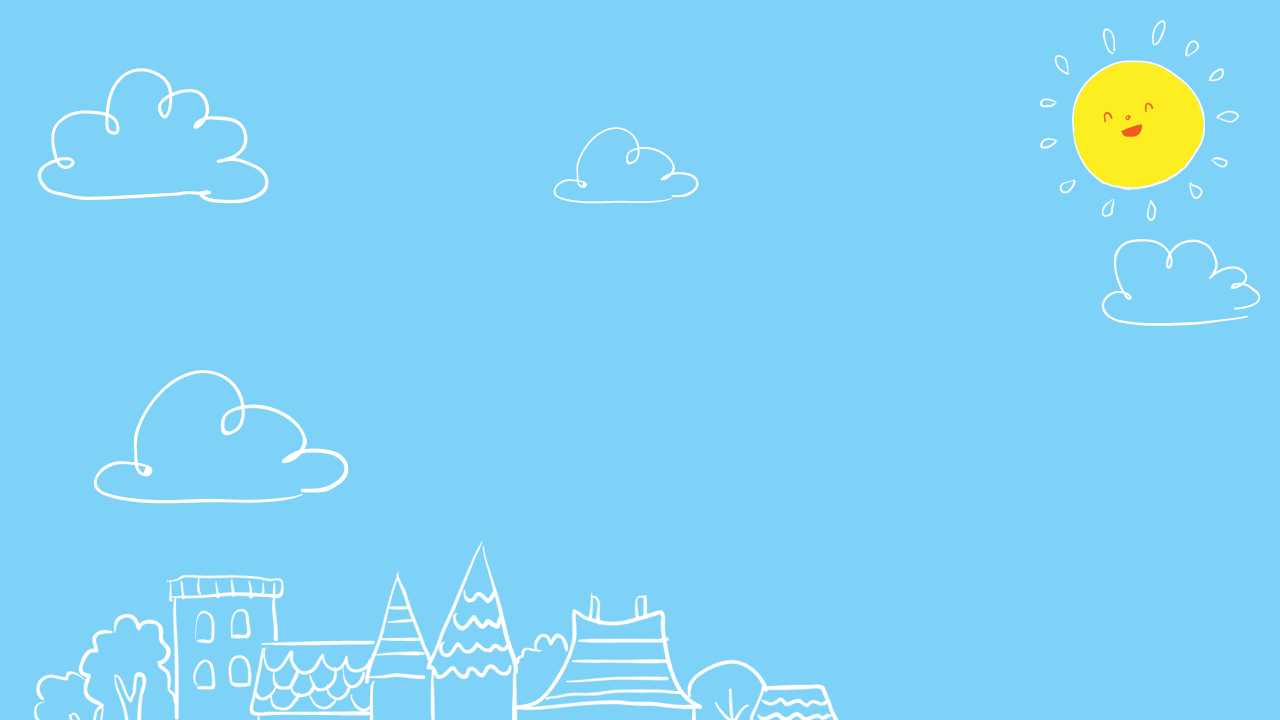 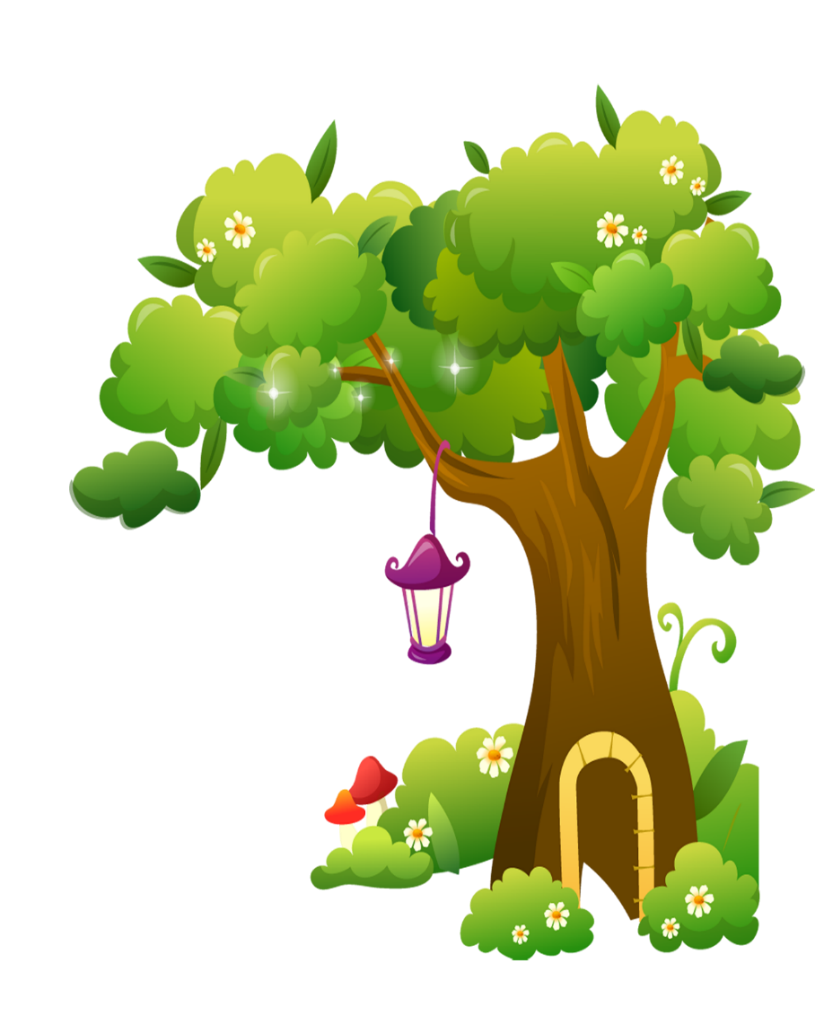 FEEDING GOLDFISH
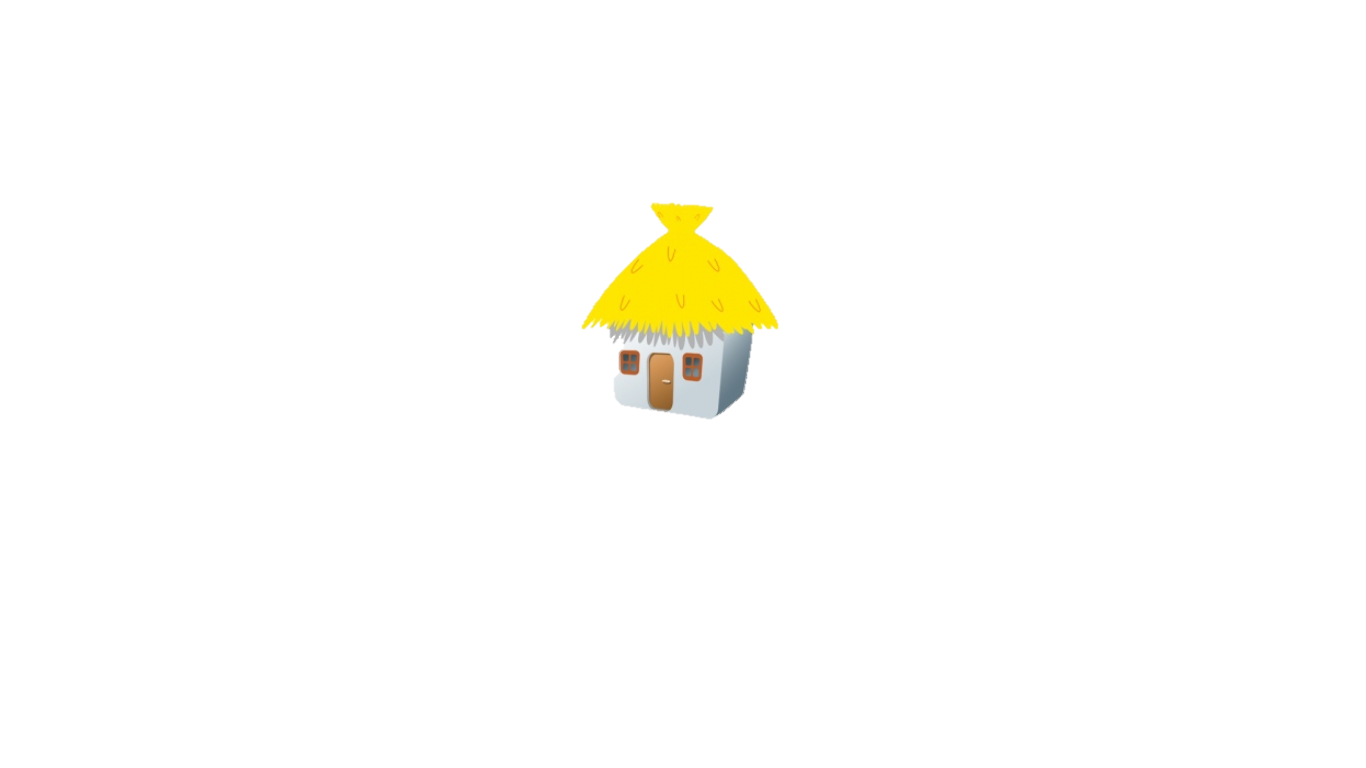 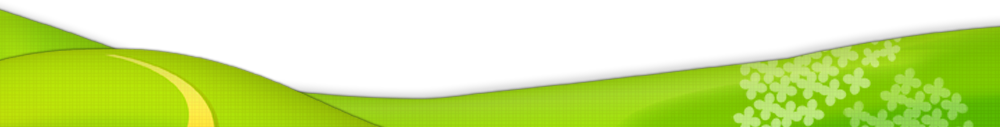 Mỗi câu trả lời đúng là 
CÂU THẦN CHÚ giúp cá Vàng 
ngoi lên mặt nước nhận thức ăn.
Nào chúng mình cùng giúp 
bạn nhỏ cho cá Vàng ăn nhé!
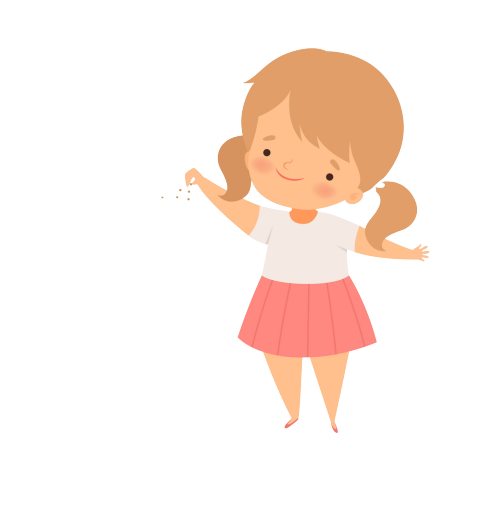 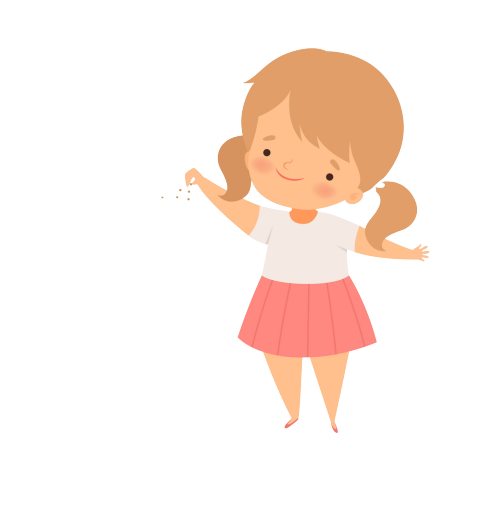 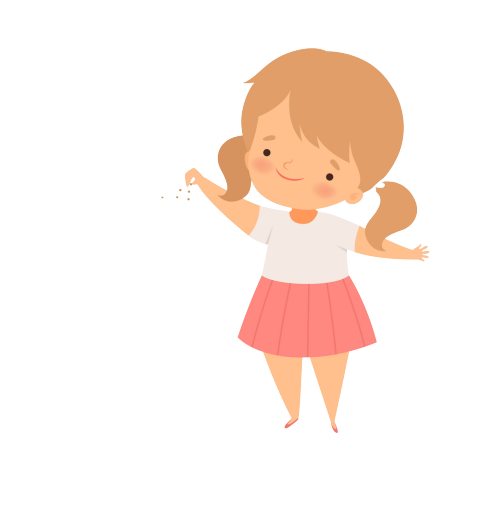 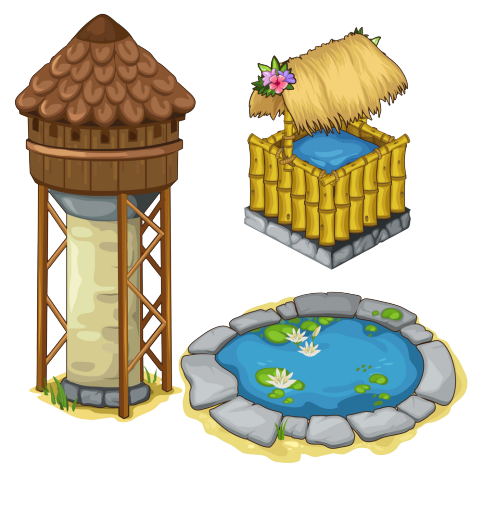 START
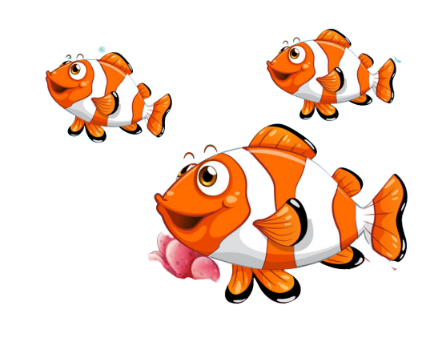 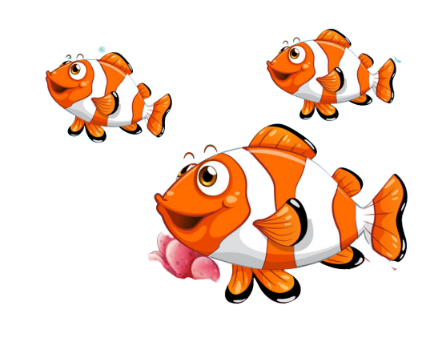 Facebook: Bùi Liễu  
Mobile phone: 0968142780
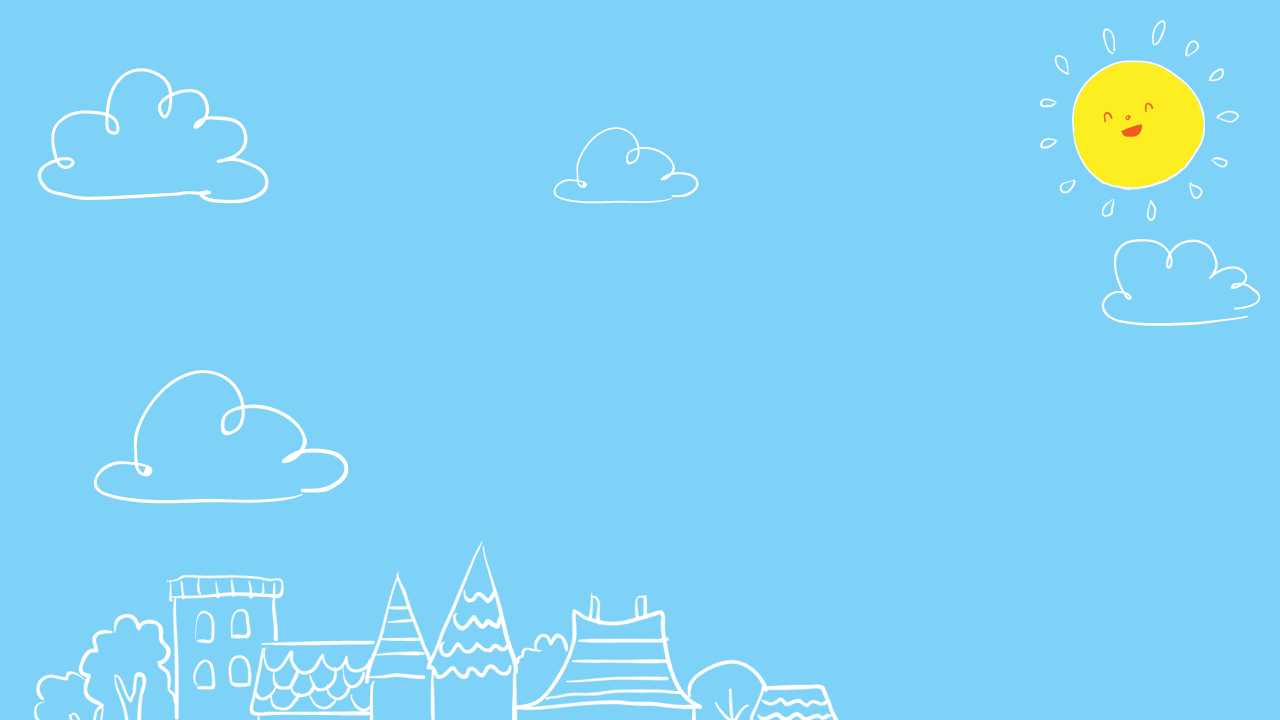 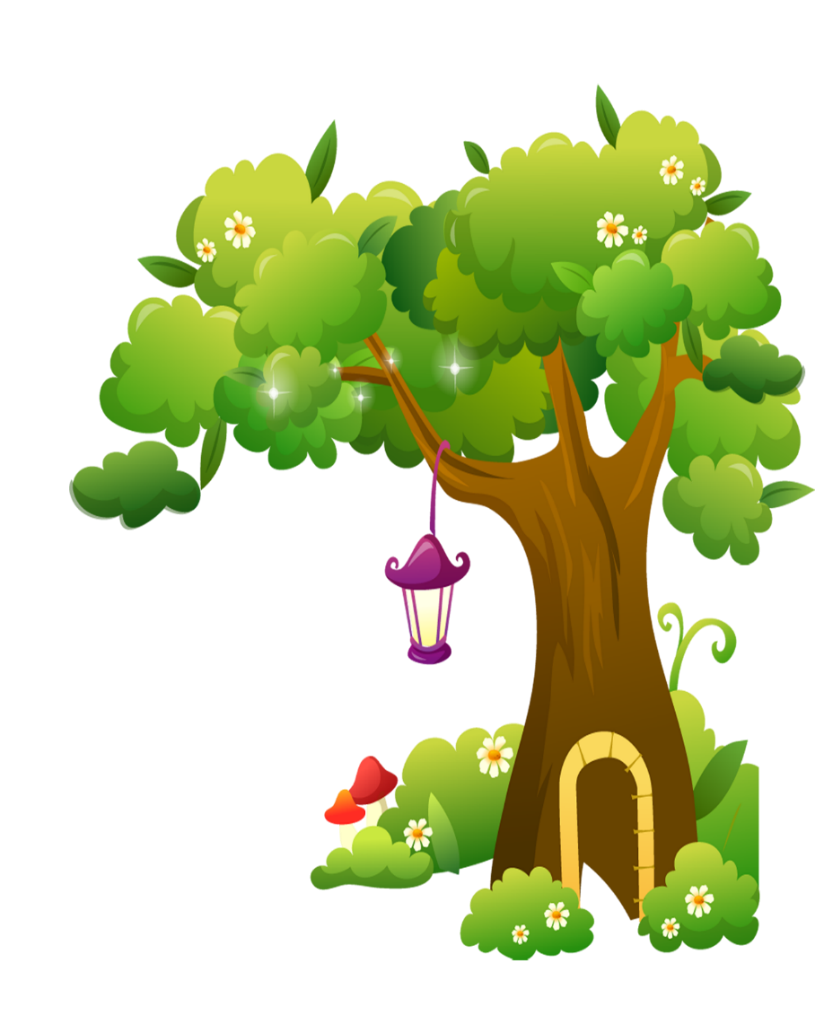 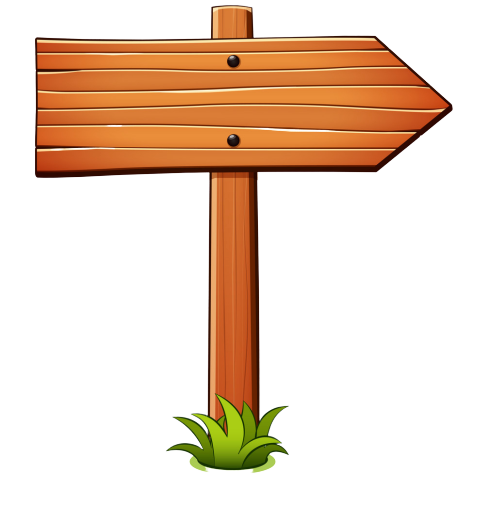 Next
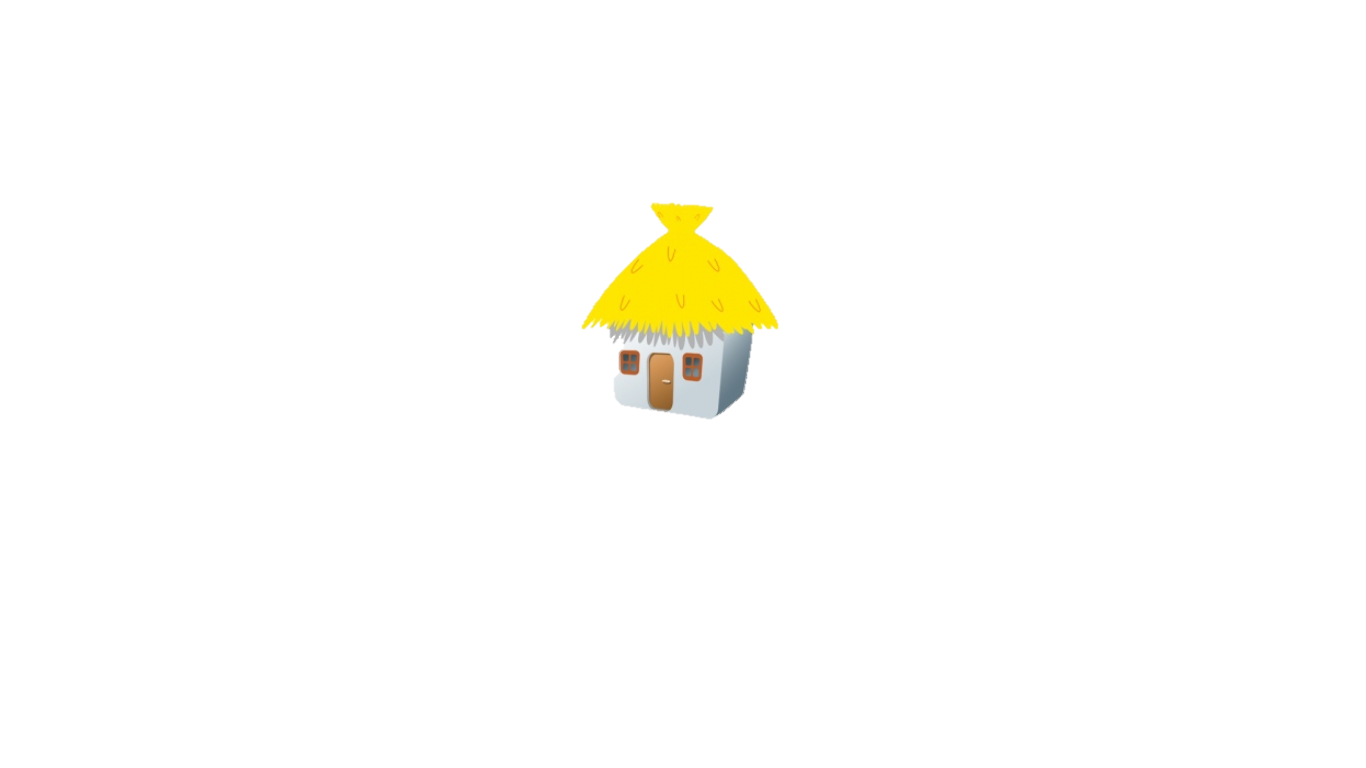 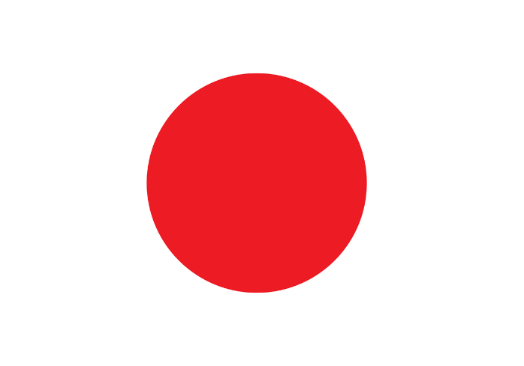 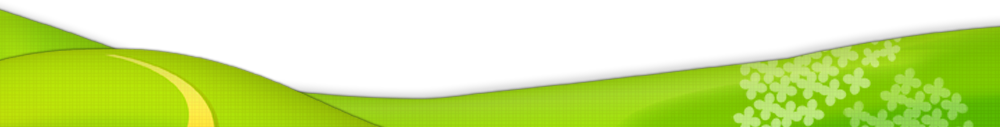 A. Japan
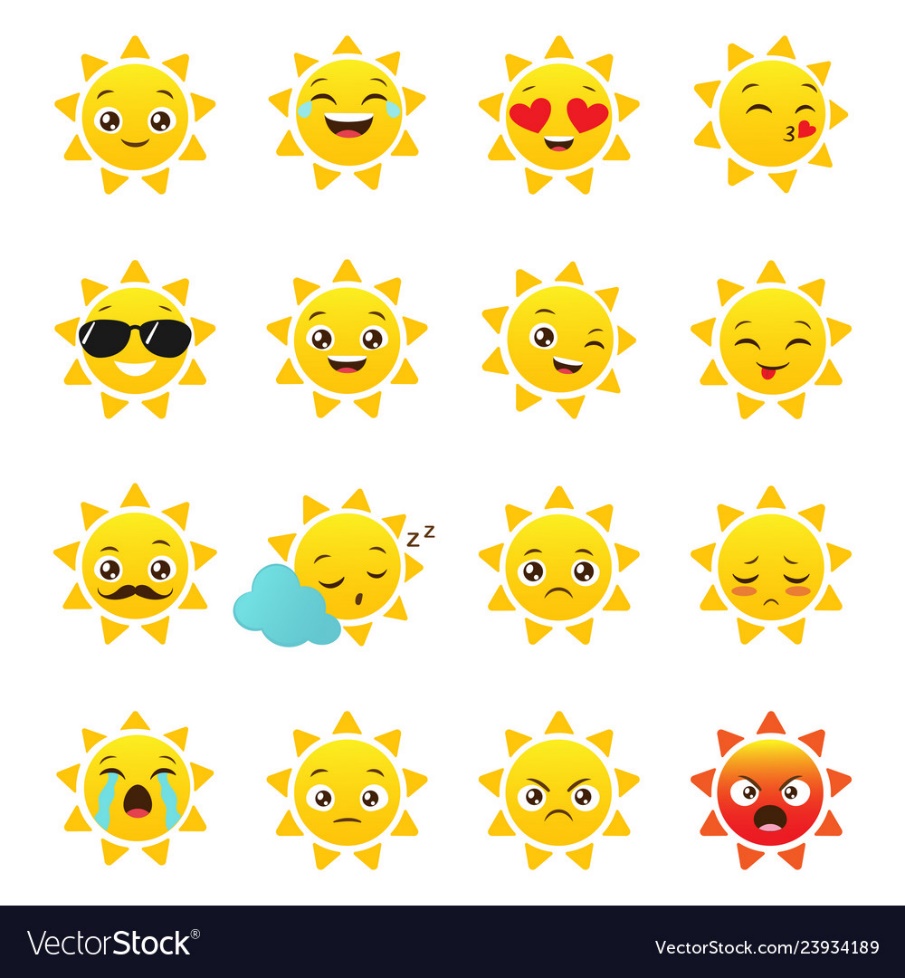 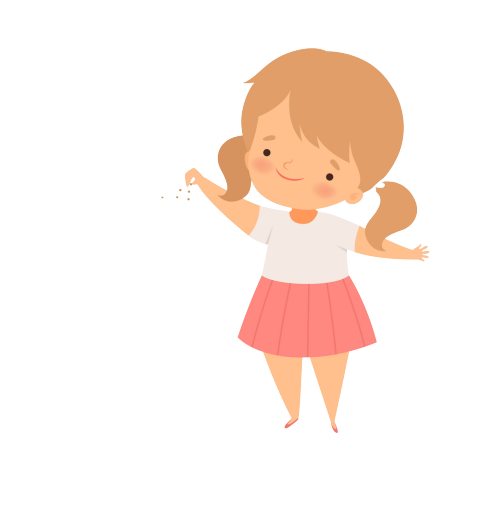 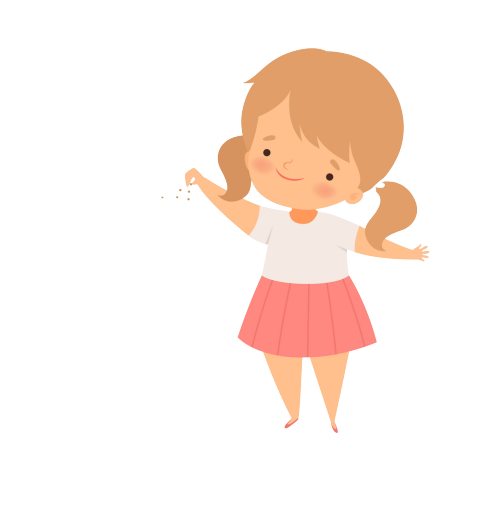 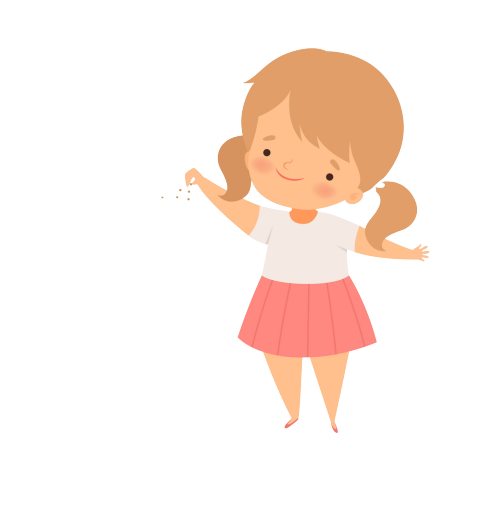 B. Thailand
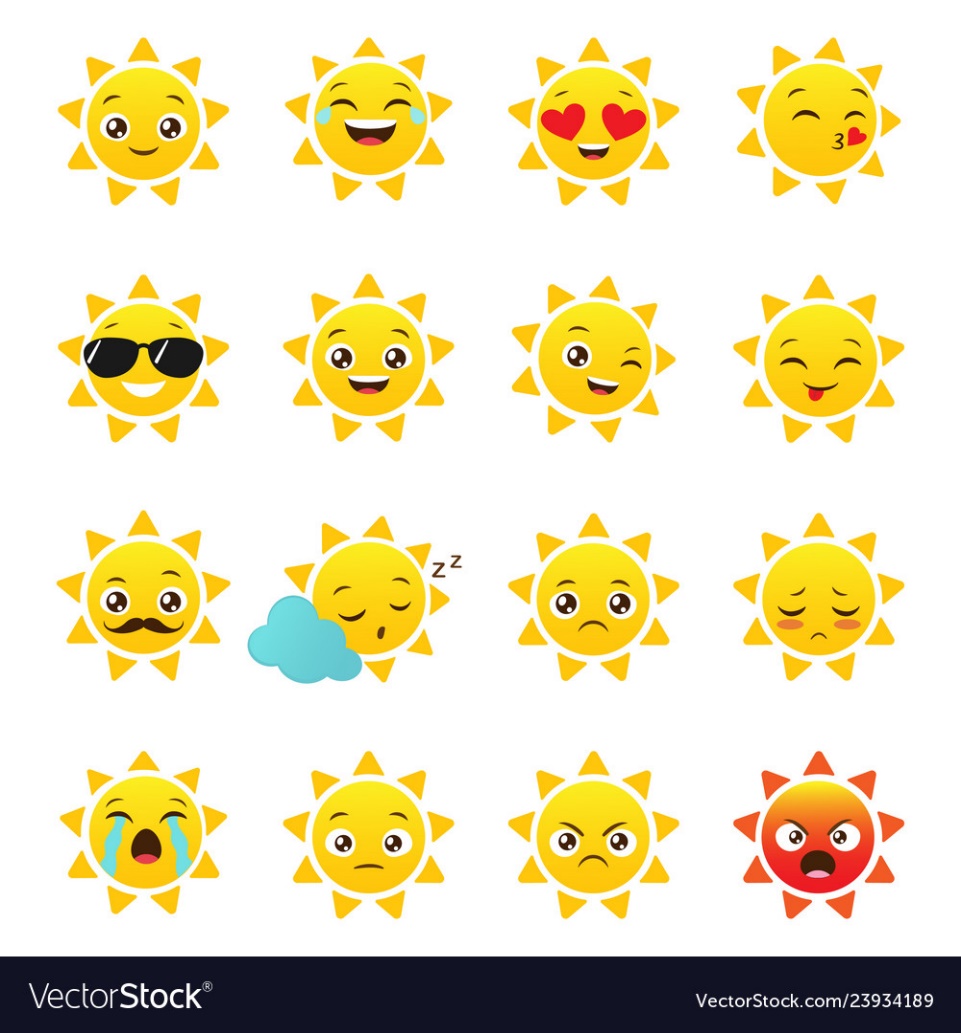 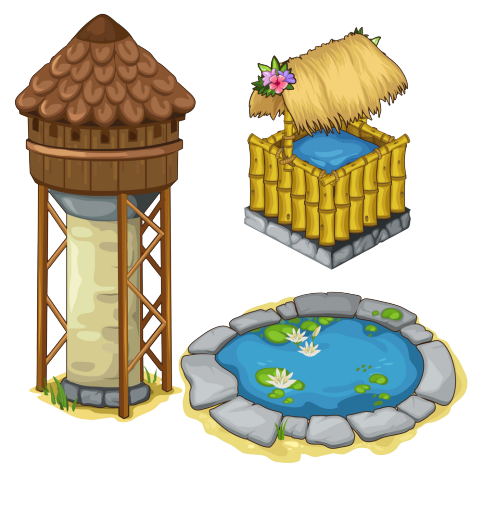 C. Singapore
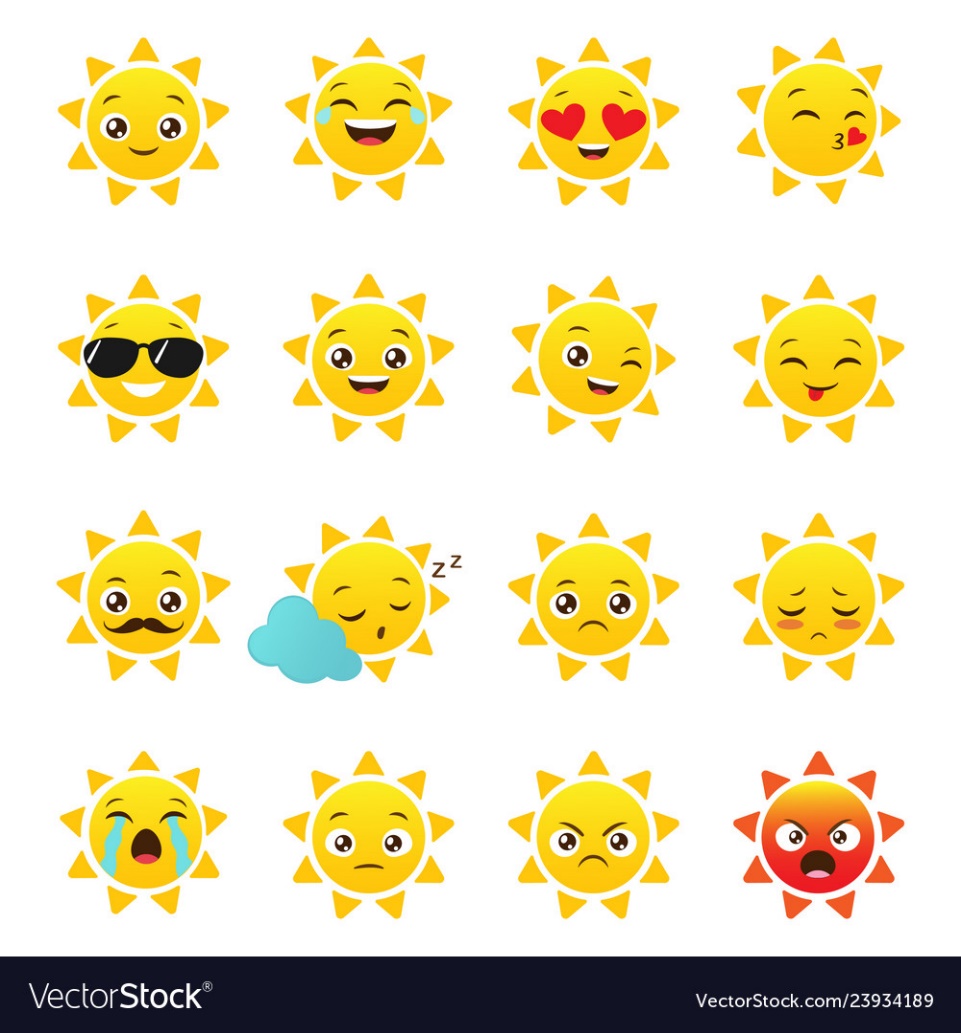 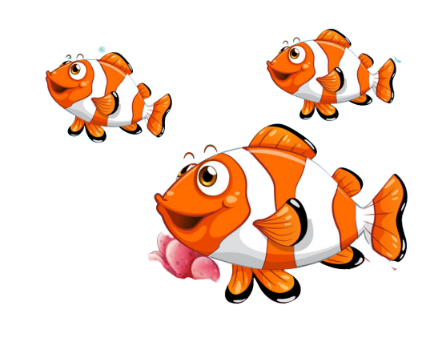 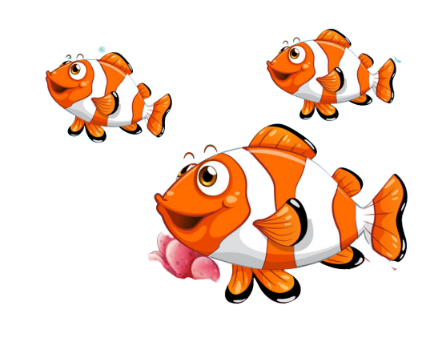 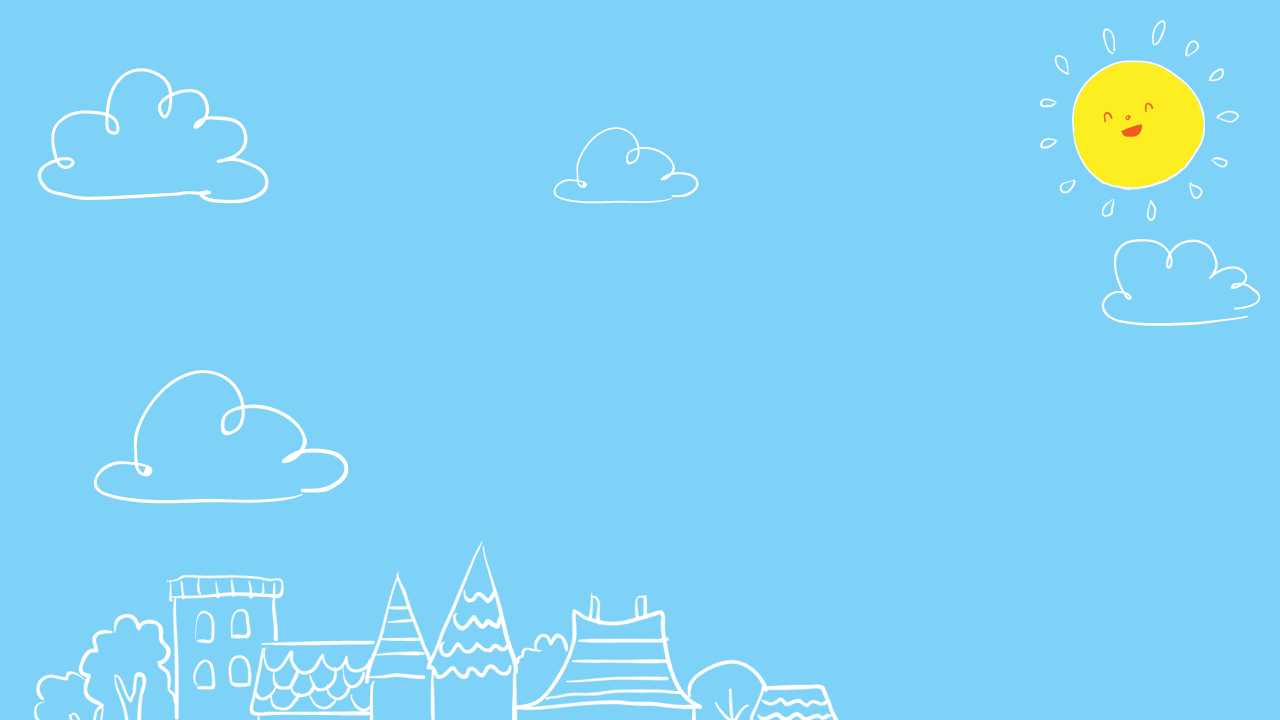 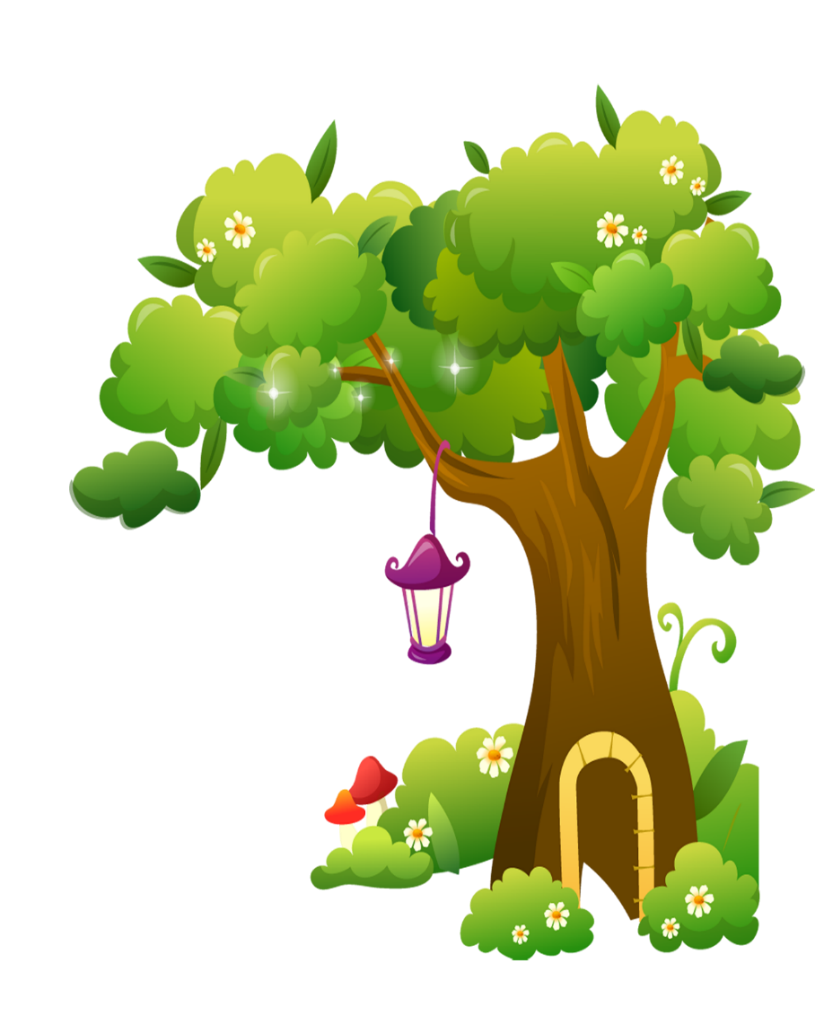 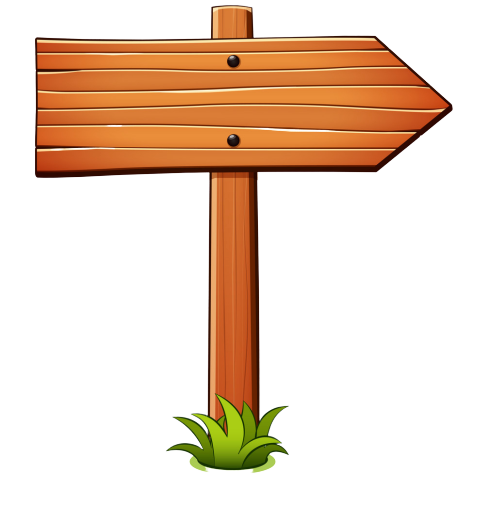 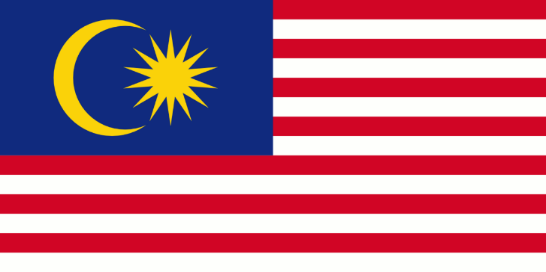 Next
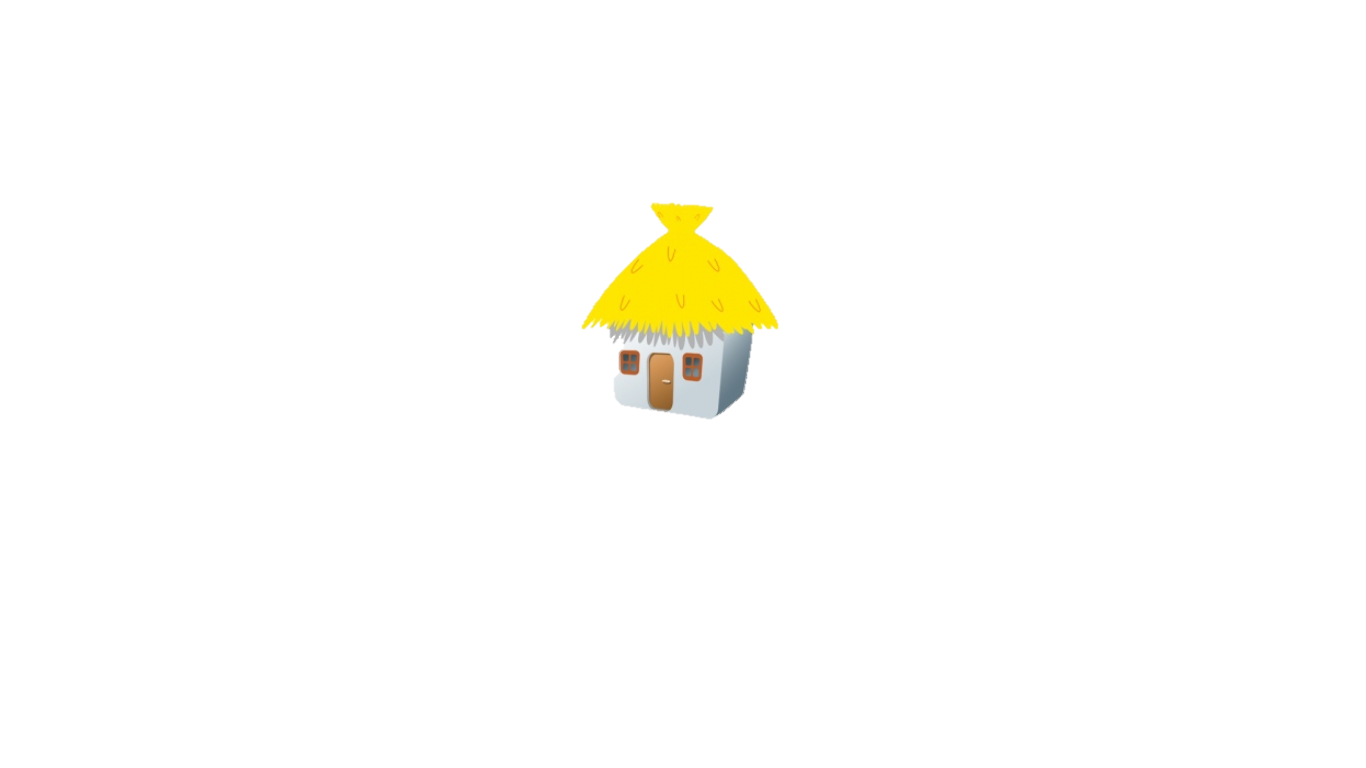 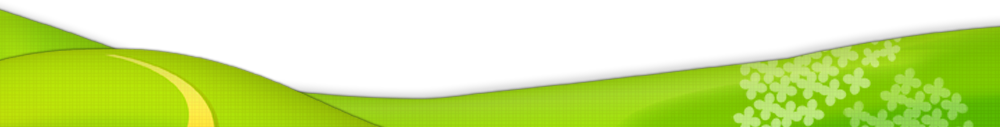 A. Thailand
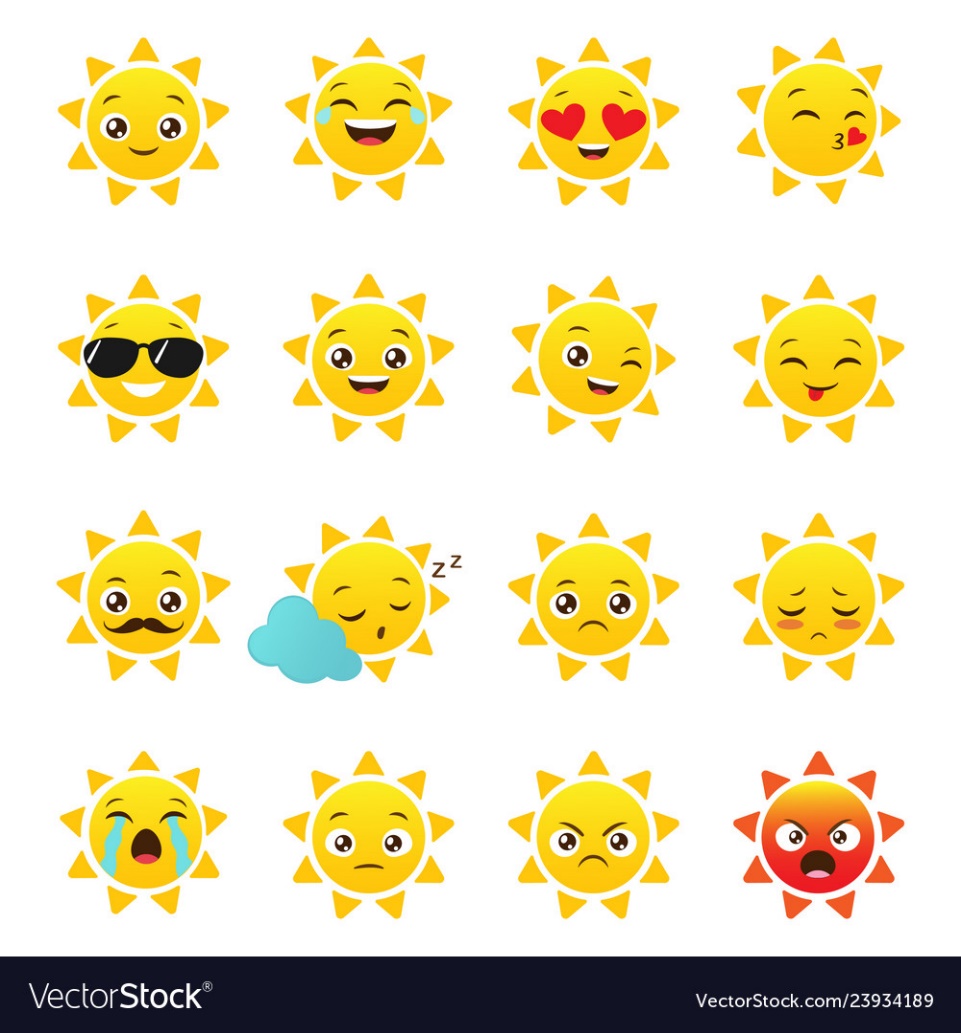 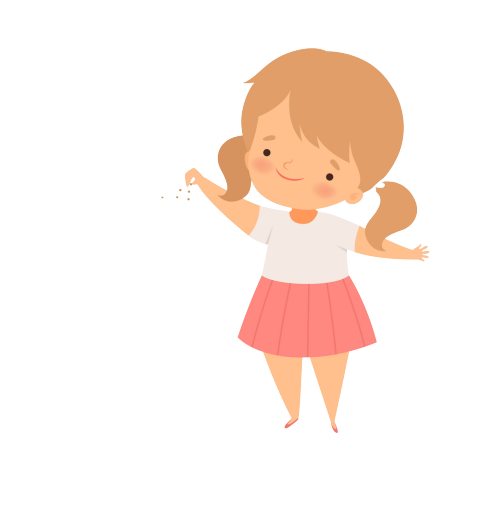 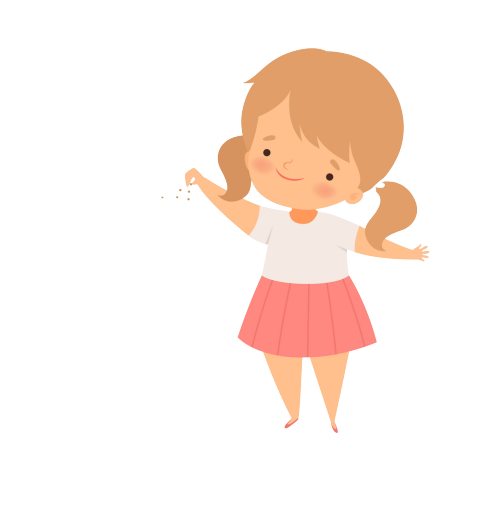 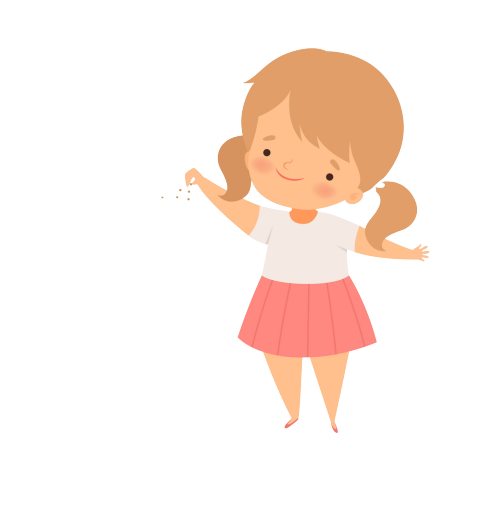 B. Japan
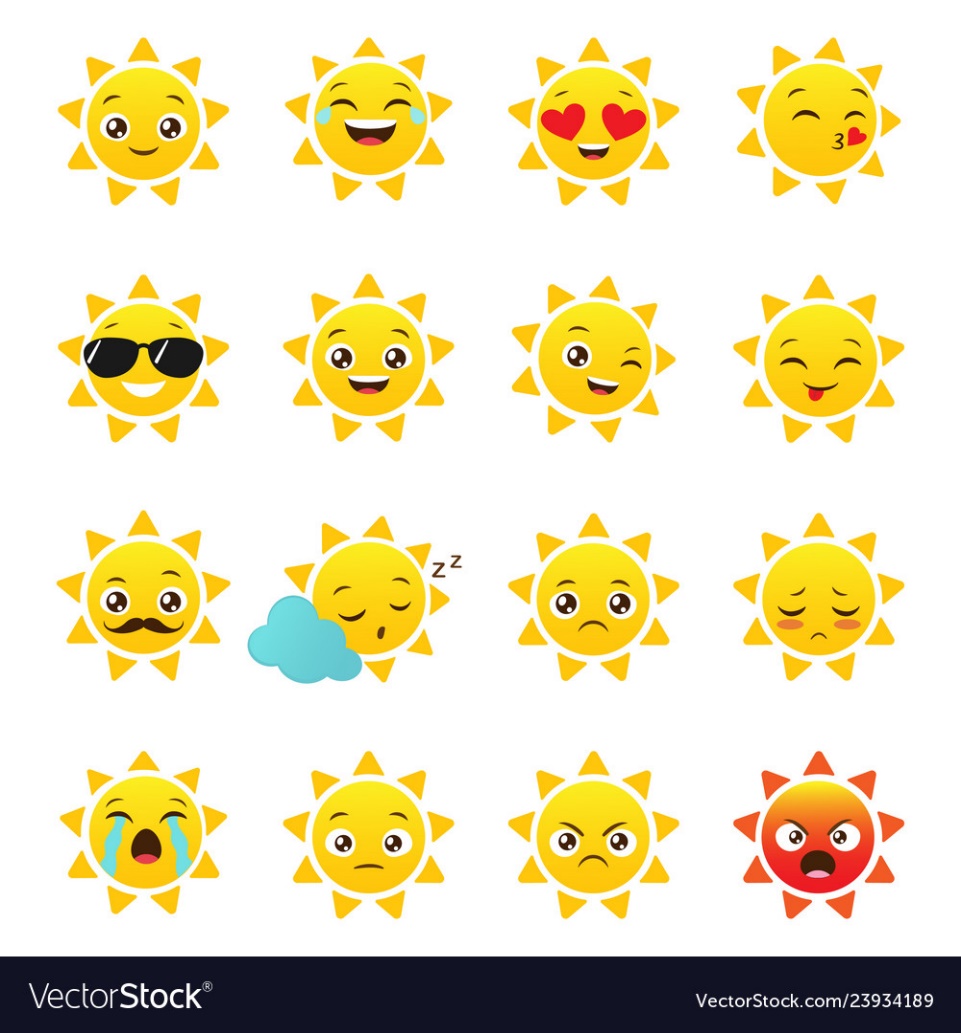 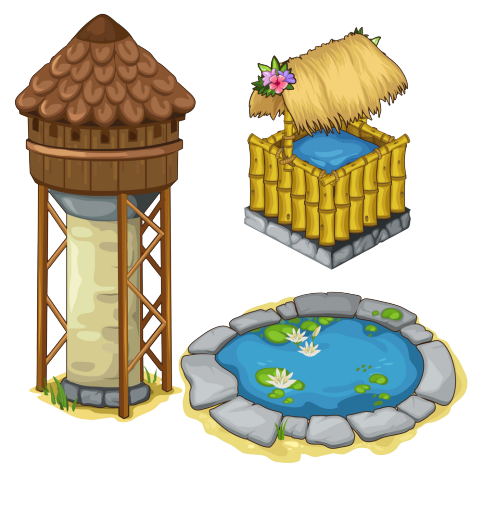 C. Malaysia
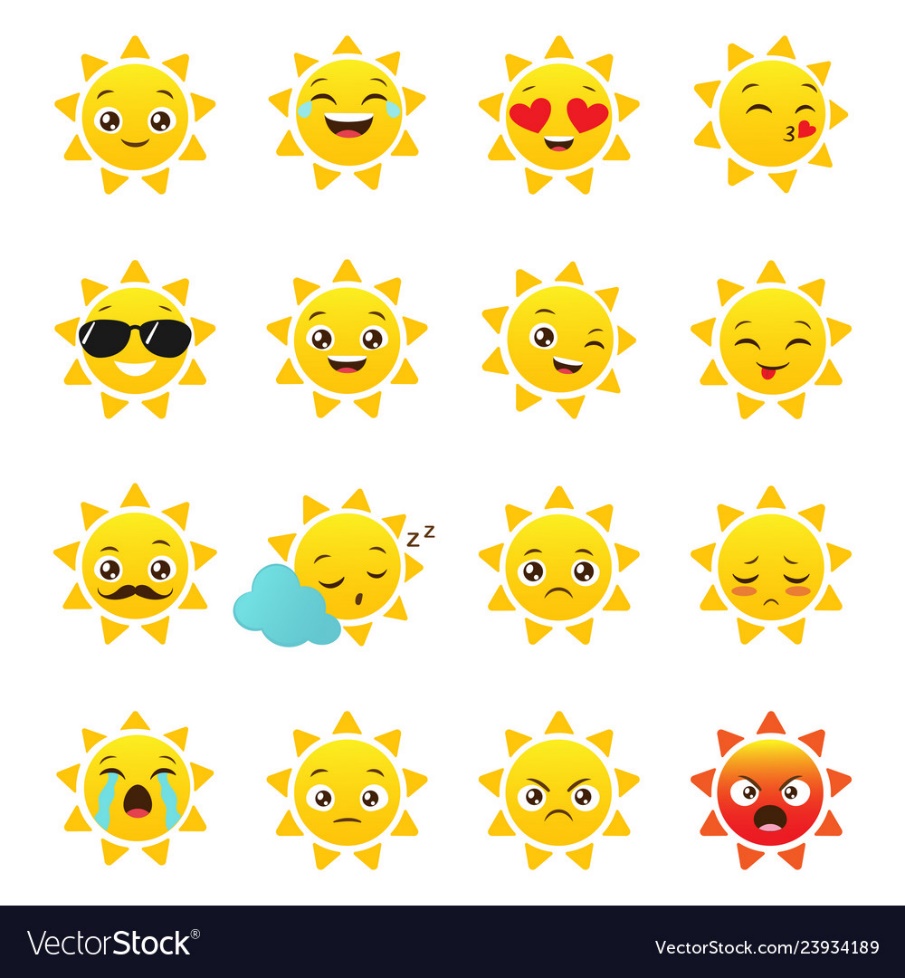 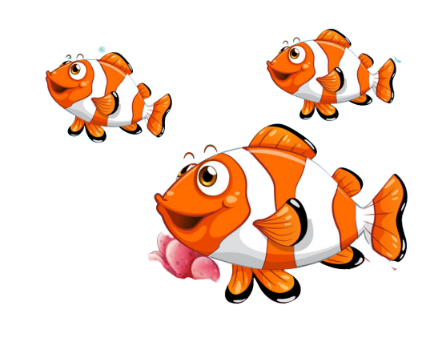 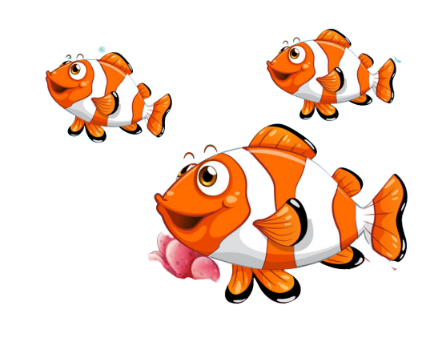 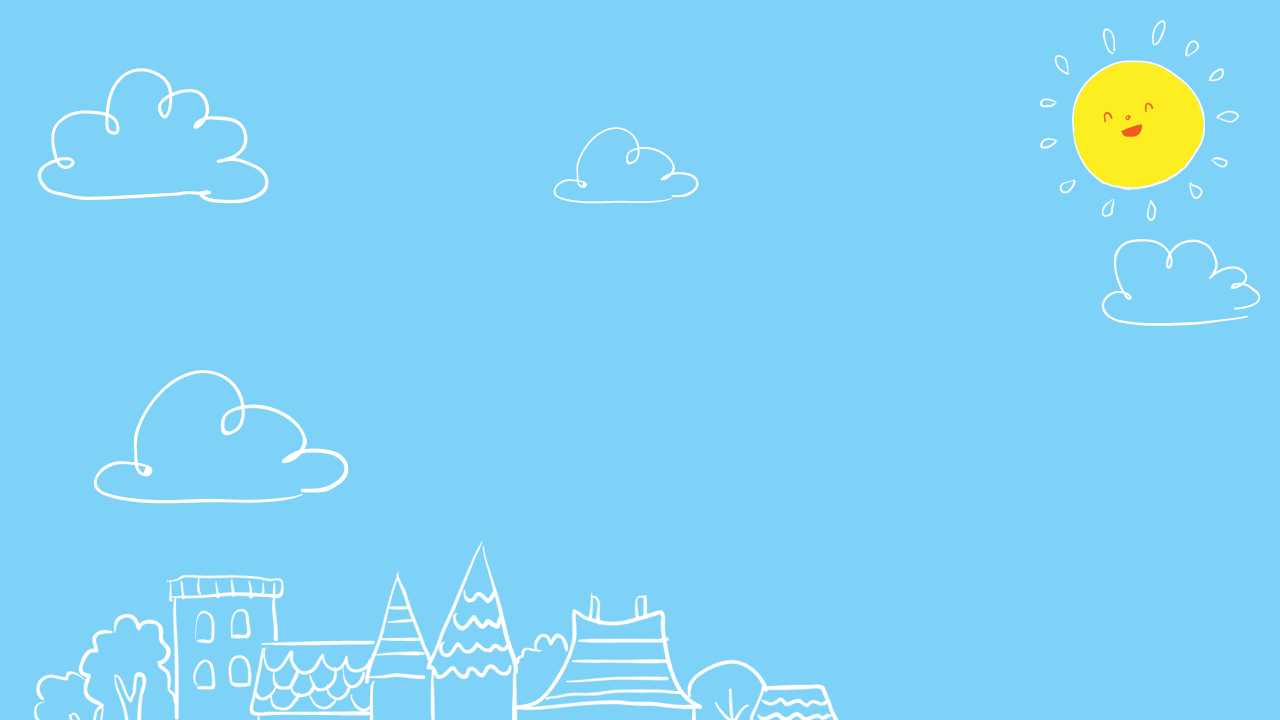 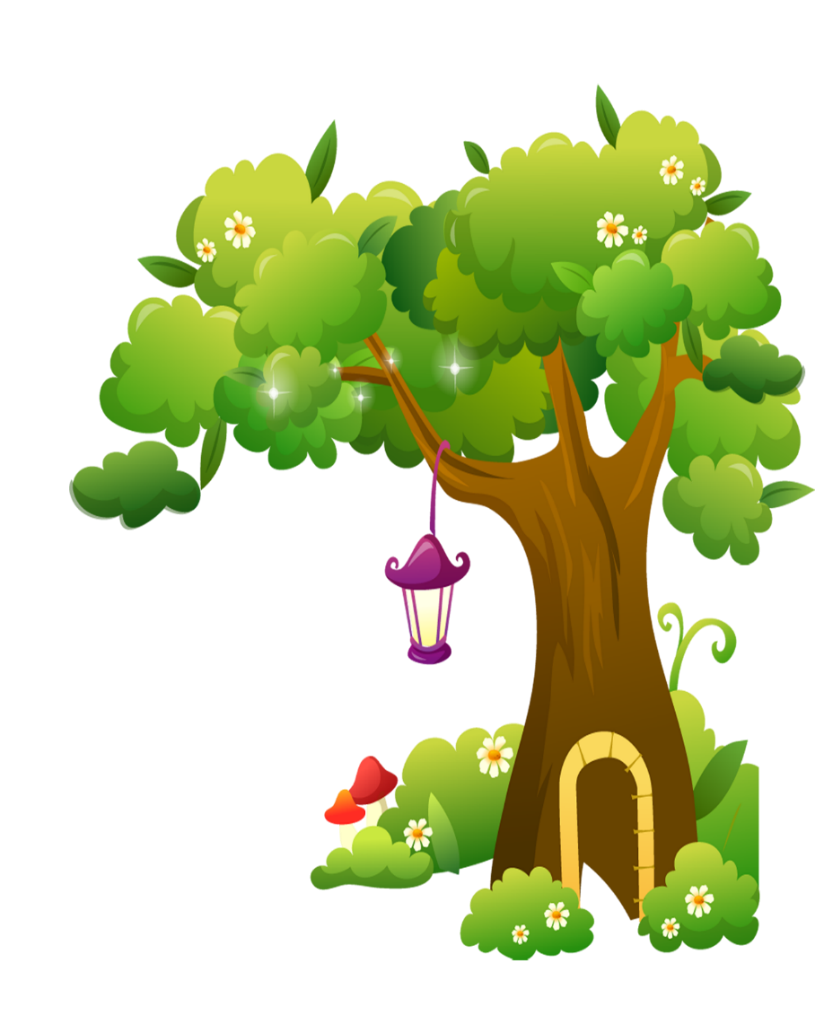 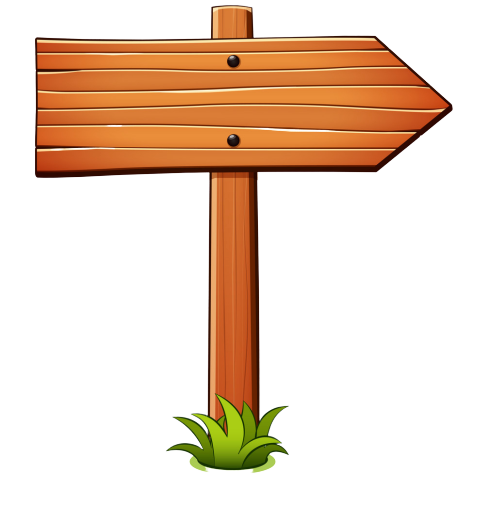 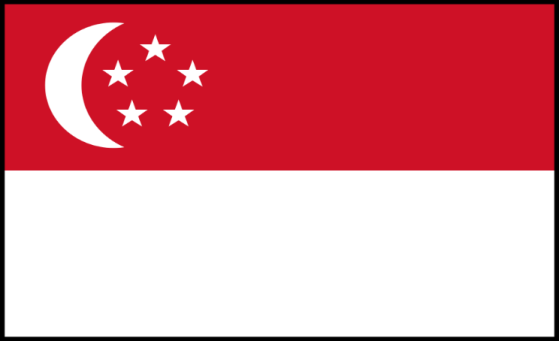 Next
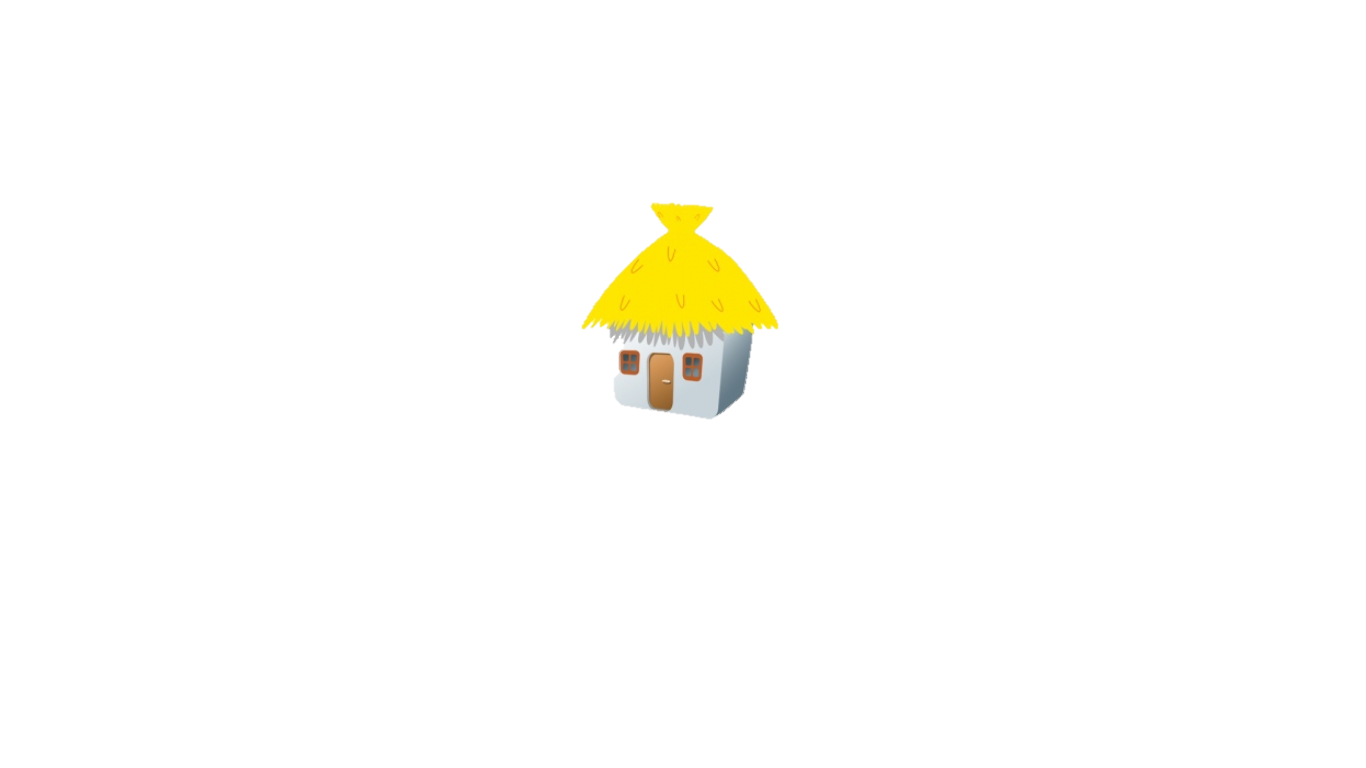 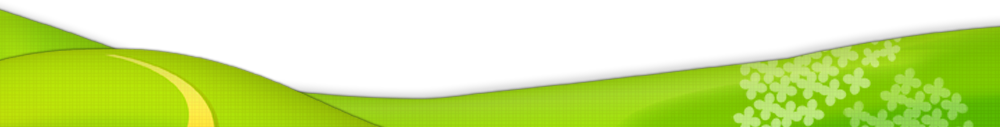 A. Thailand
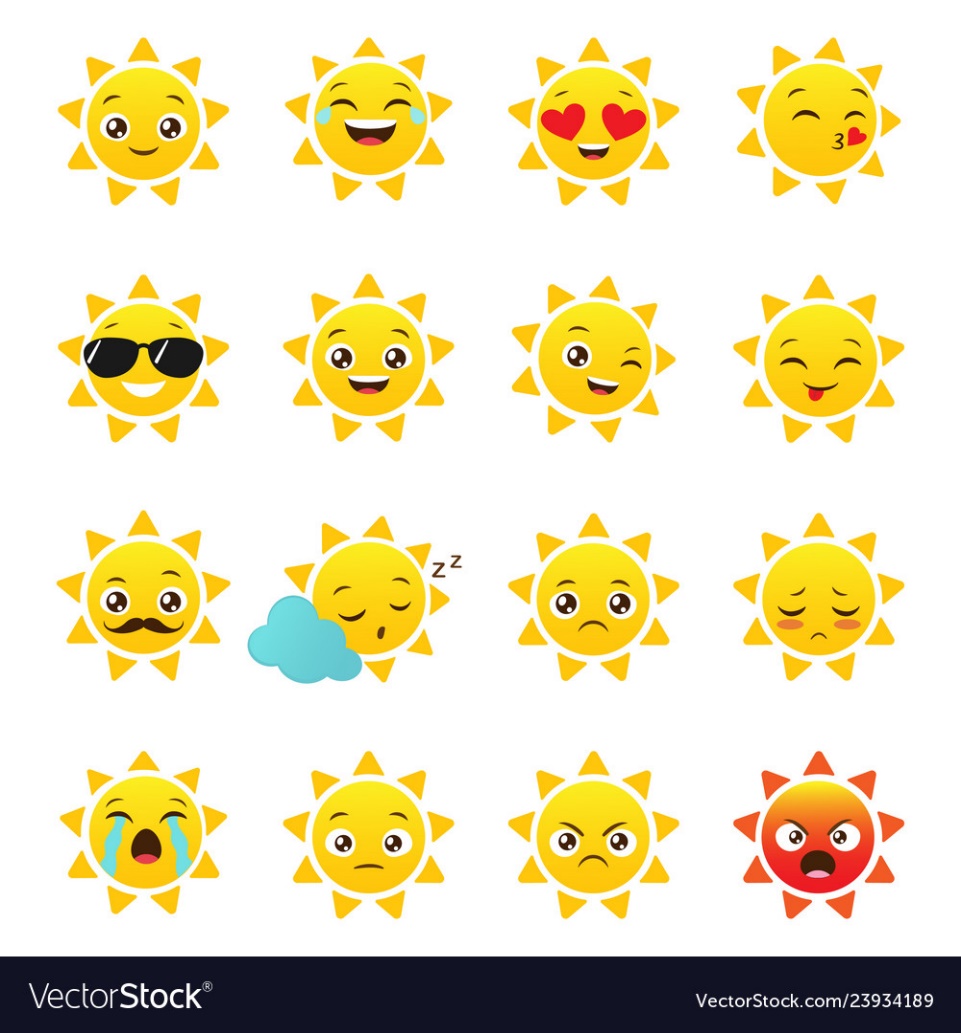 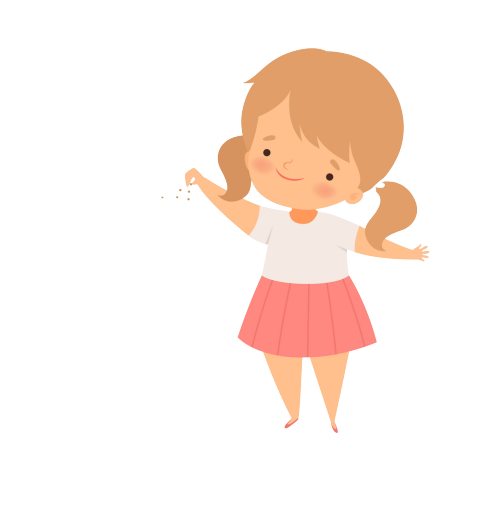 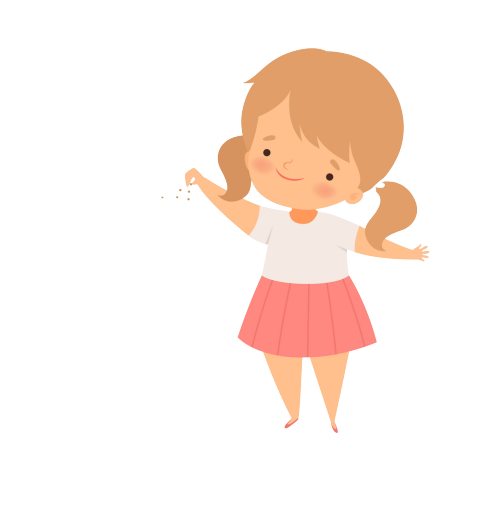 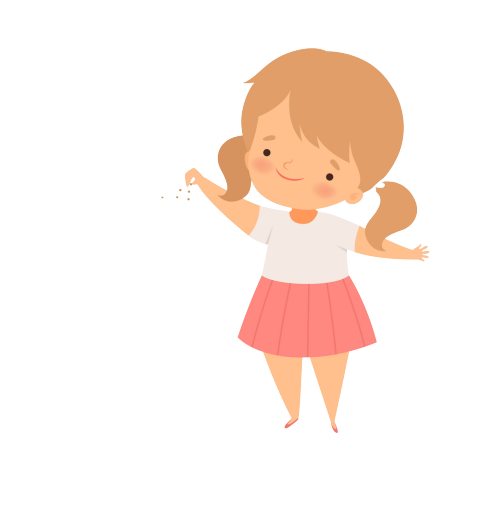 B. Singapore
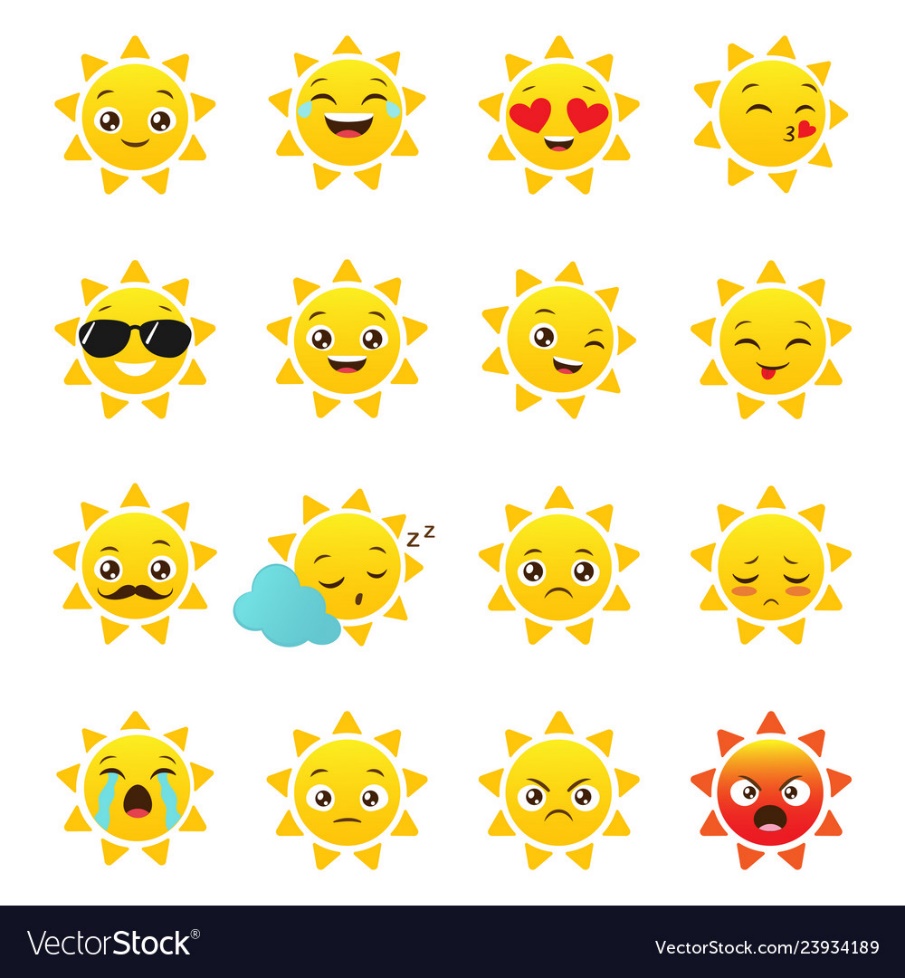 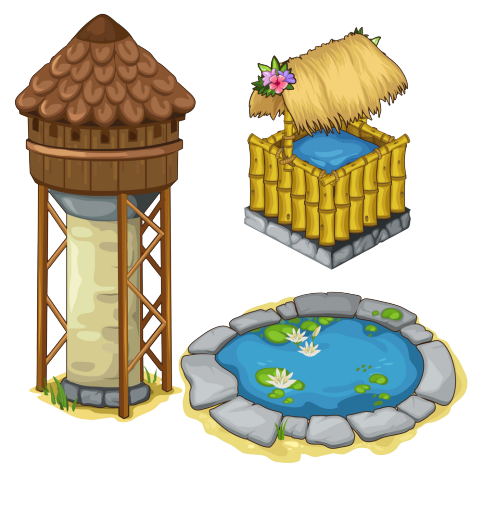 C. Japan
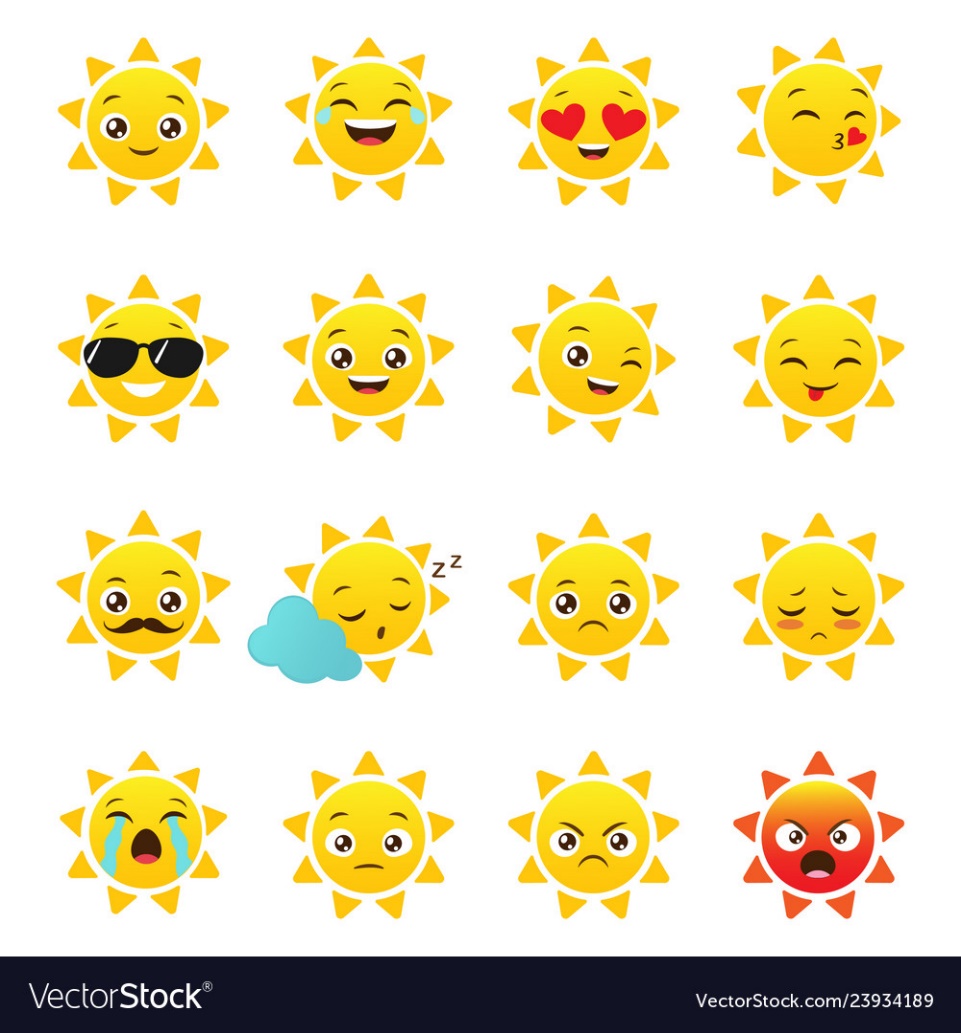 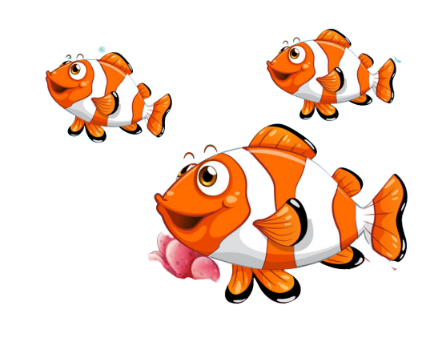 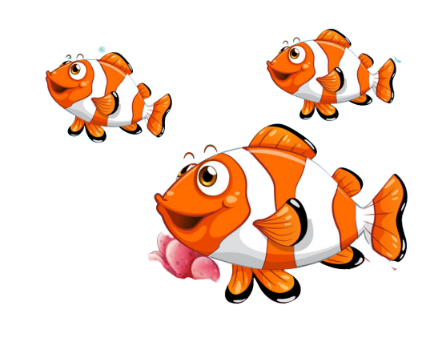 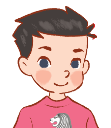 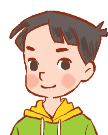 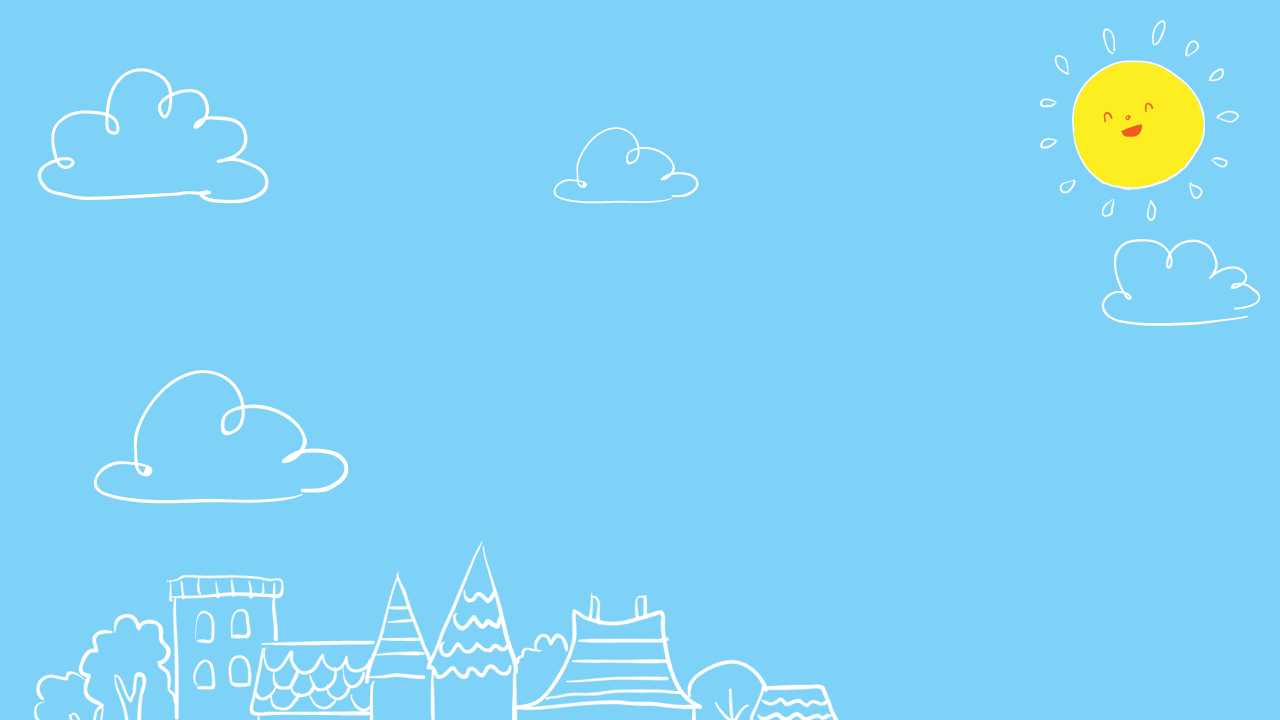 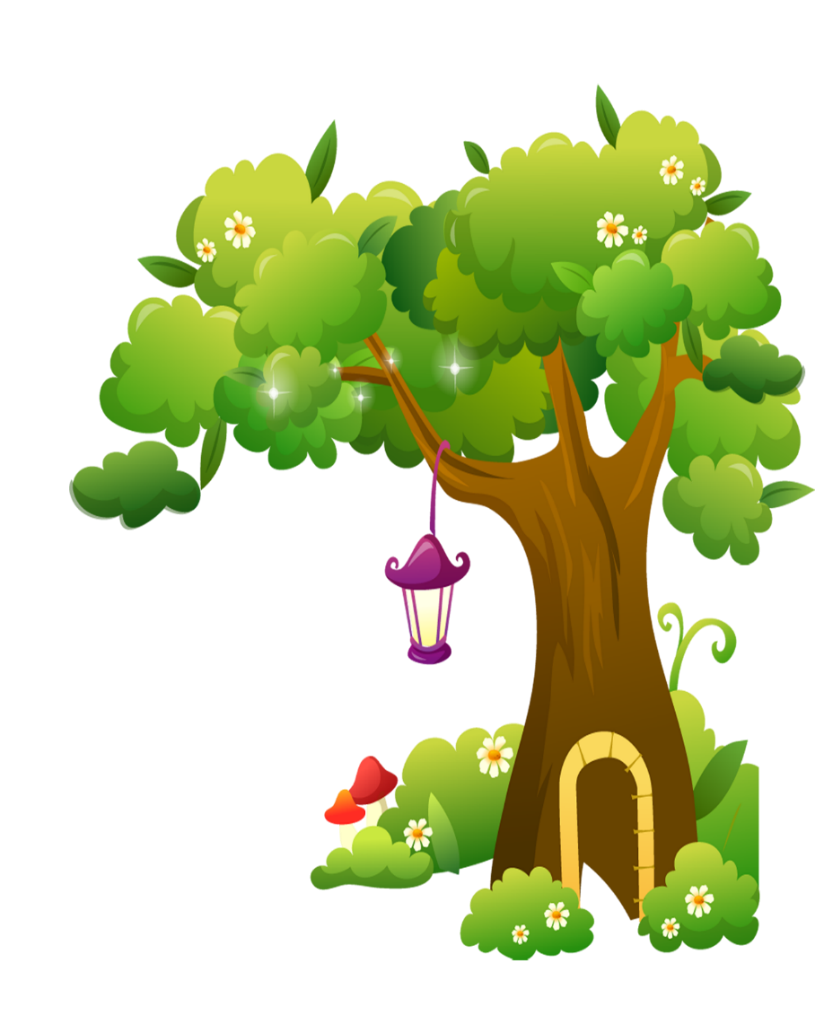 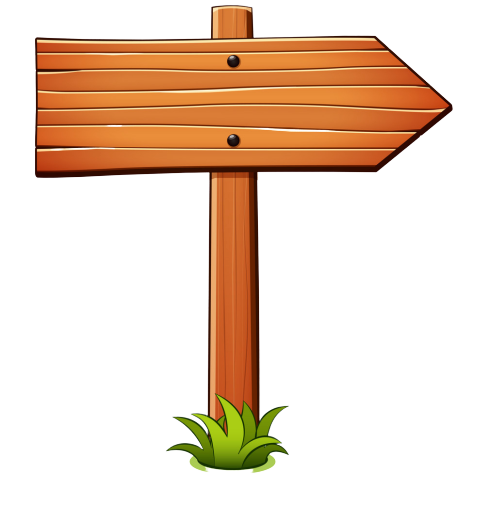 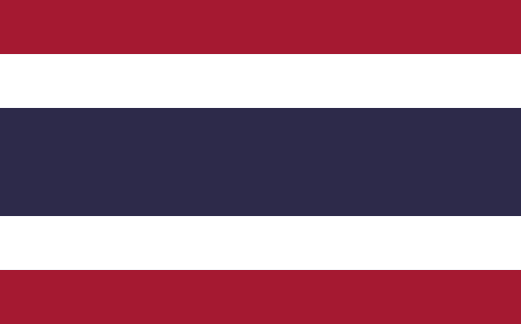 Next
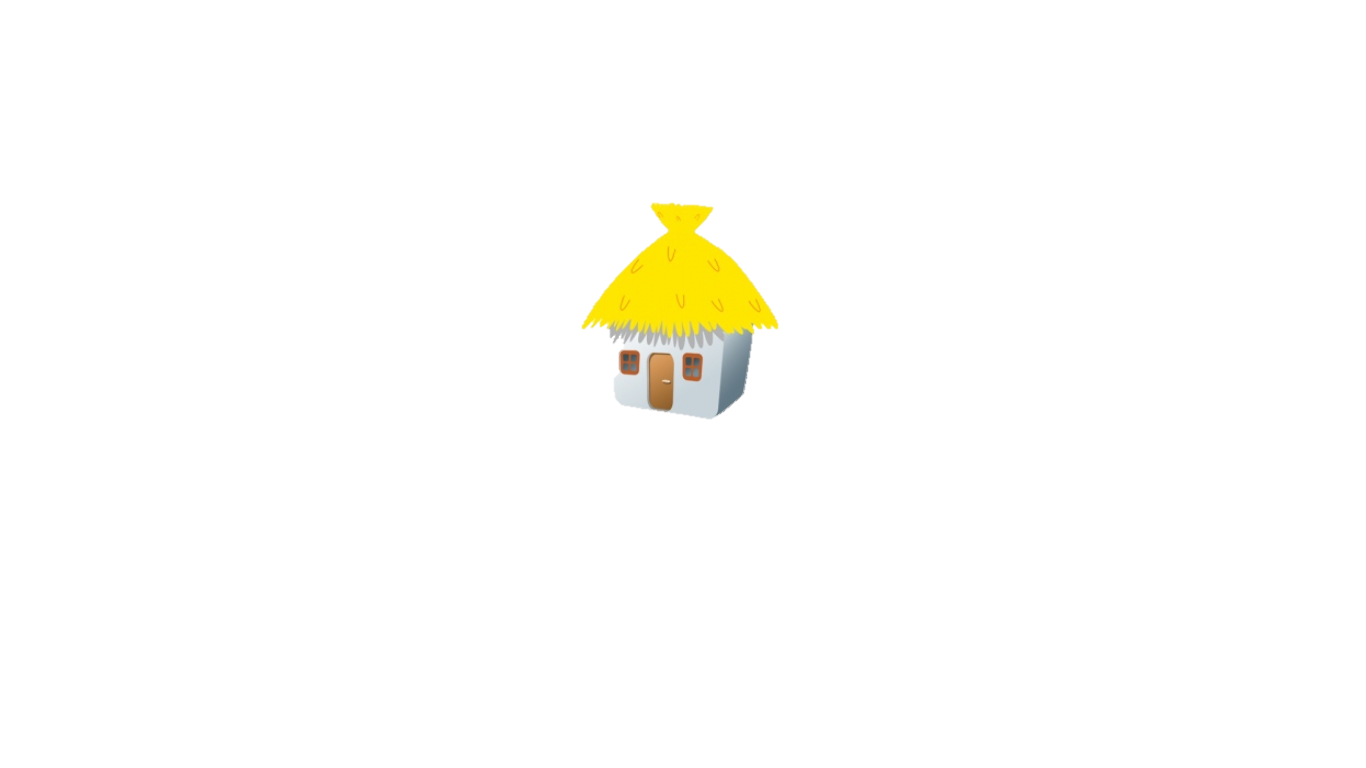 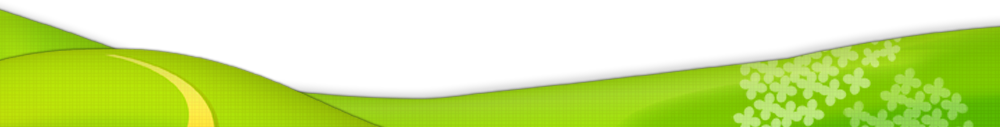 A. Japan
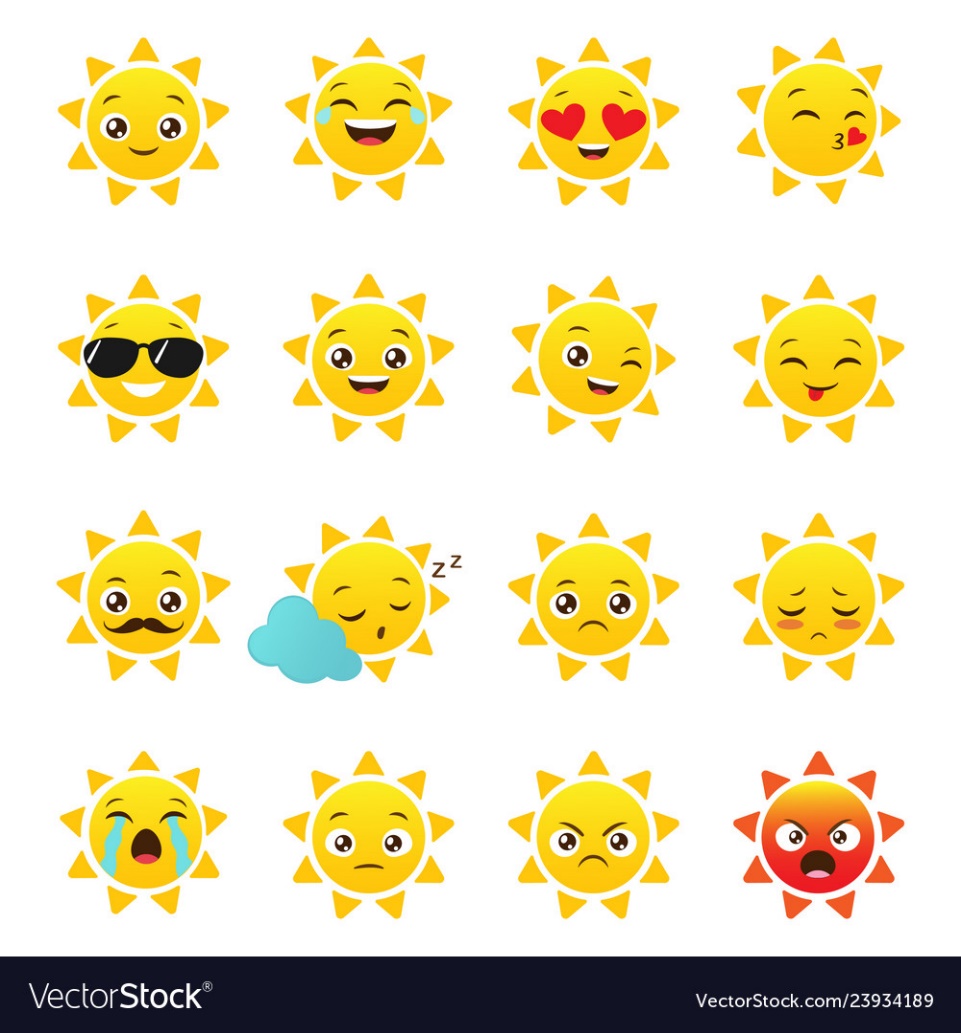 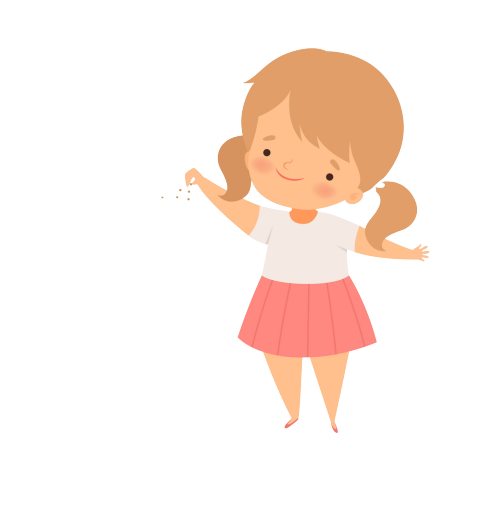 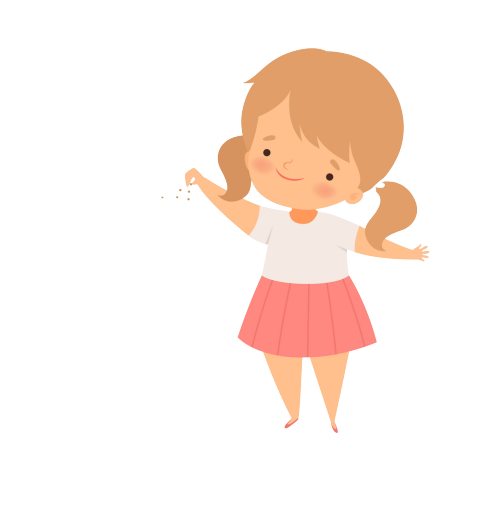 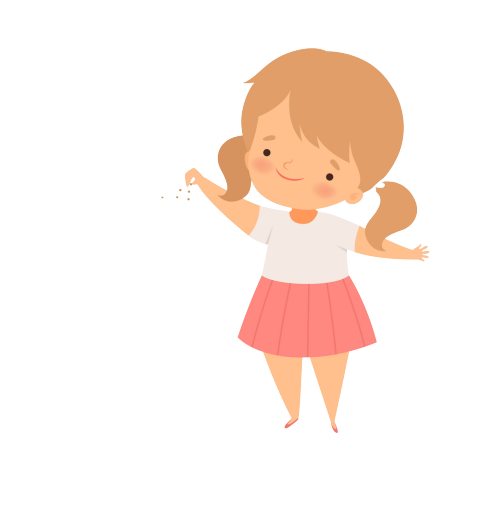 B. Thailand
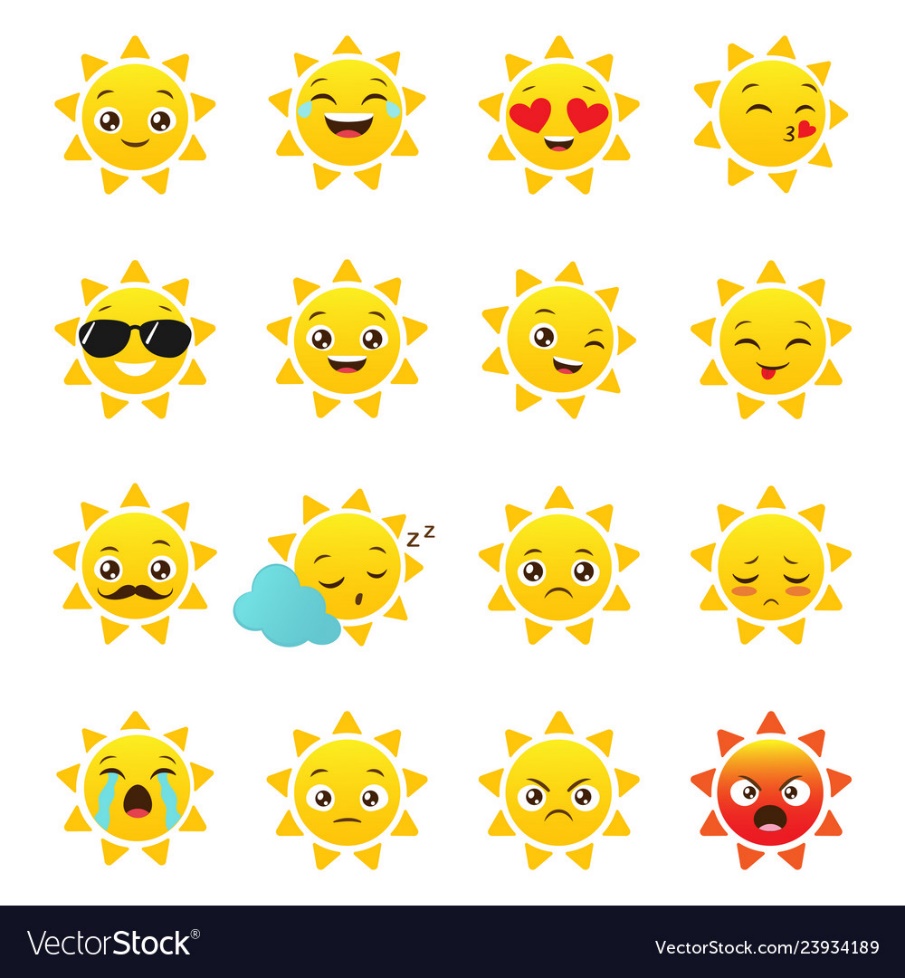 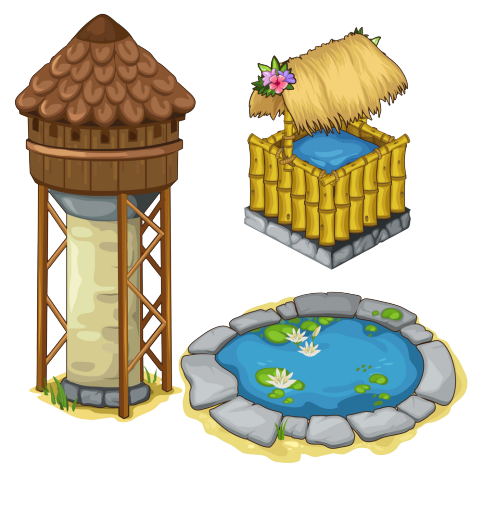 C. Singapore
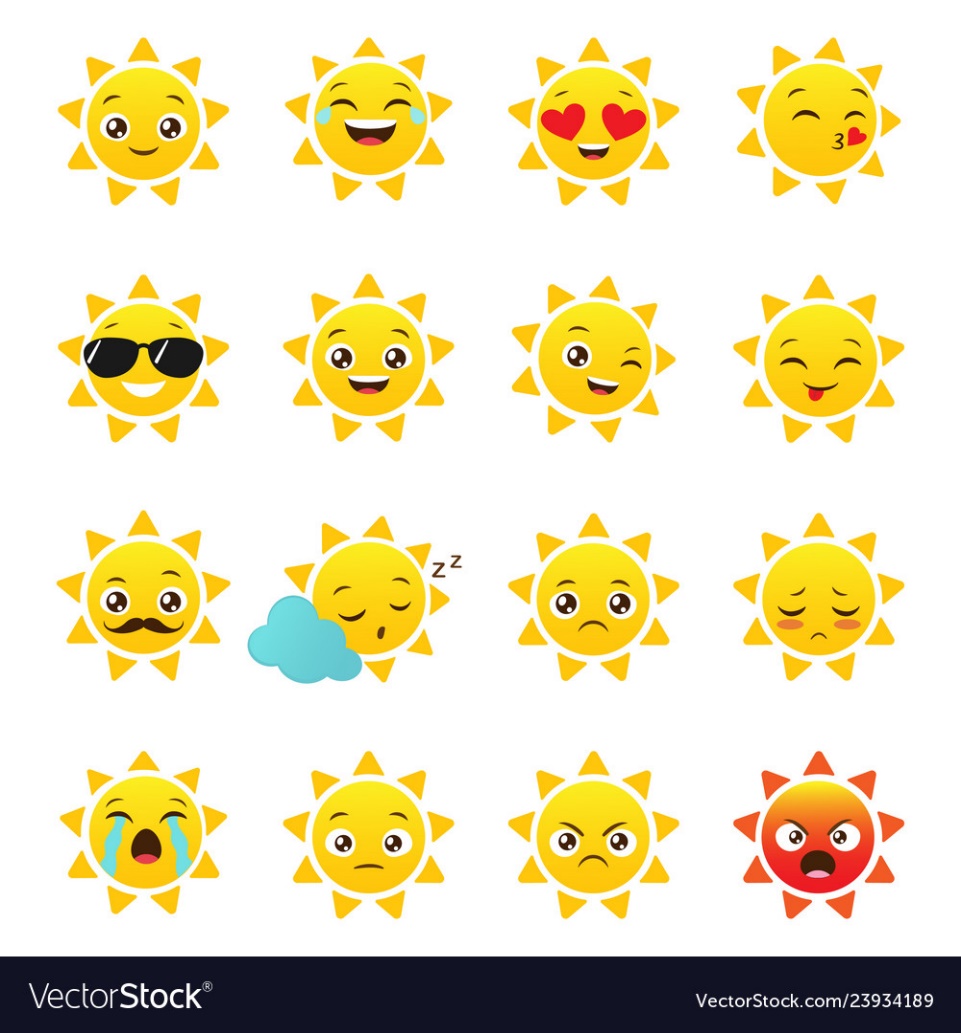 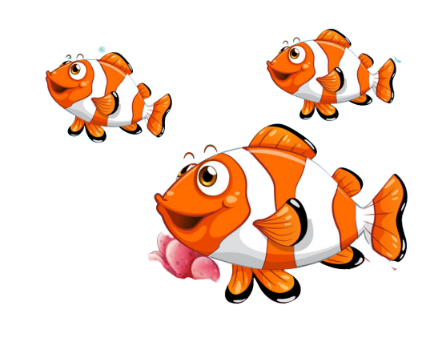 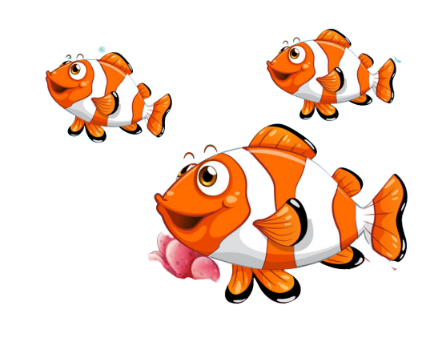 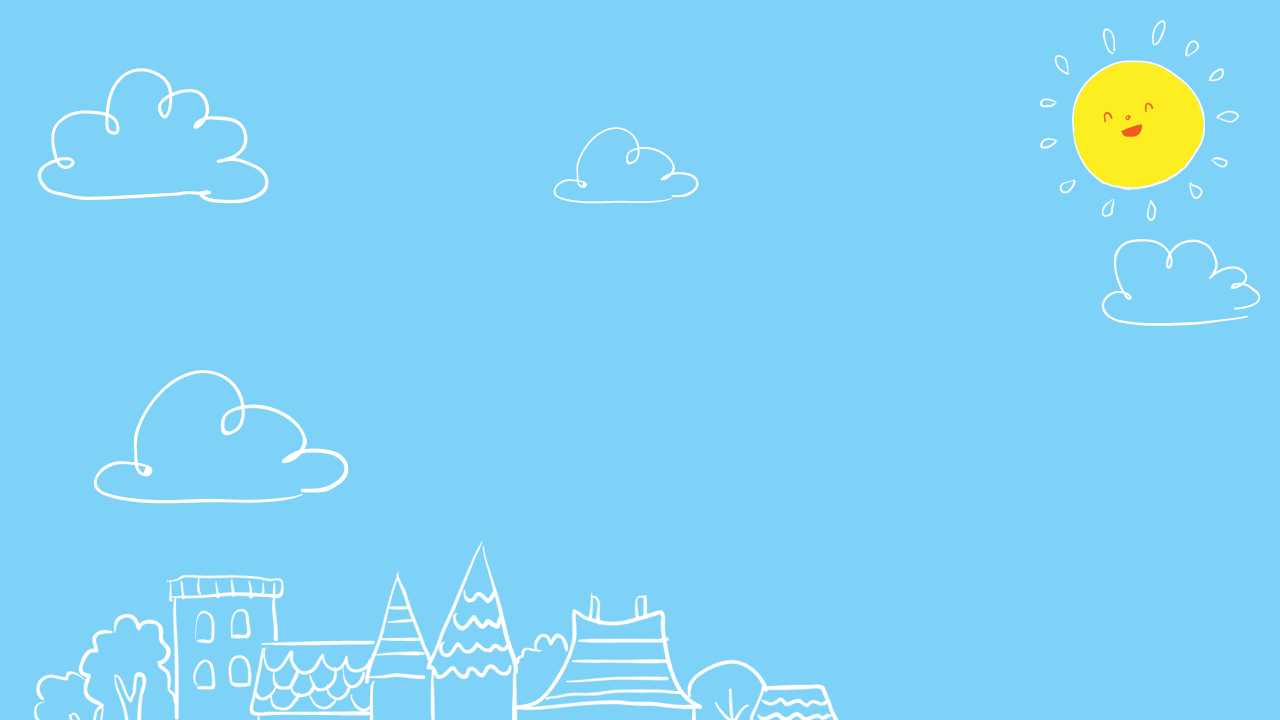 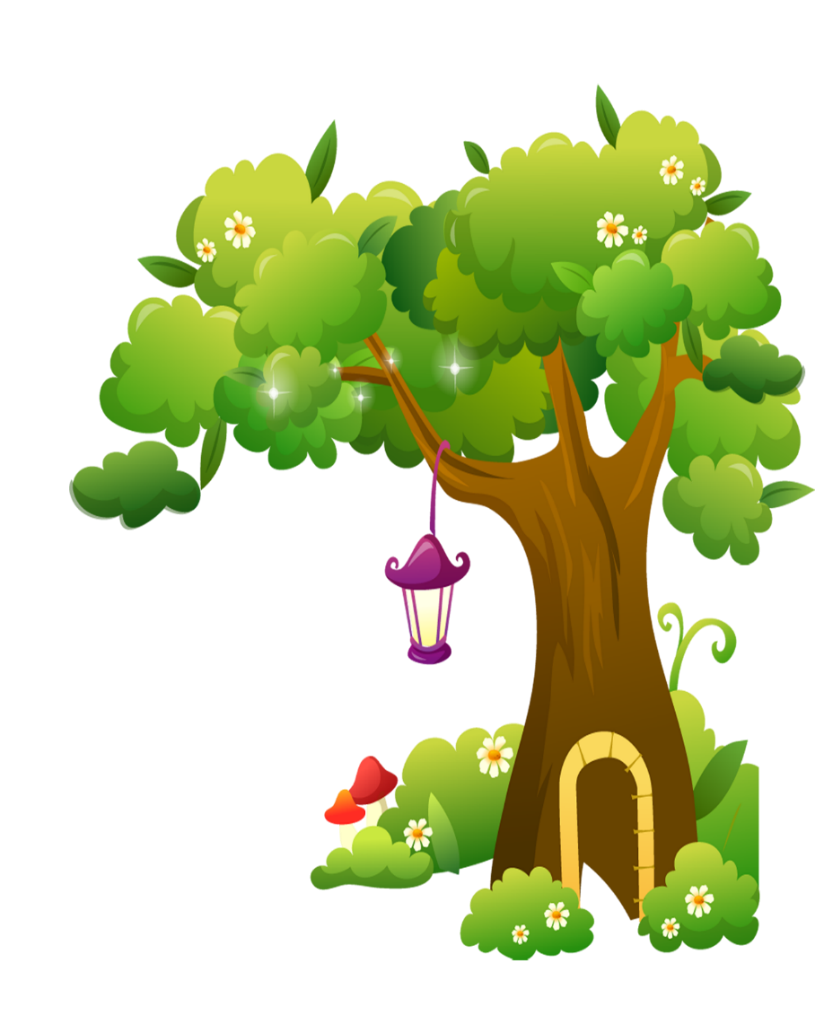 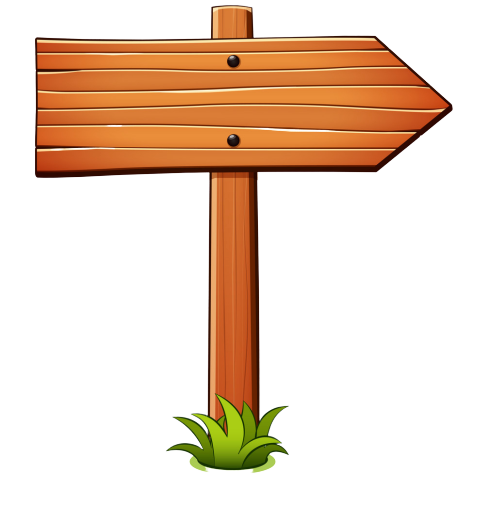 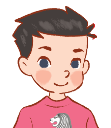 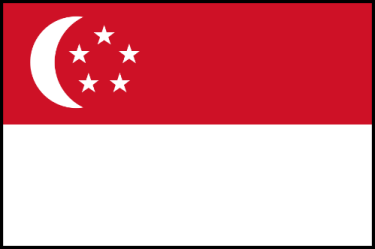 Next
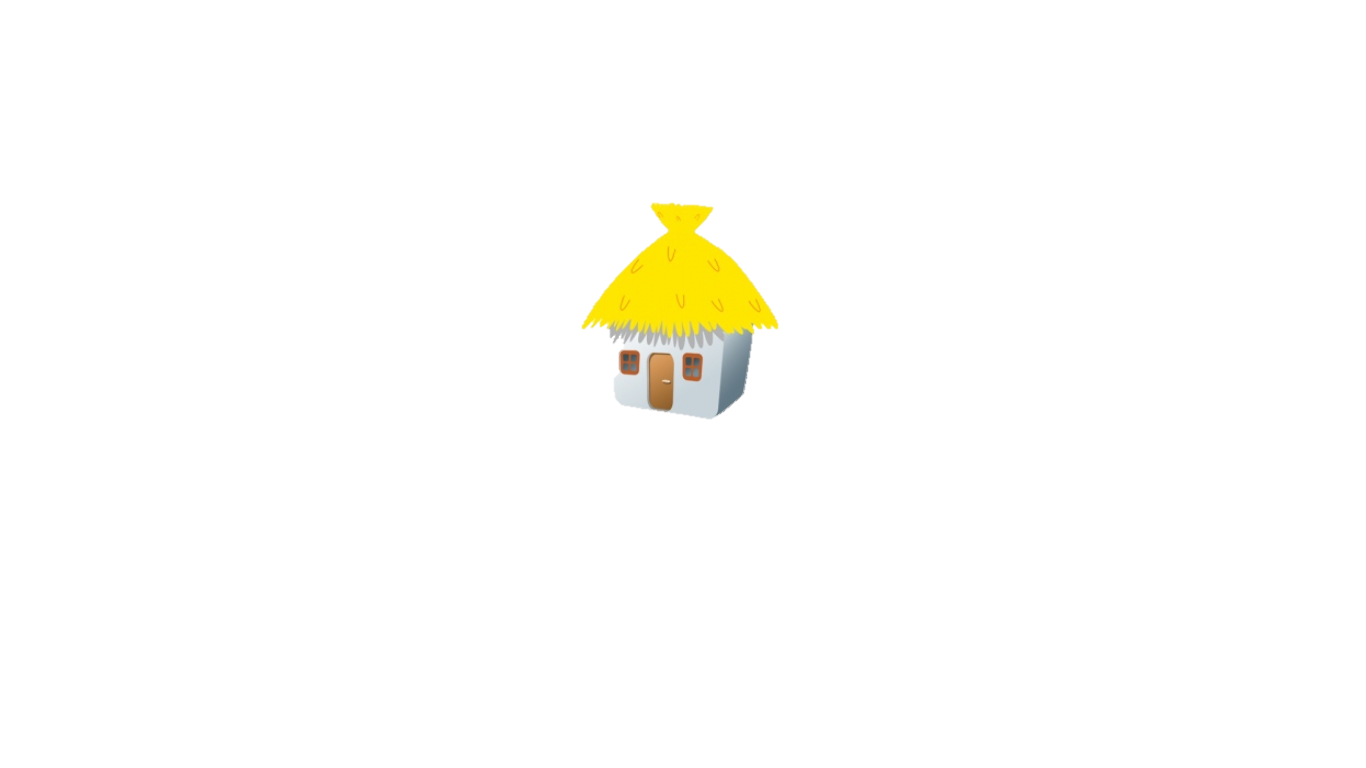 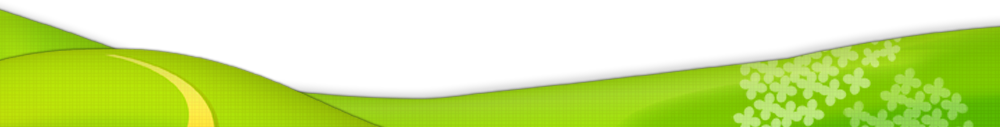 A. Singapore
Where’s he from?
- He’s from ____.
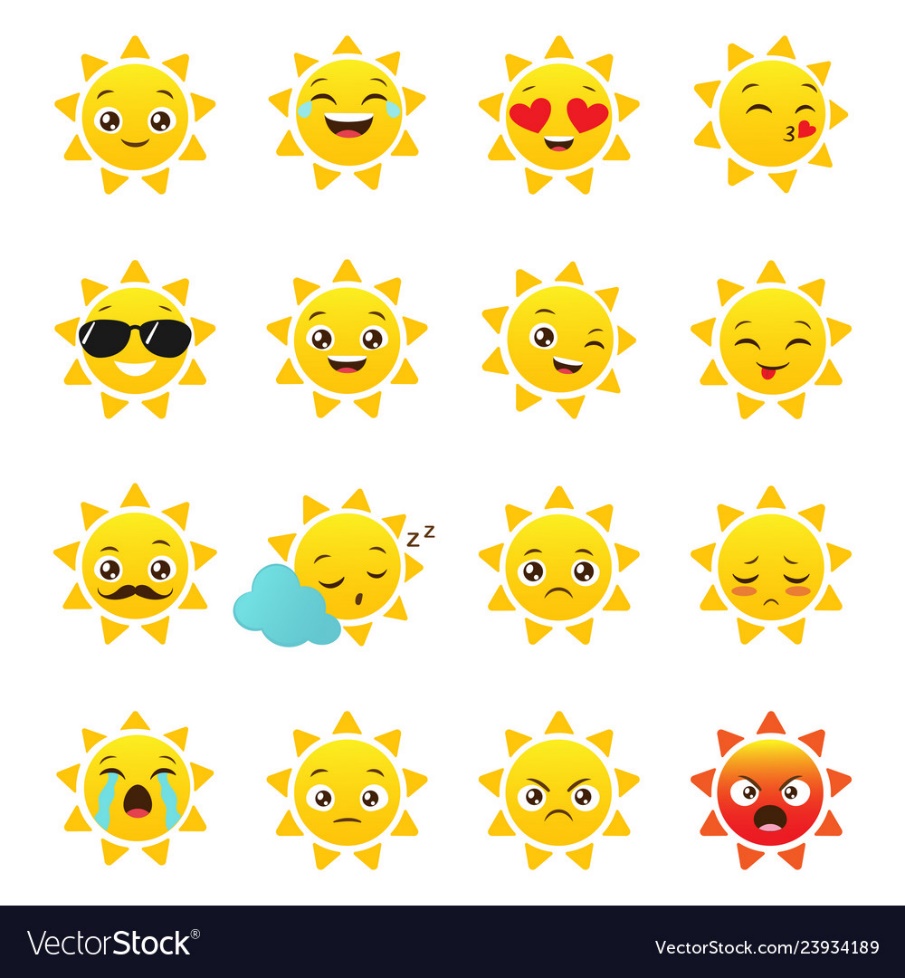 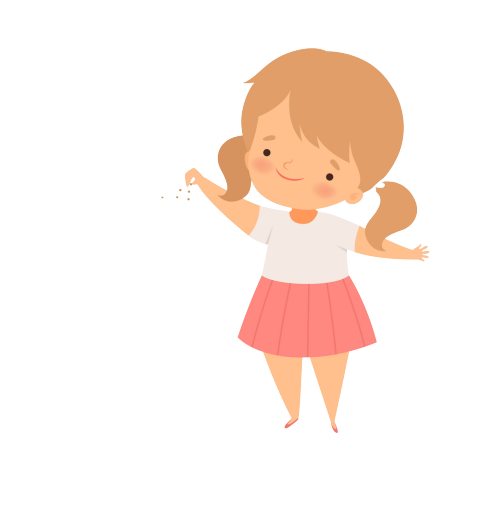 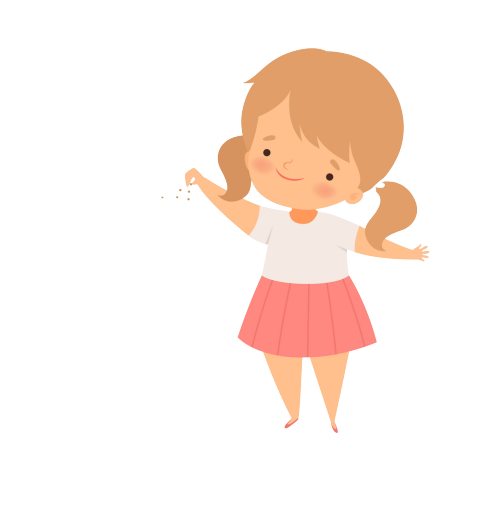 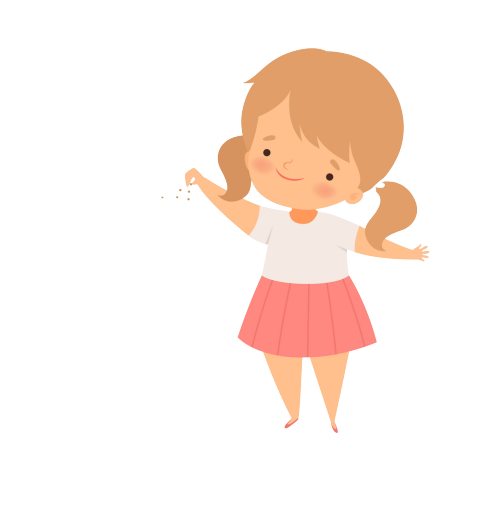 B. Malaysia
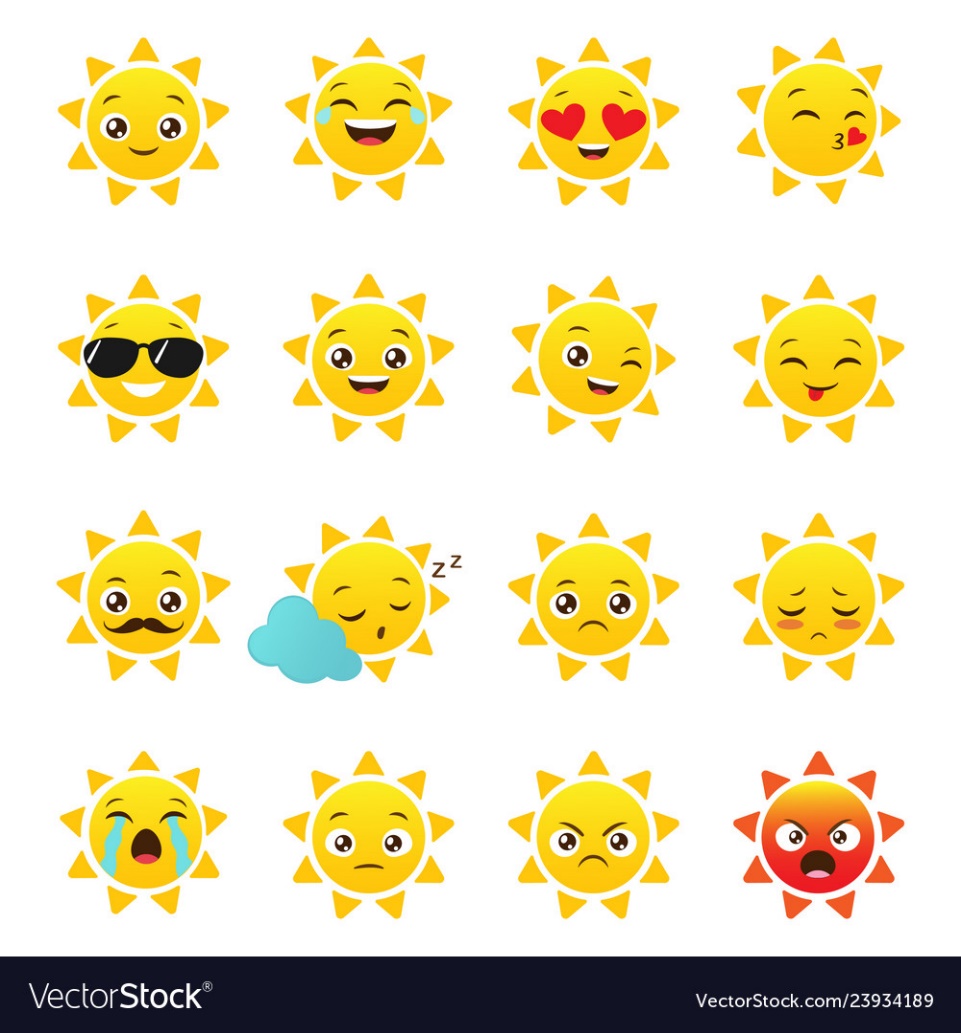 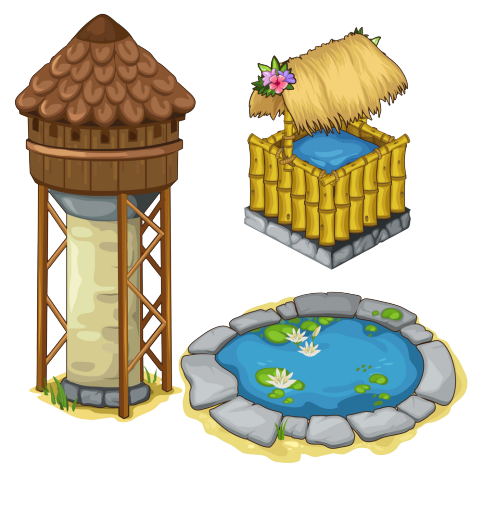 C. Thailand
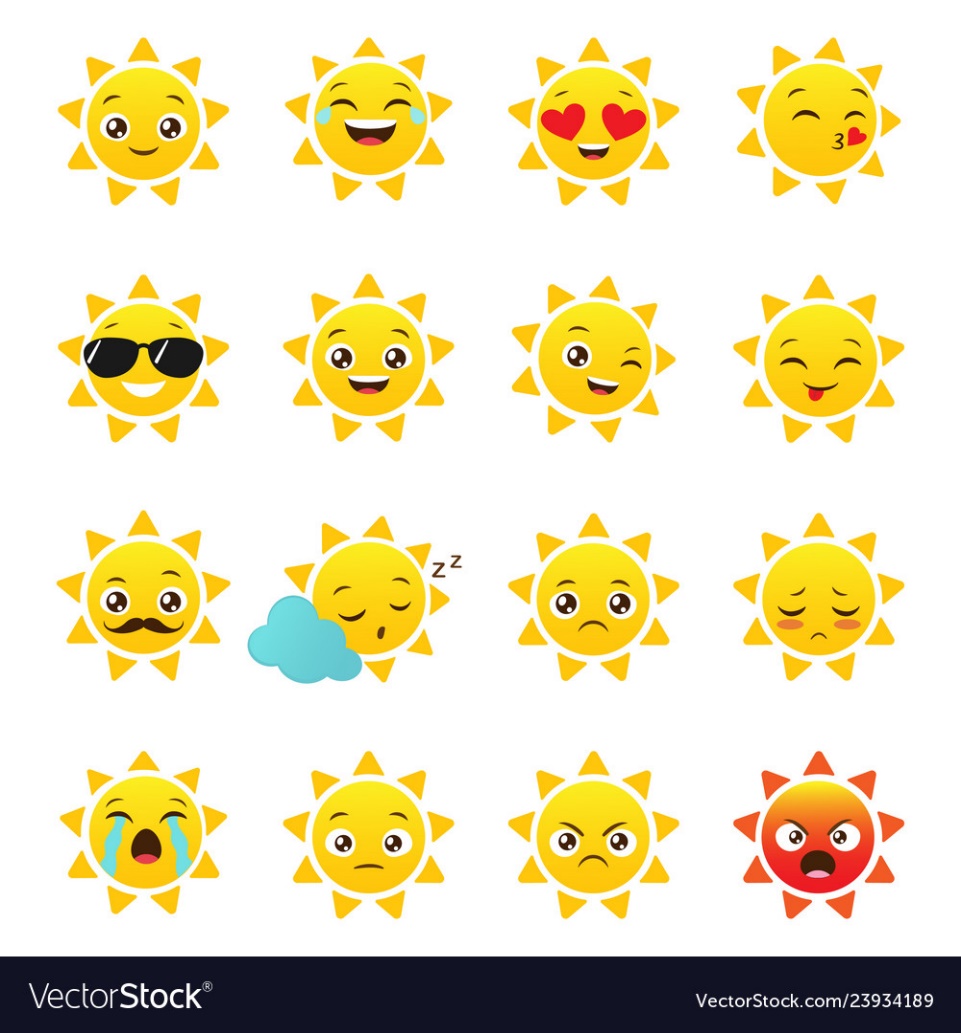 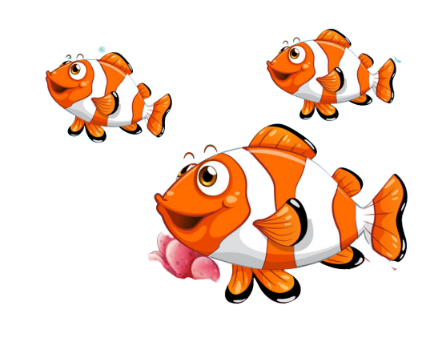 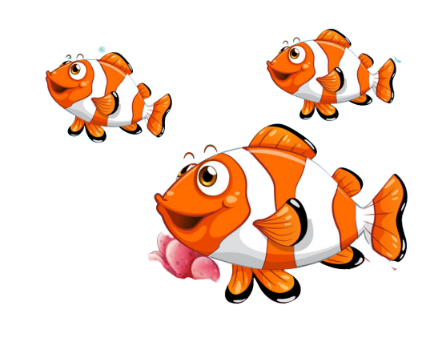 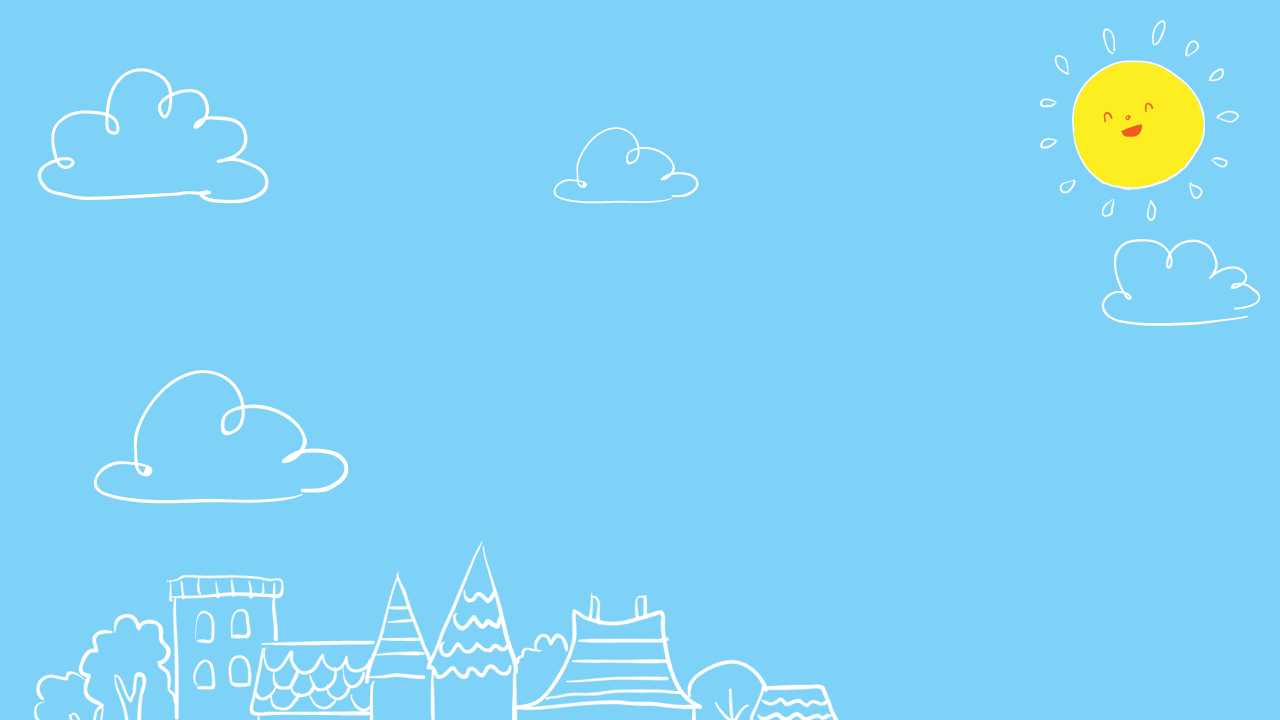 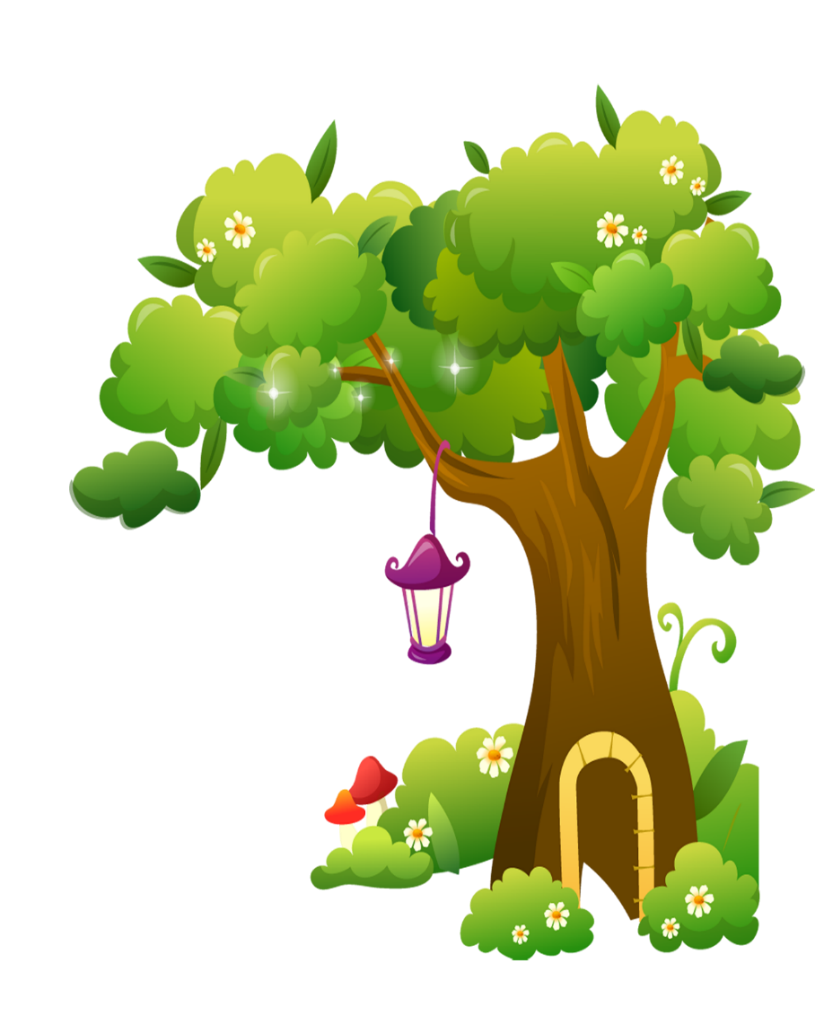 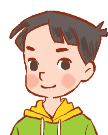 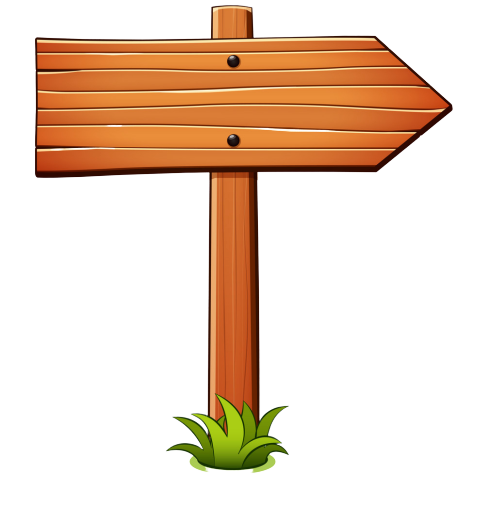 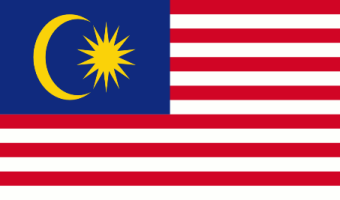 Next
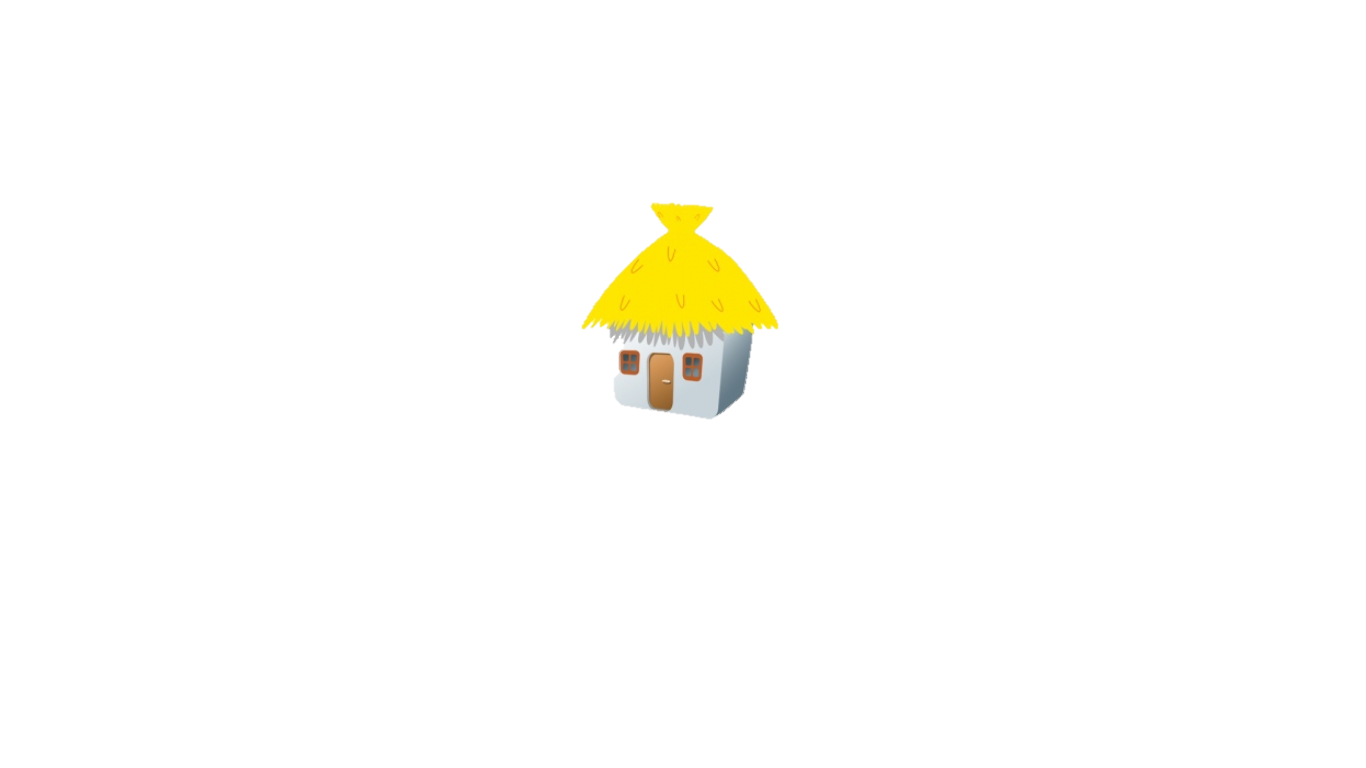 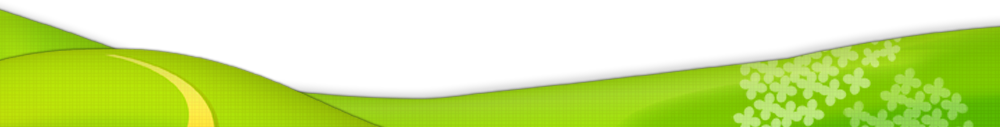 Where’s he from?
- He’s from ____.
A. Japan
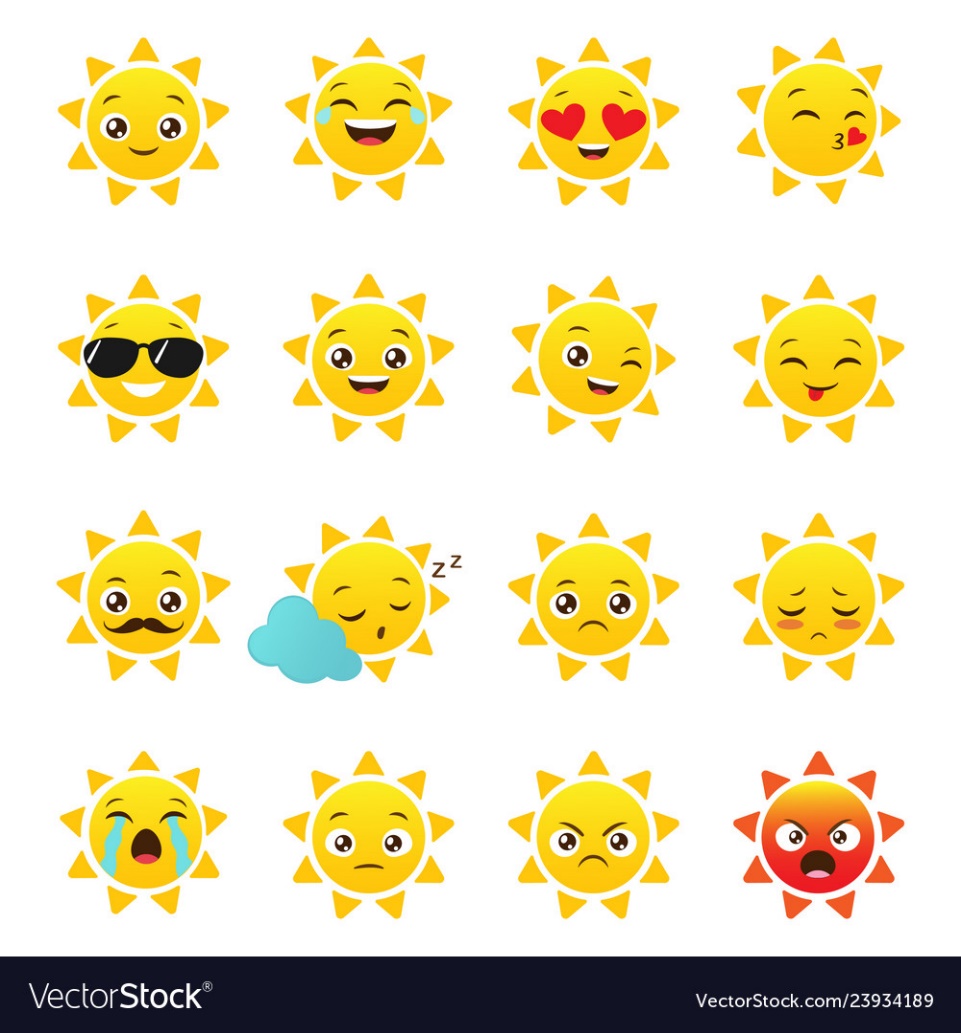 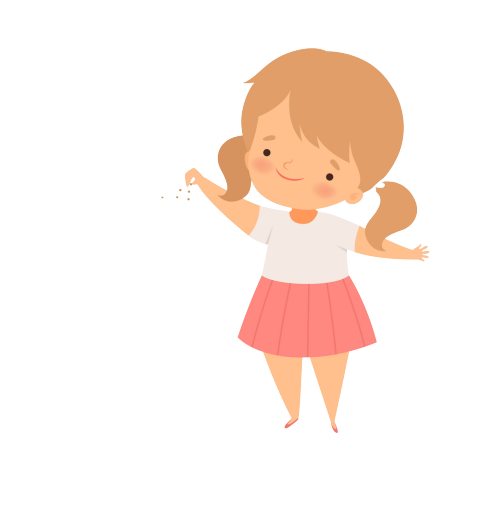 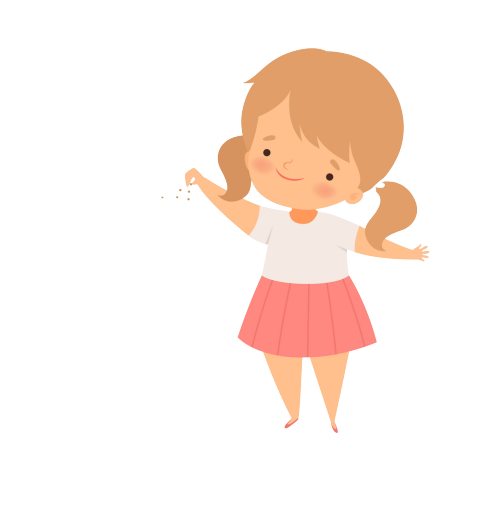 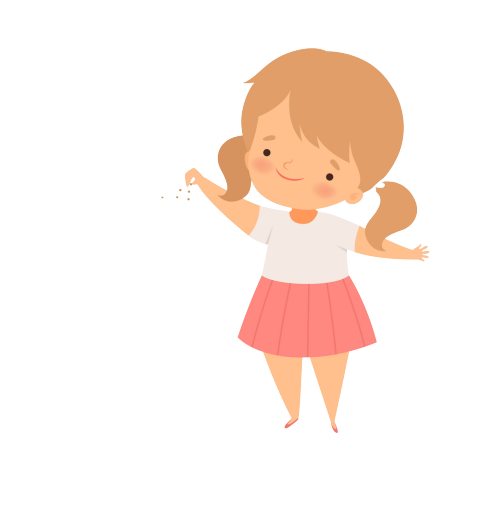 B. Malaysia
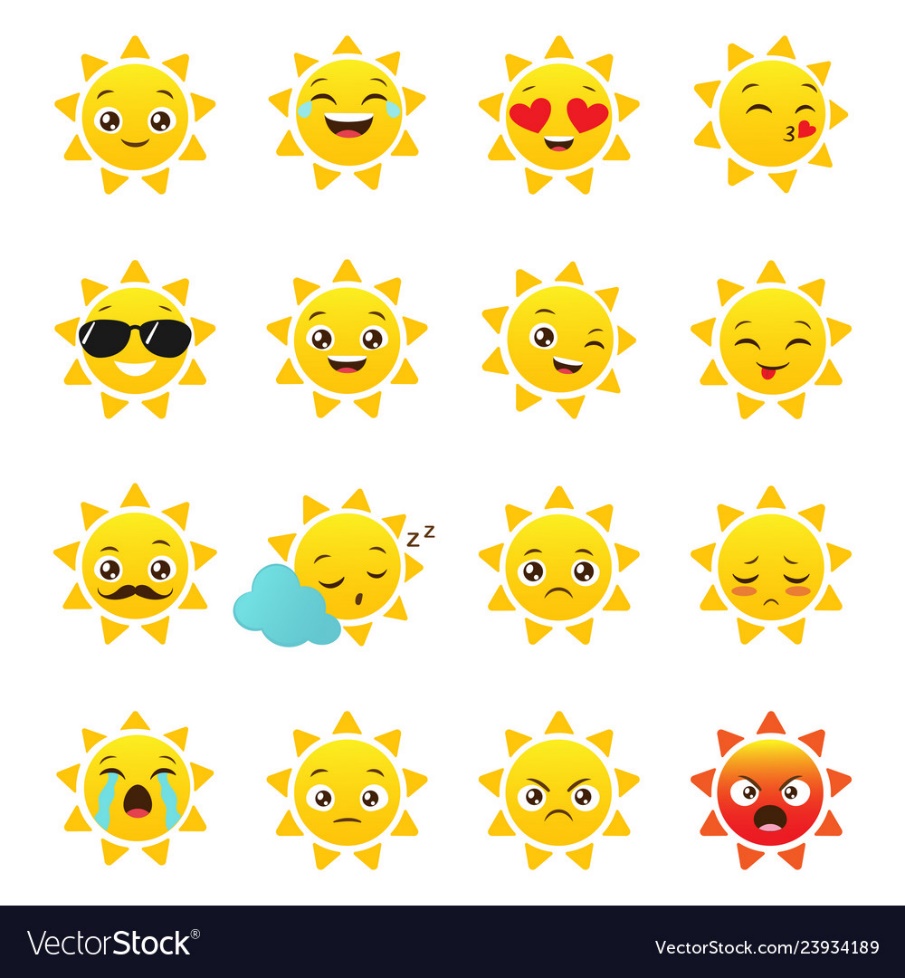 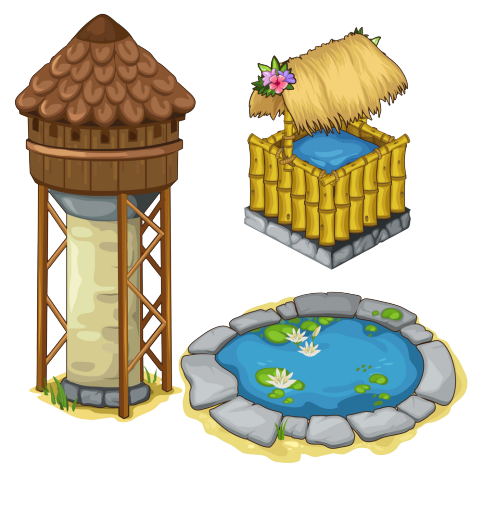 C. Singapore
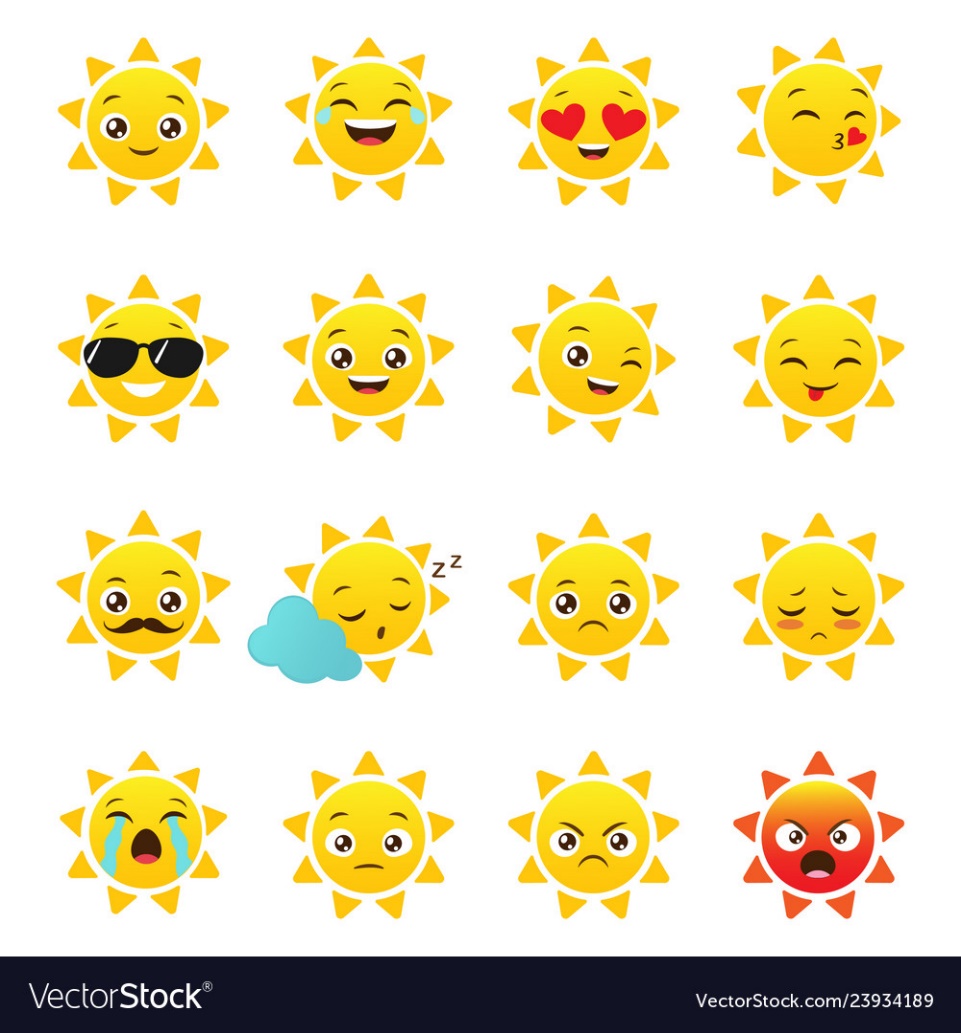 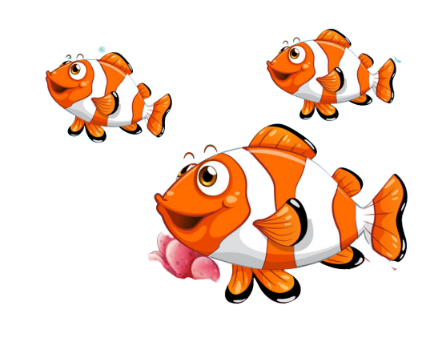 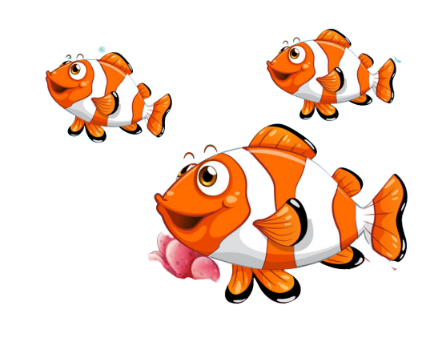 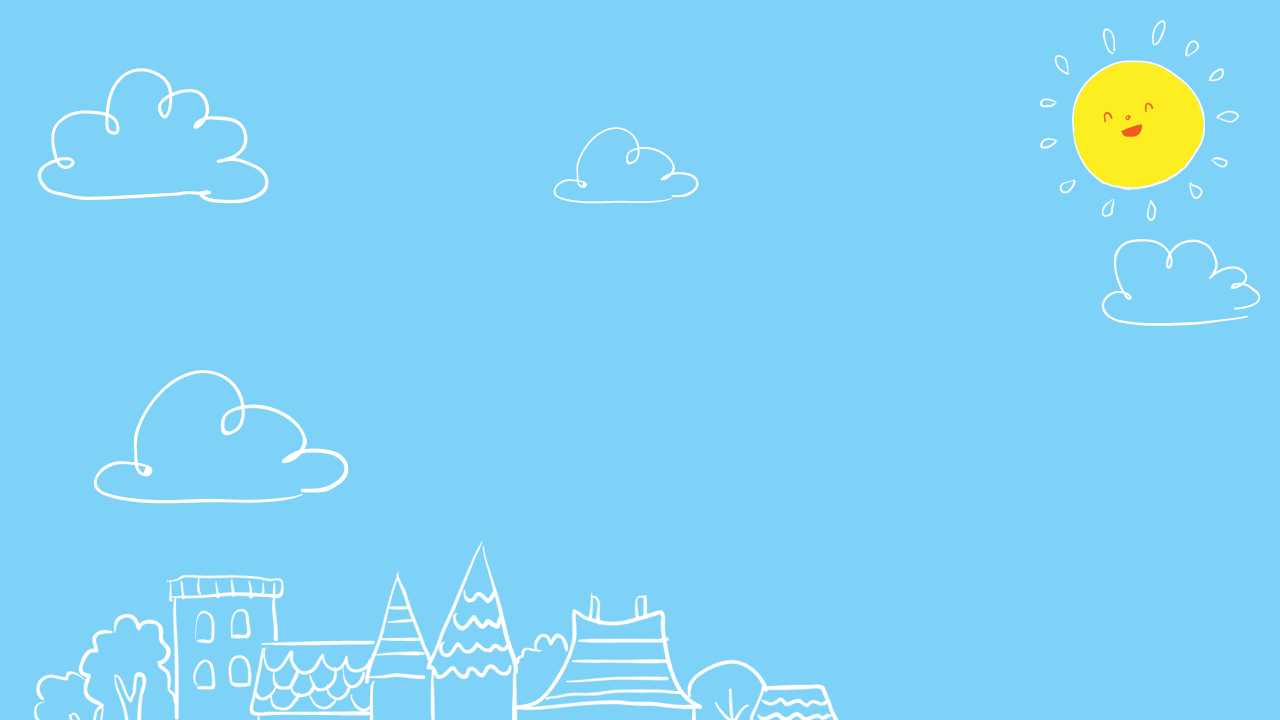 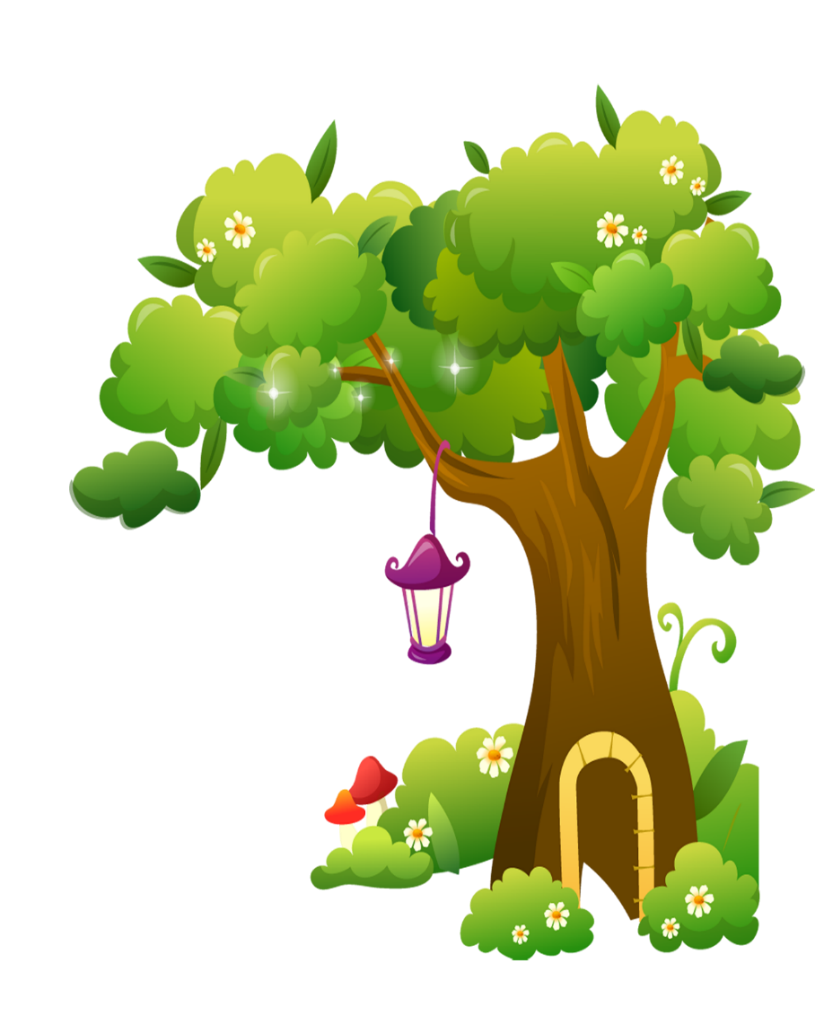 Where’s she from?
- ____ from Thailand.
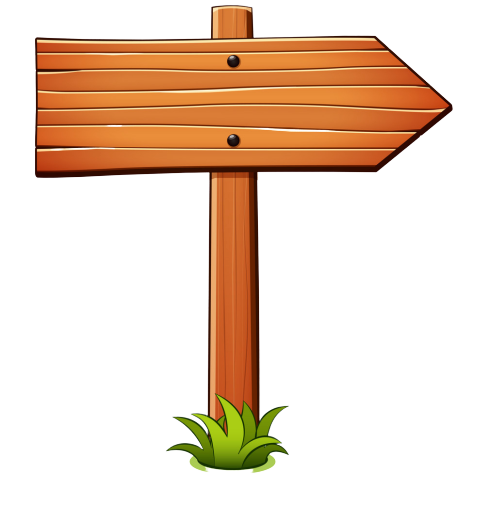 Next
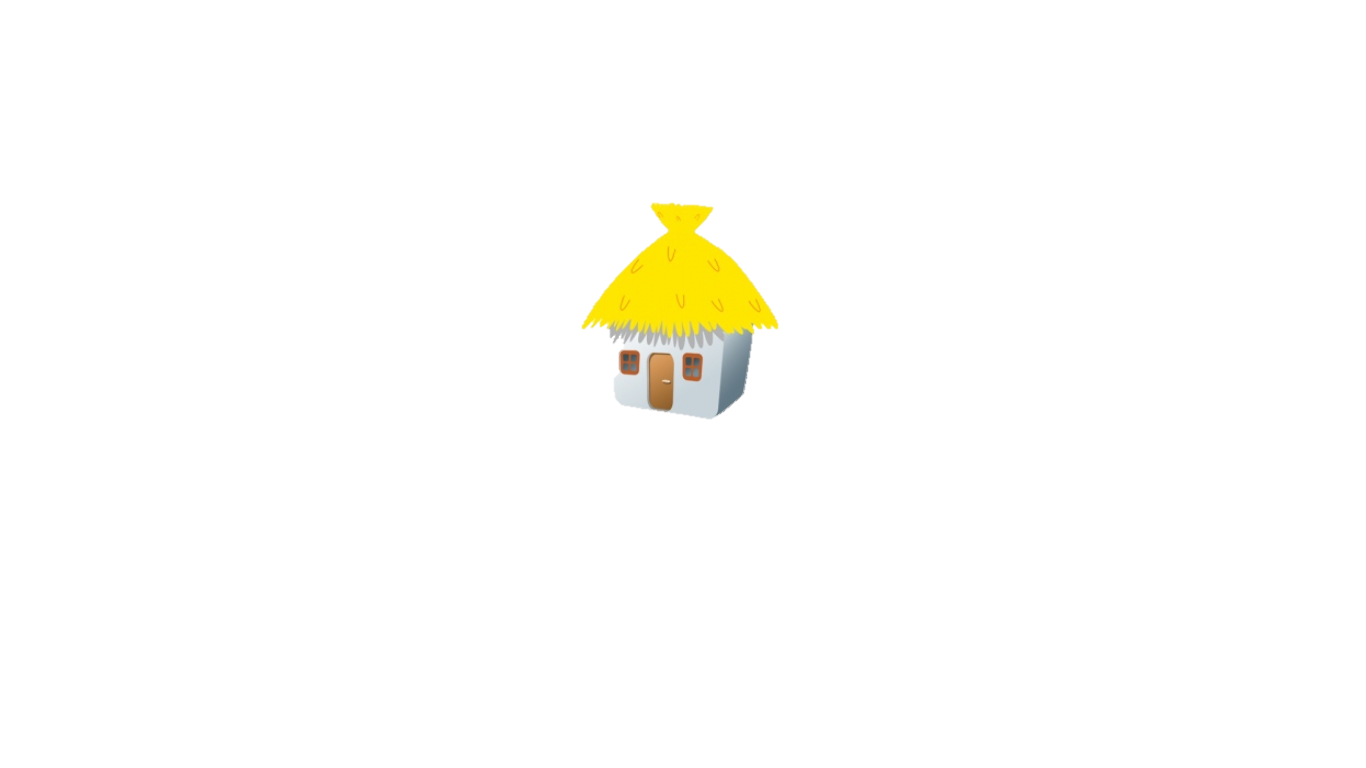 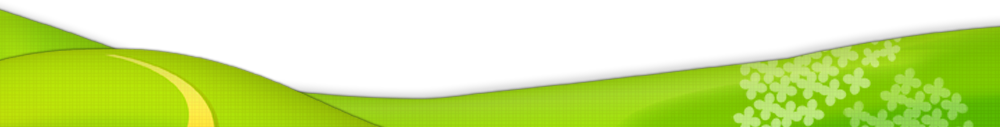 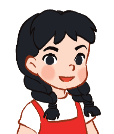 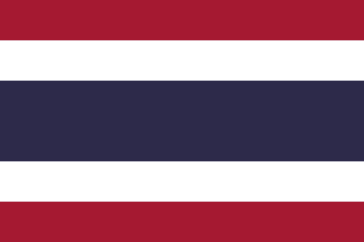 A. She’s
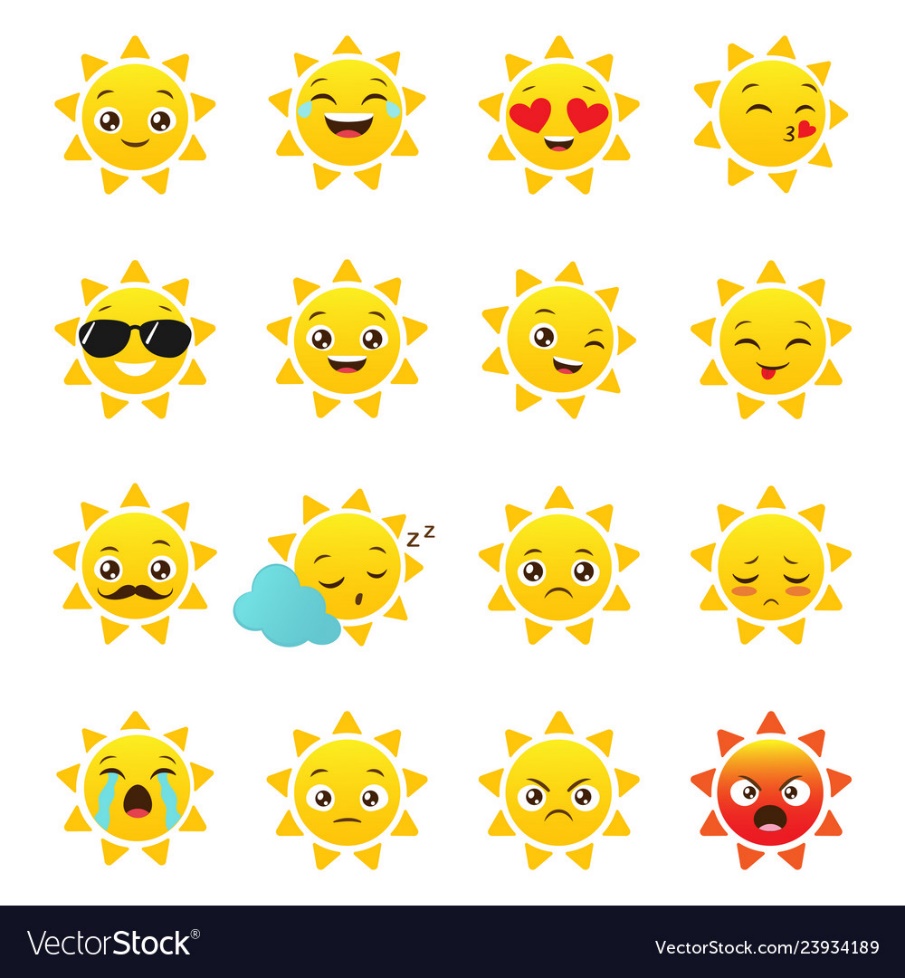 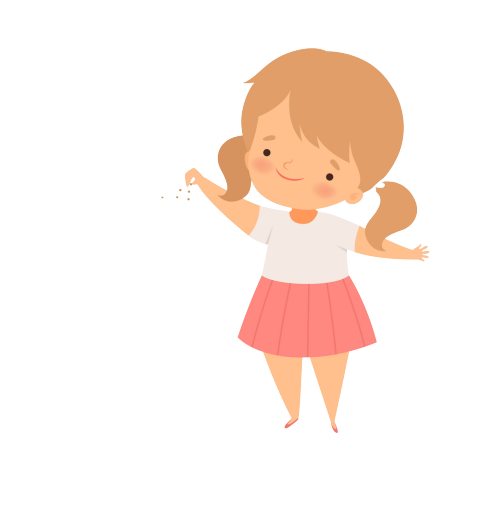 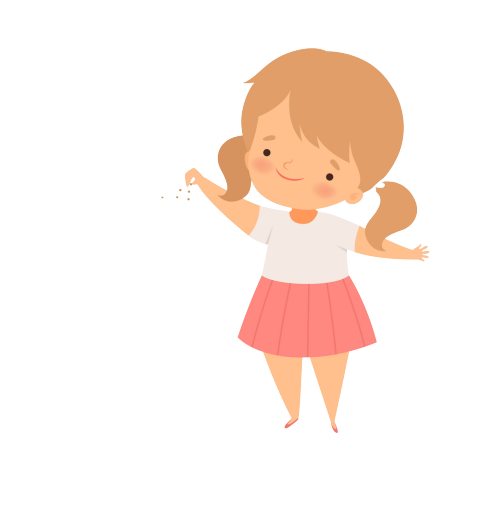 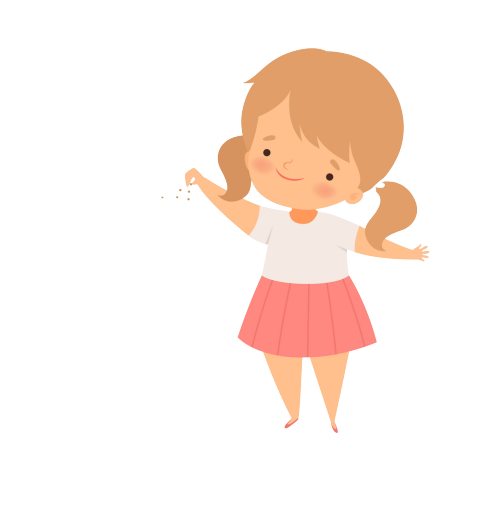 B. He is
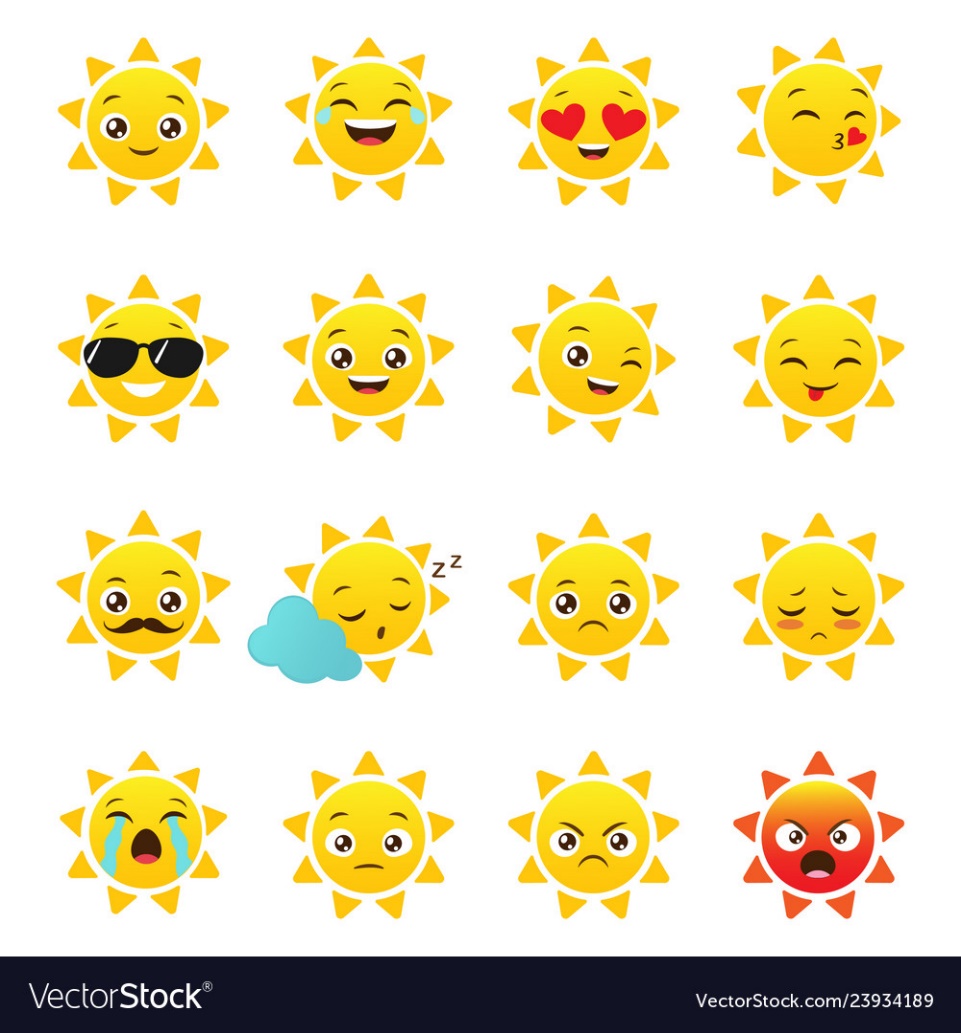 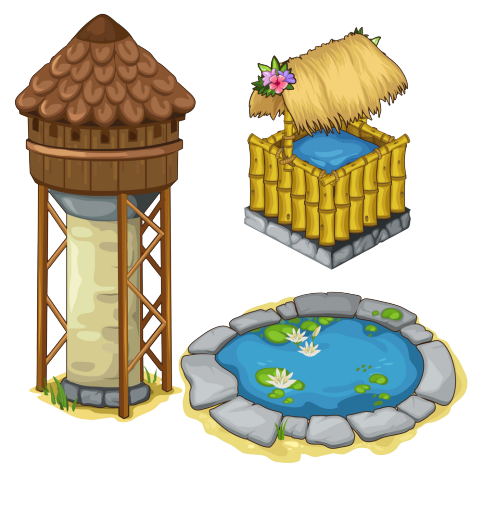 C. He is
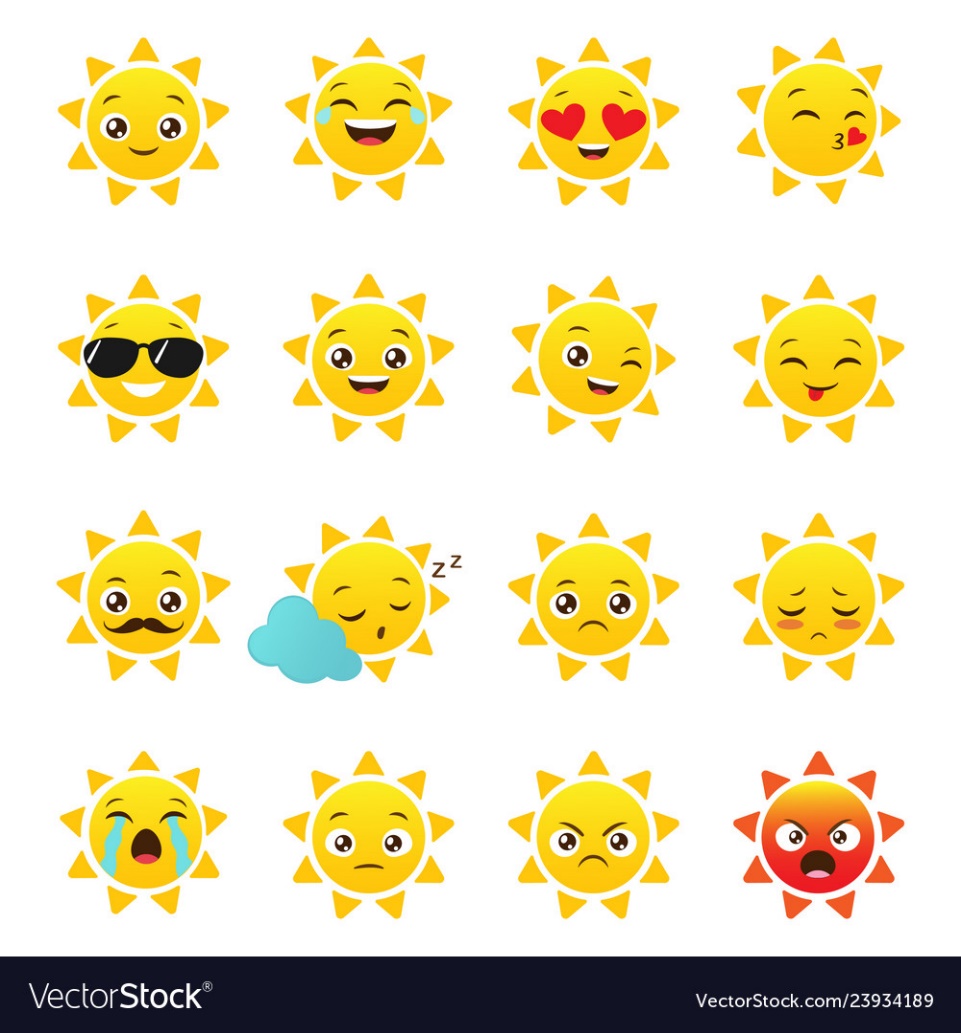 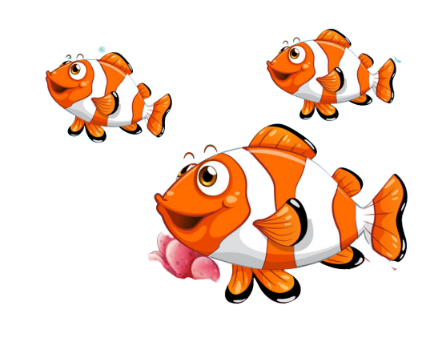 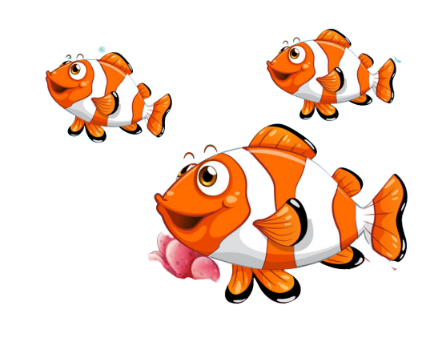 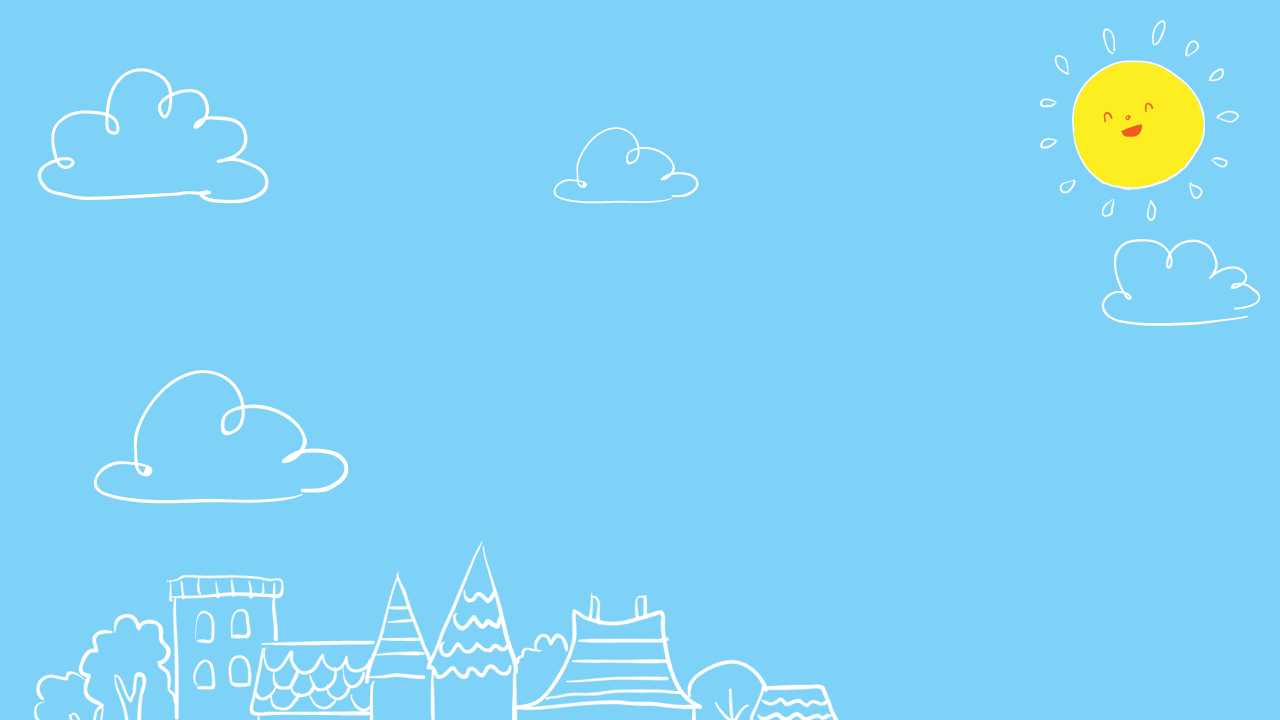 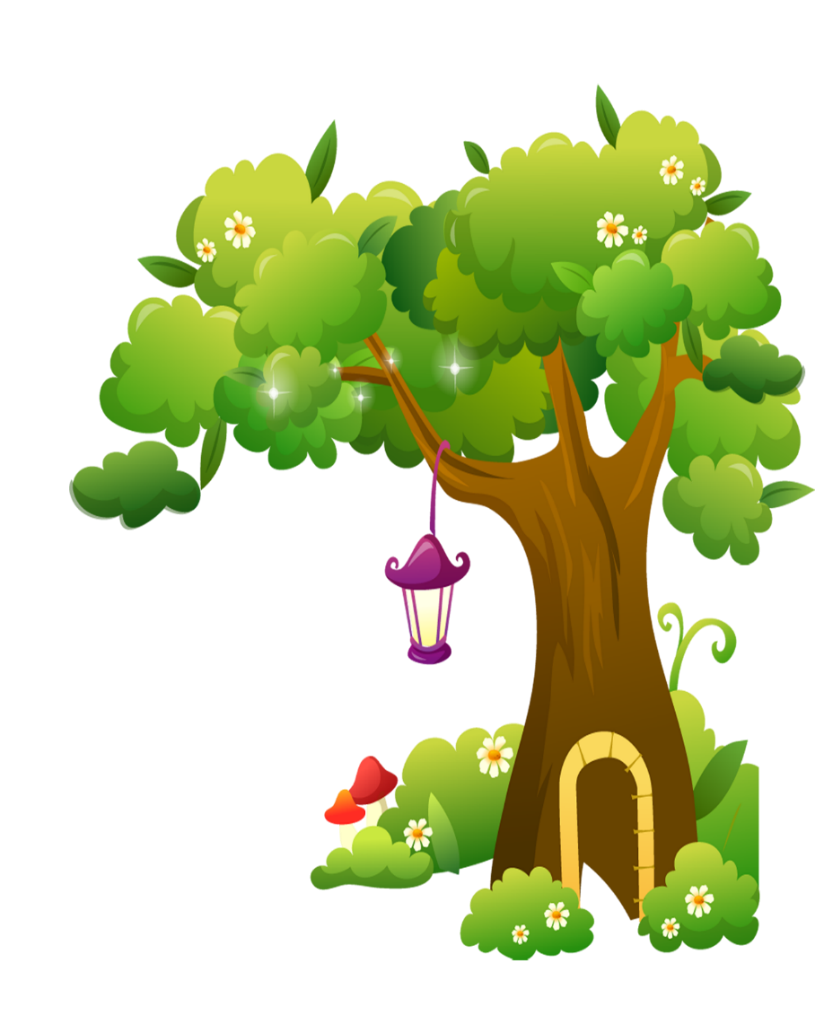 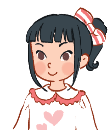 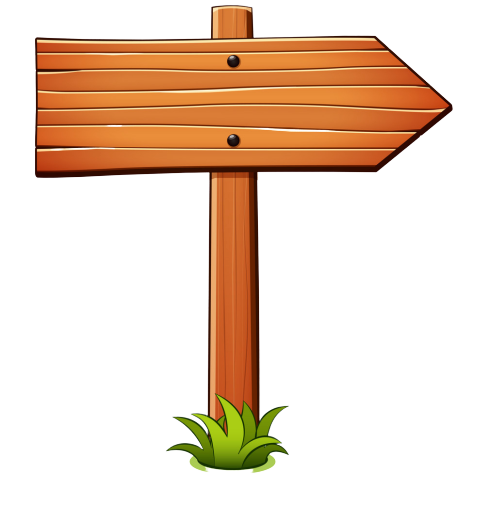 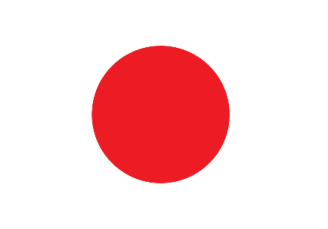 Next
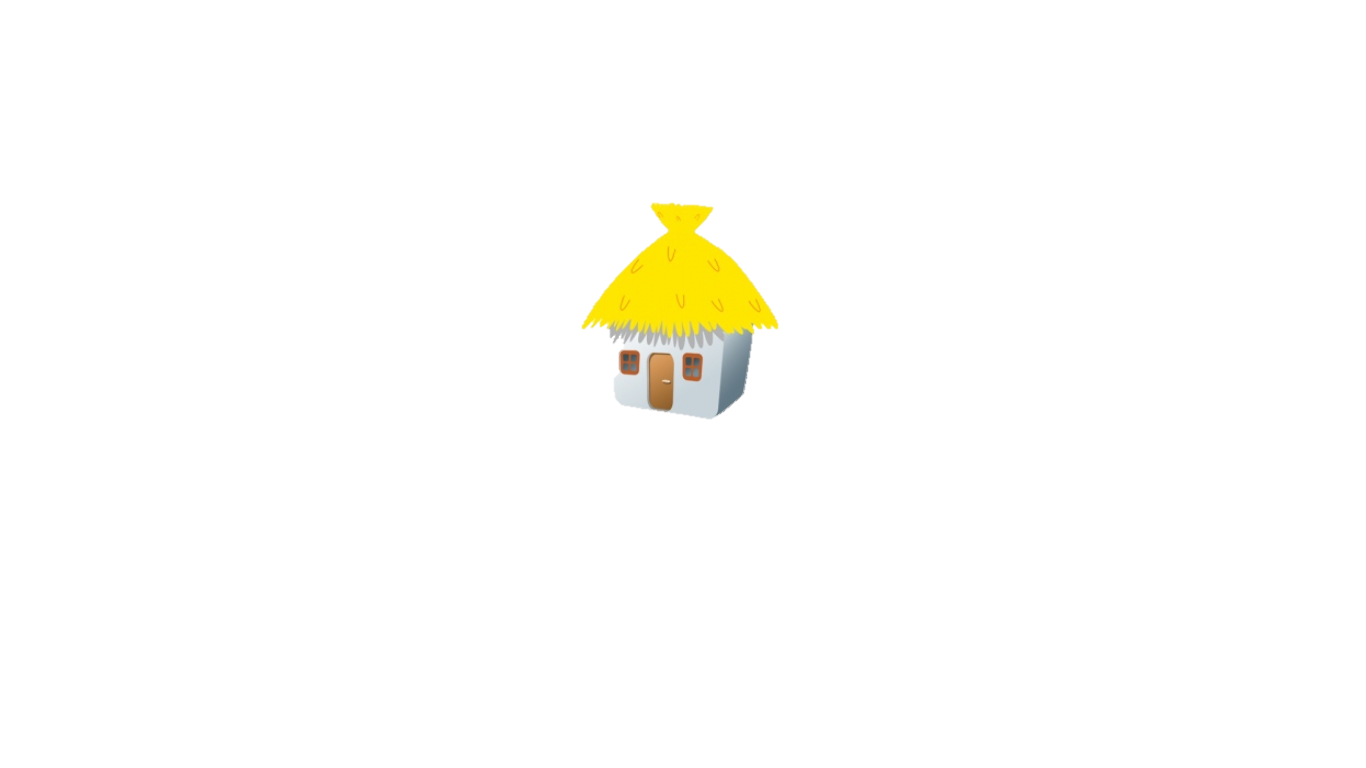 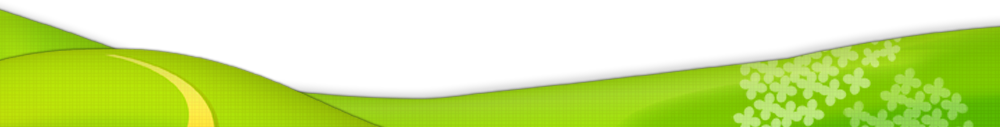 A. she
Where’s ____ from?
- She’s from Japan.
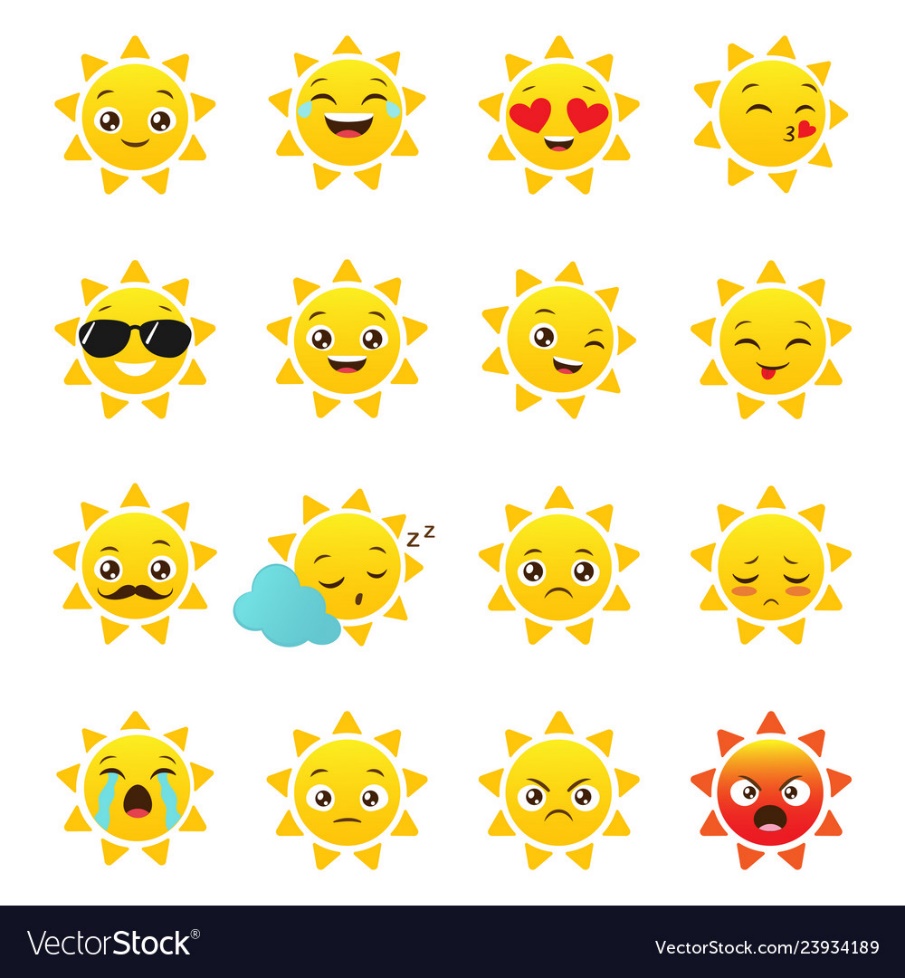 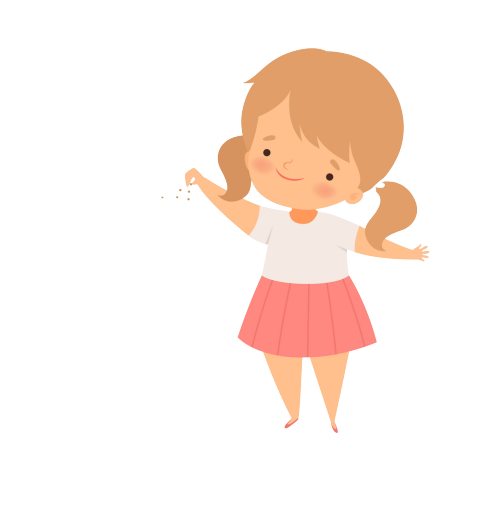 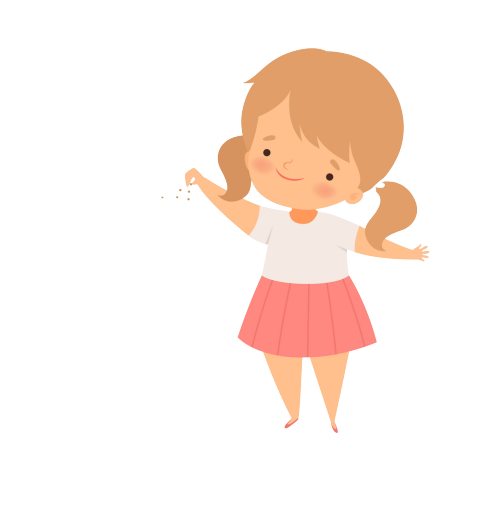 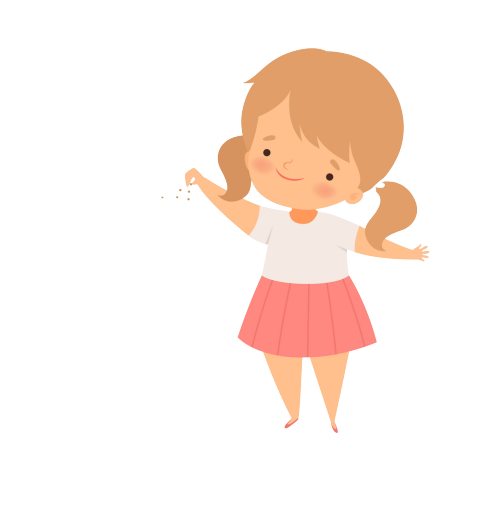 B. he
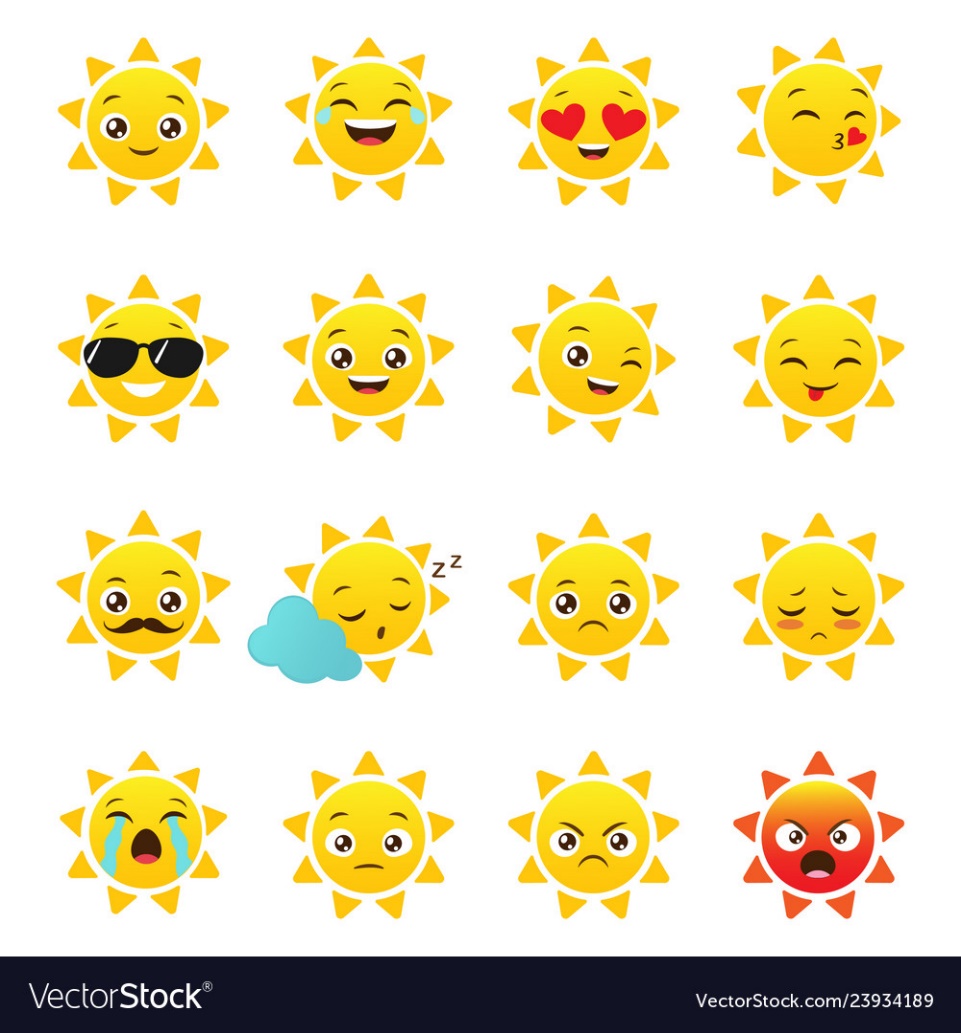 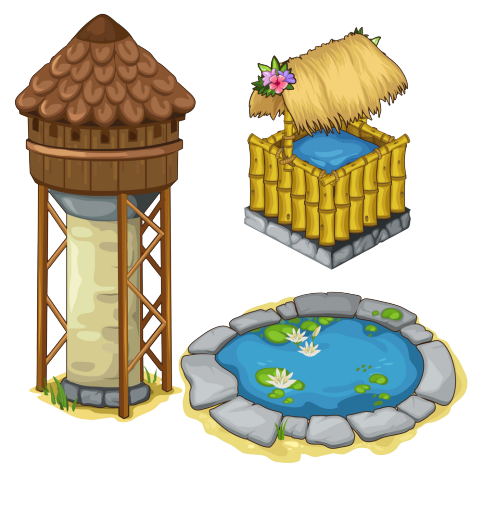 C. you
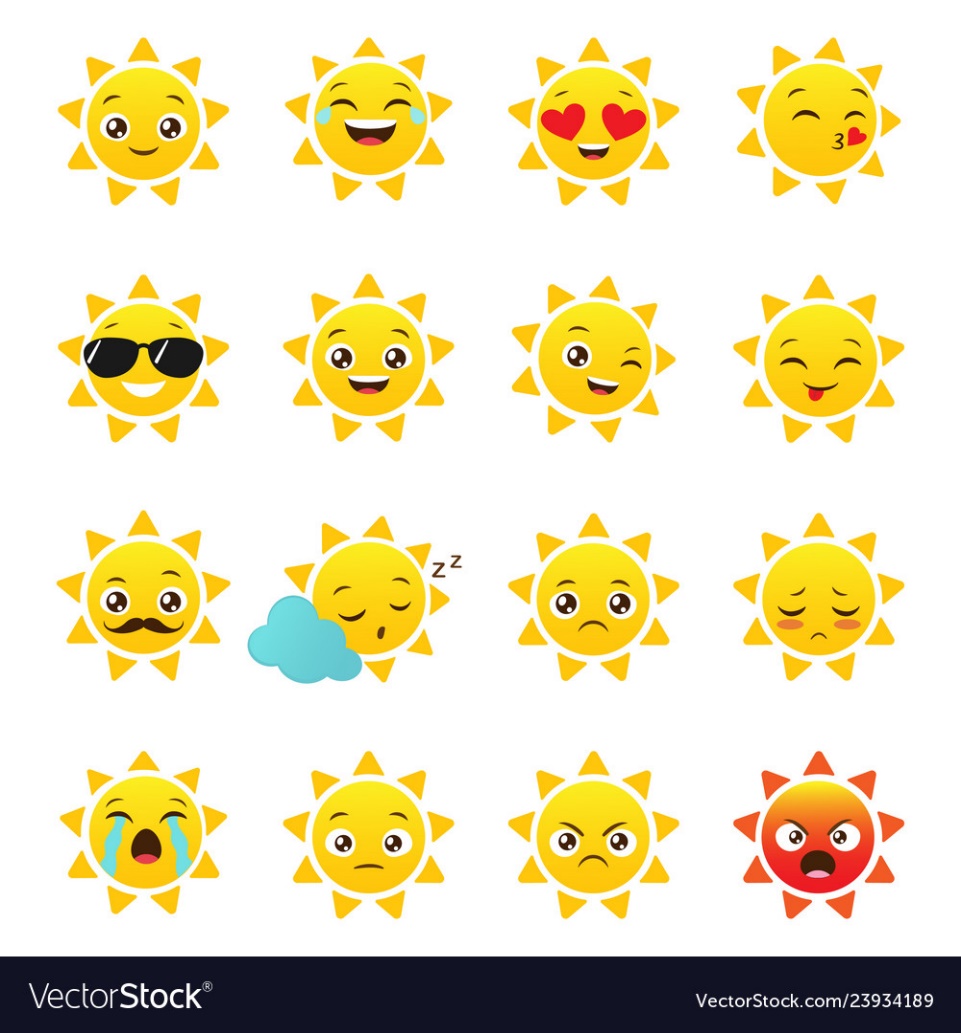 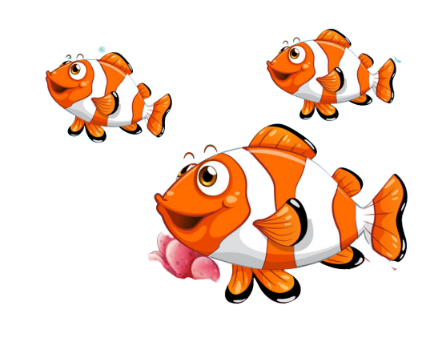 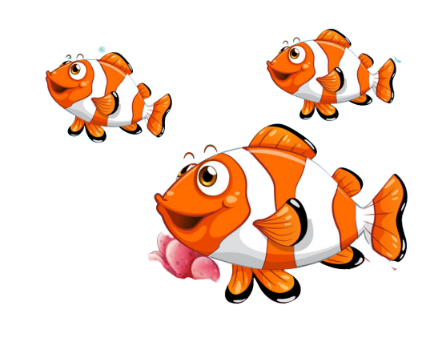 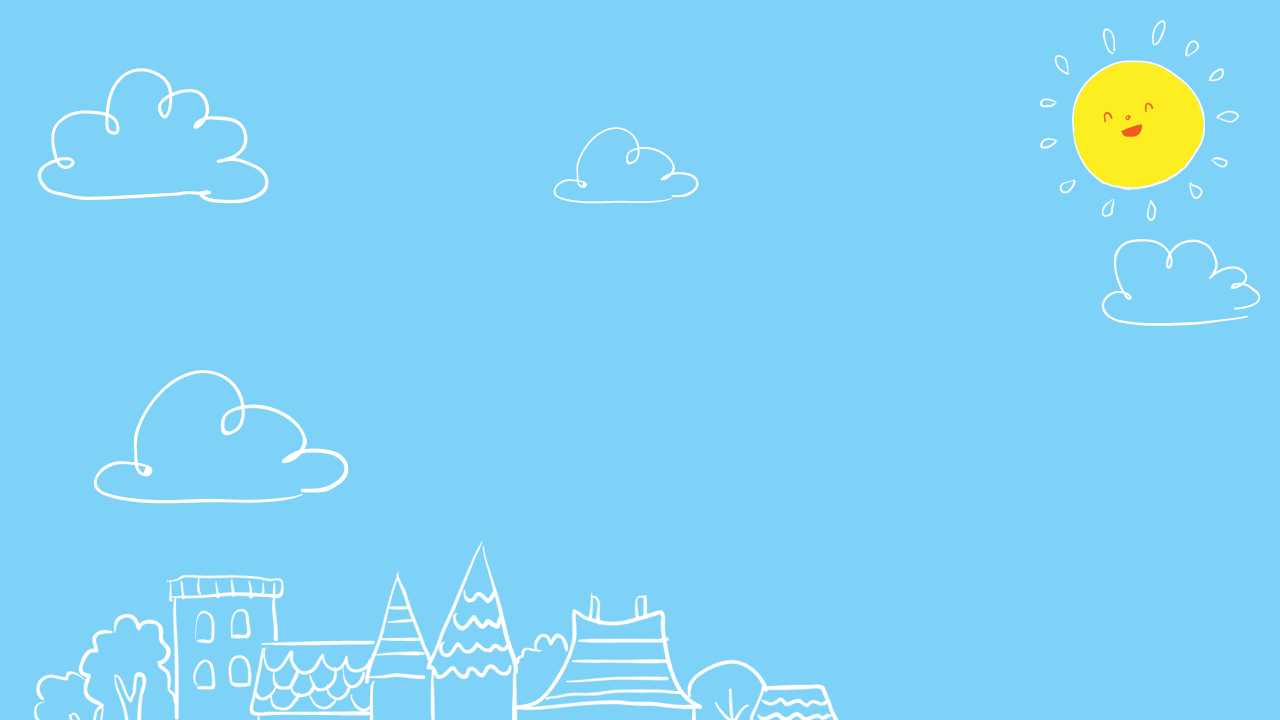 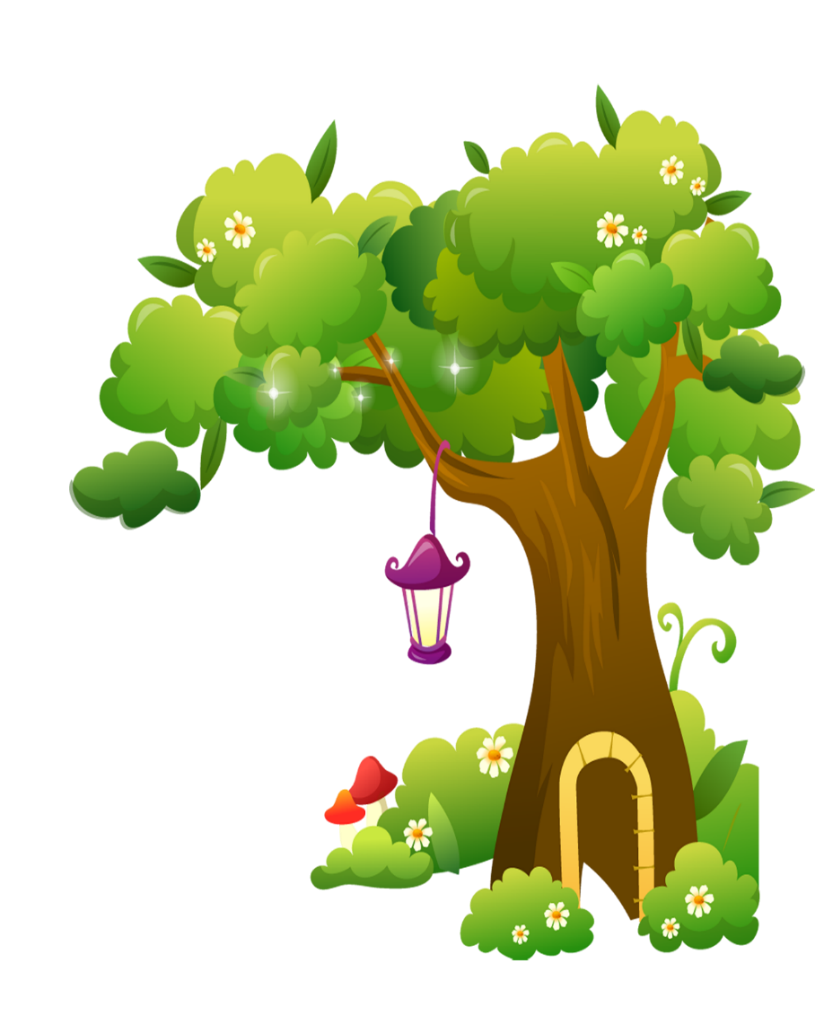 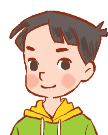 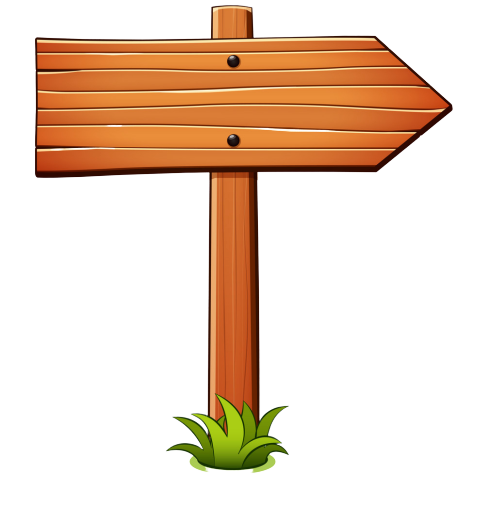 Where is he from?
- He’s from Malaysia.
Next
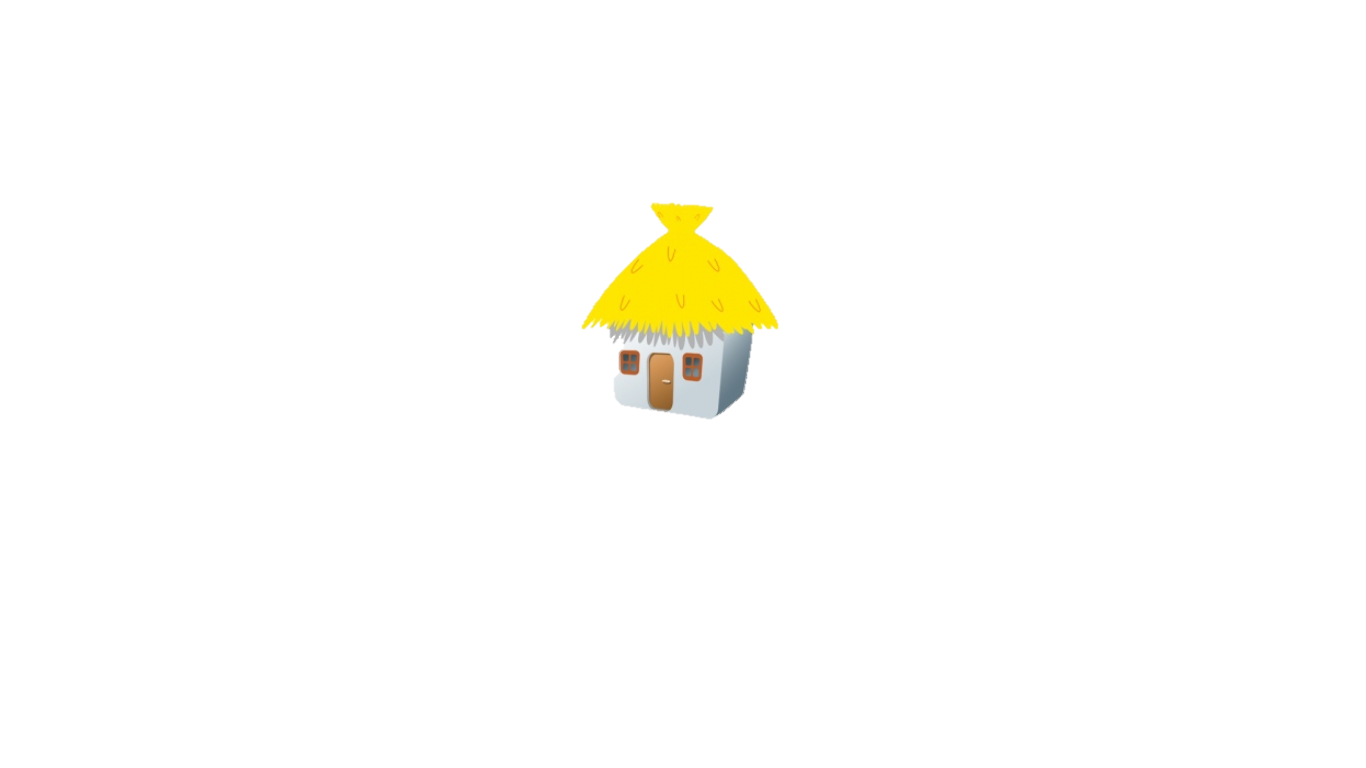 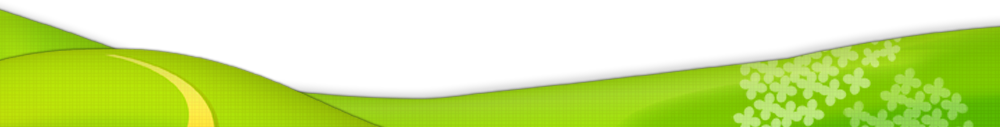 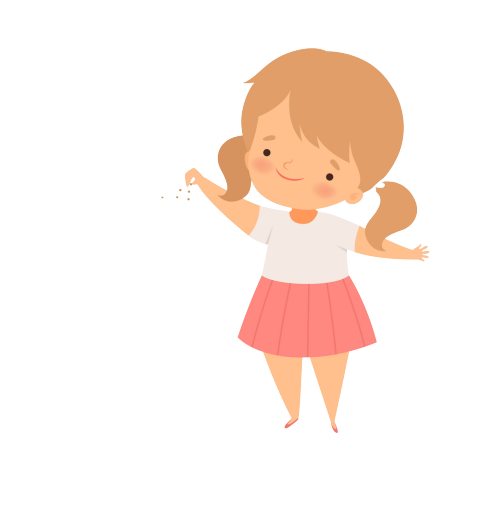 A.          .
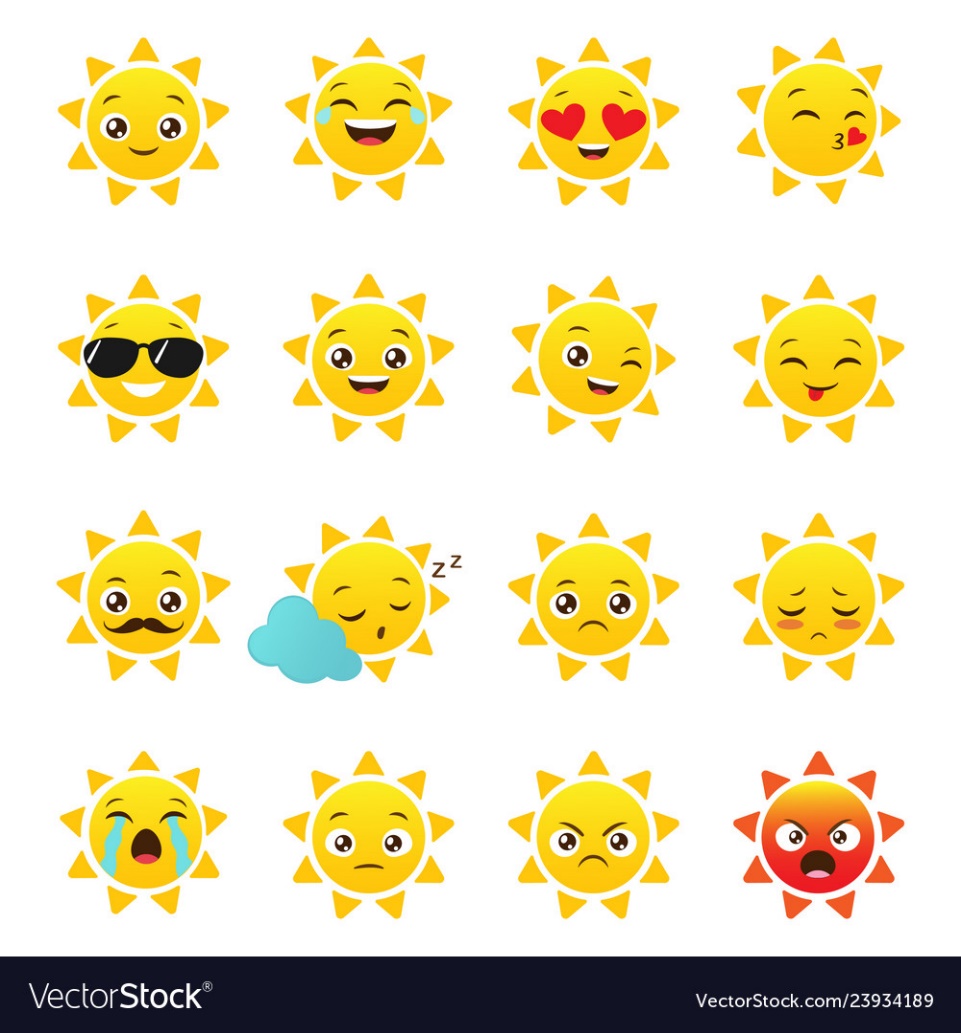 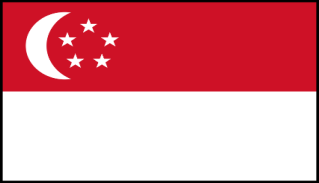 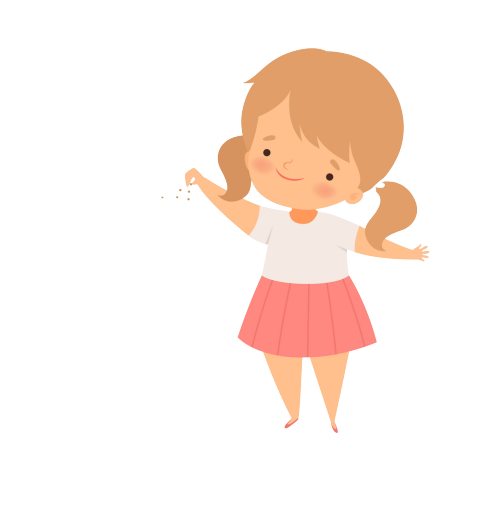 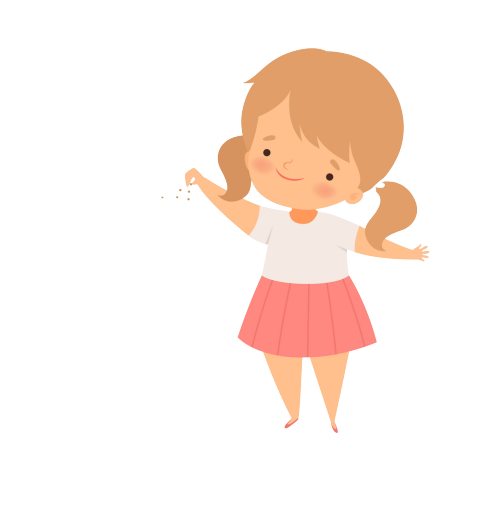 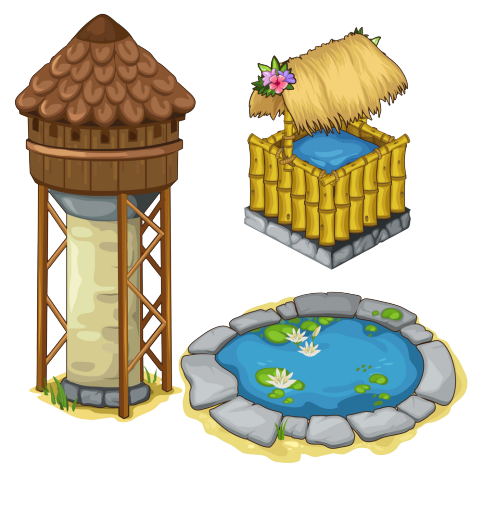 B.
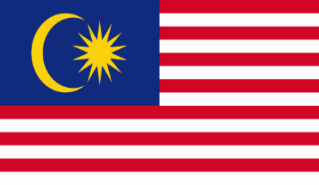 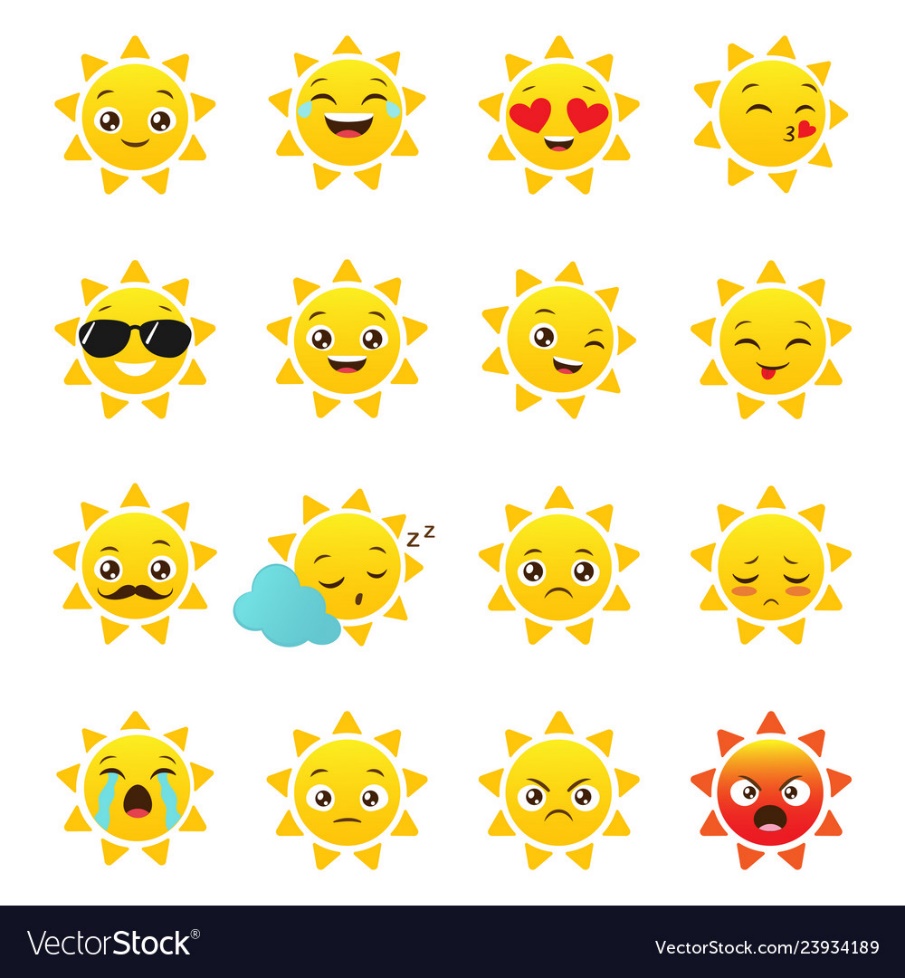 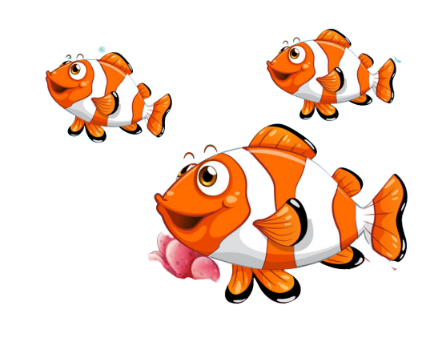 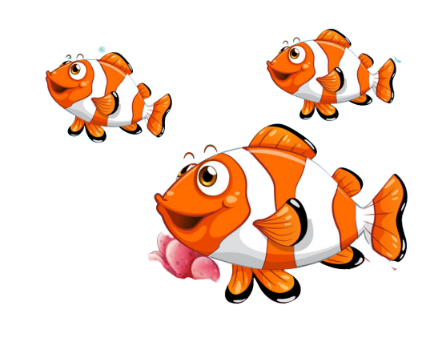 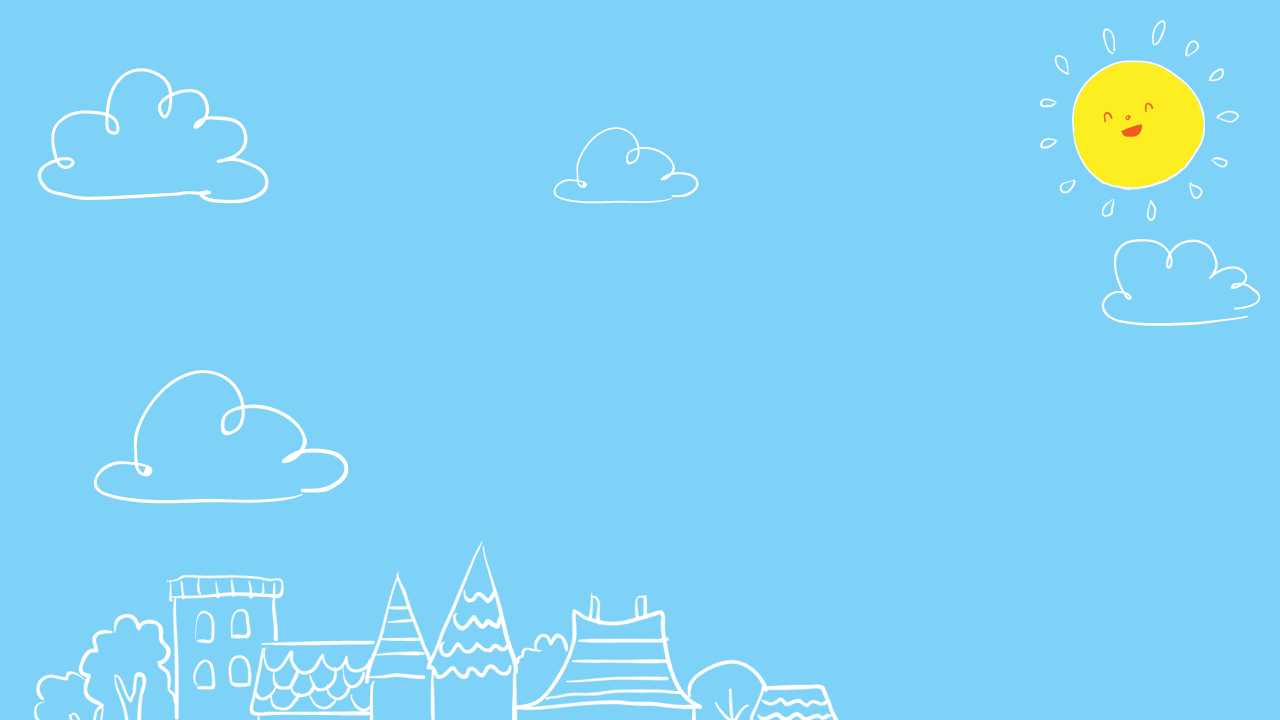 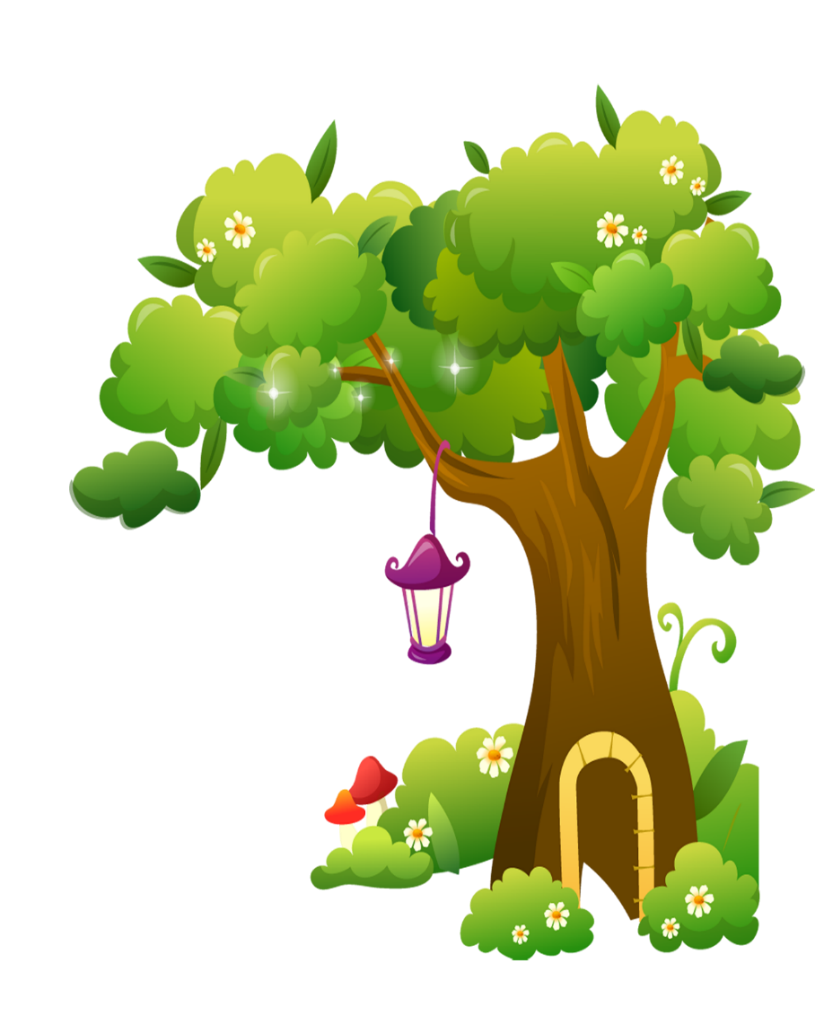 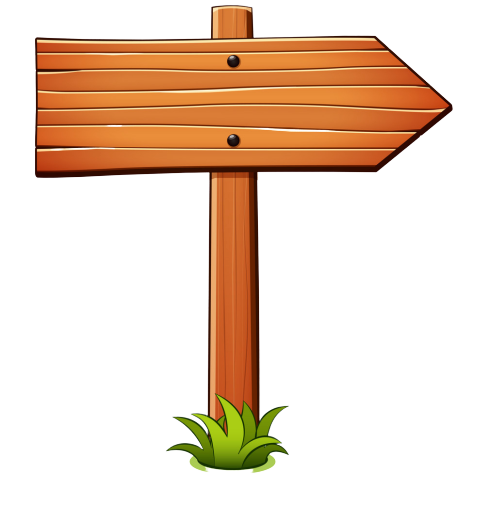 Next
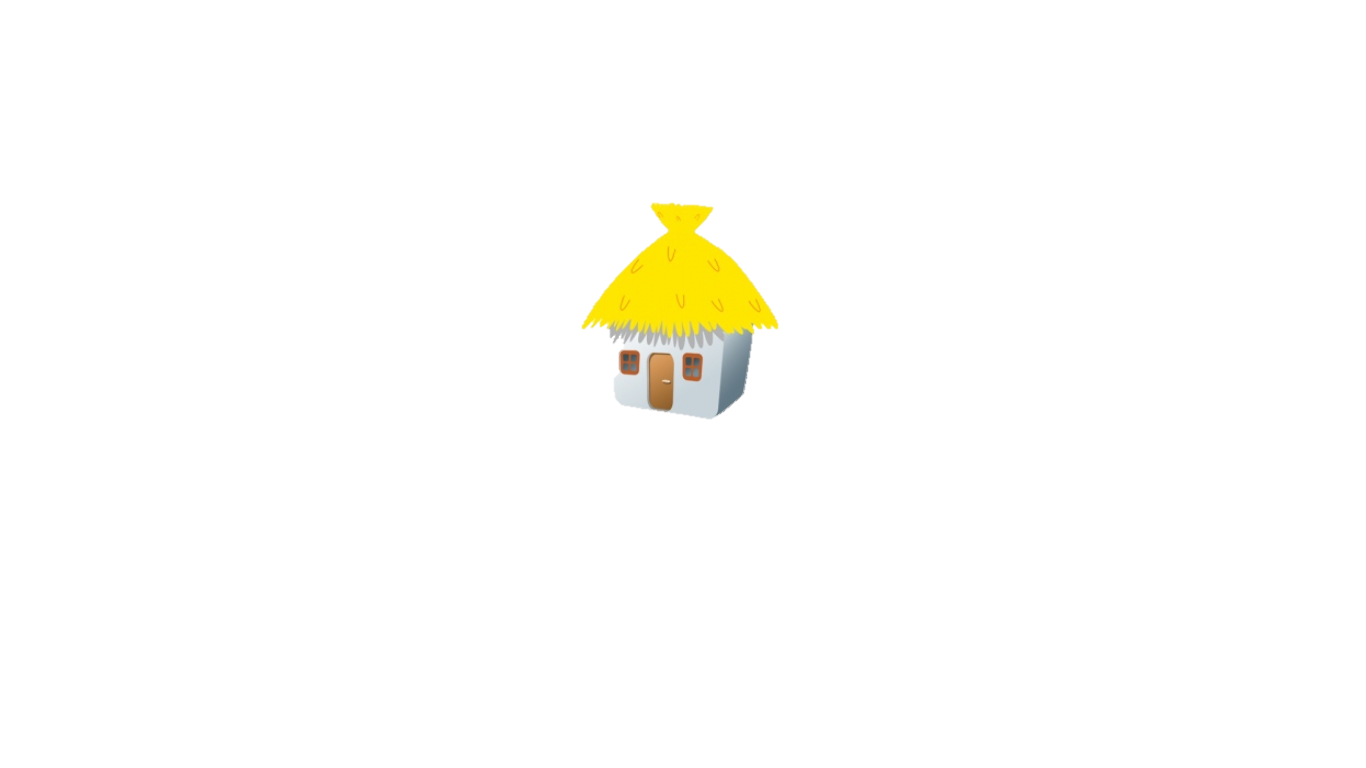 where’s = where ___
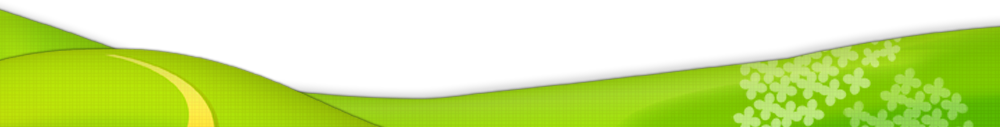 A. are
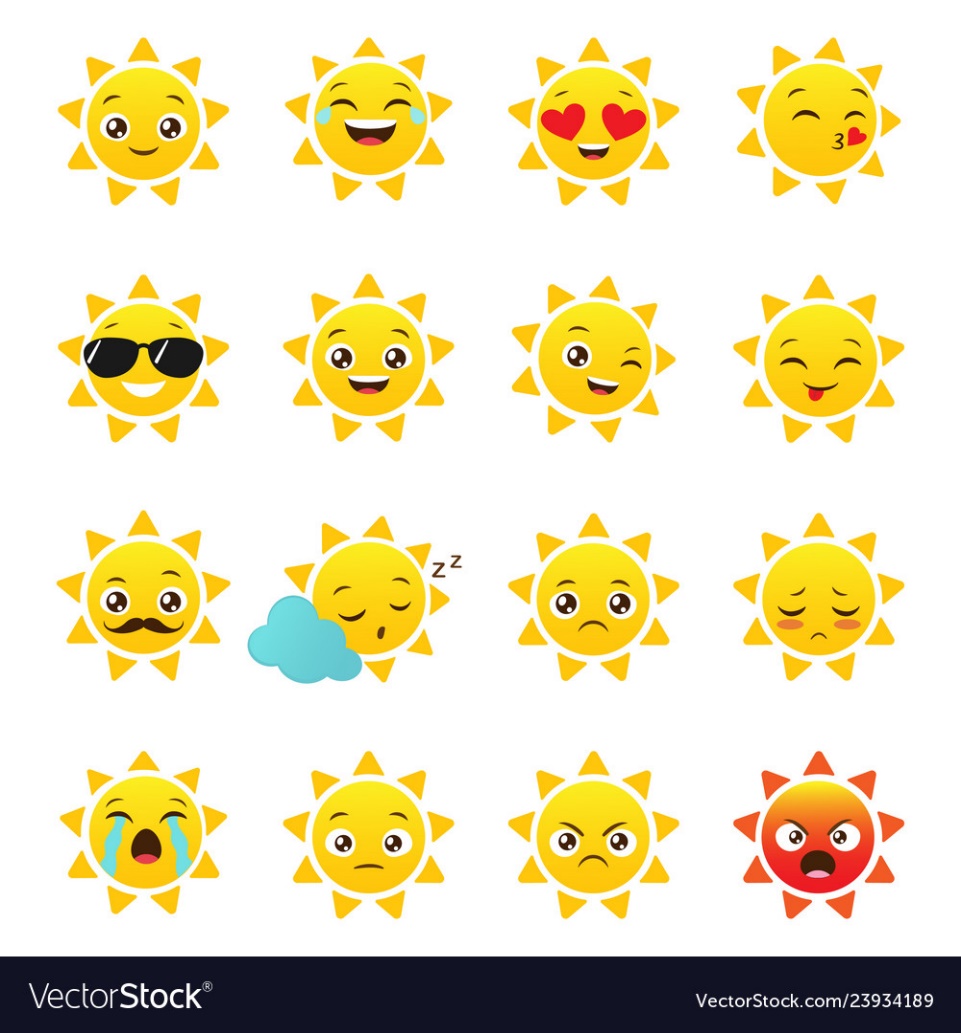 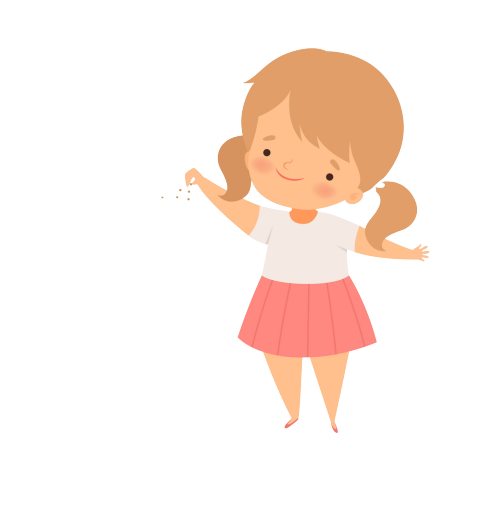 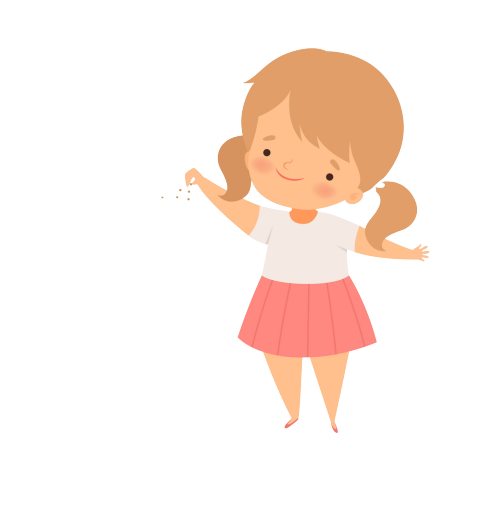 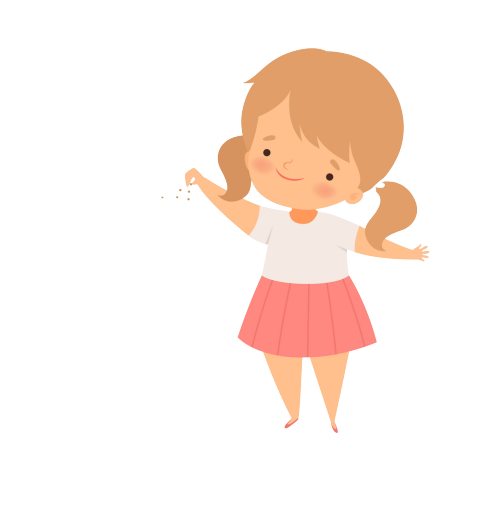 B. am
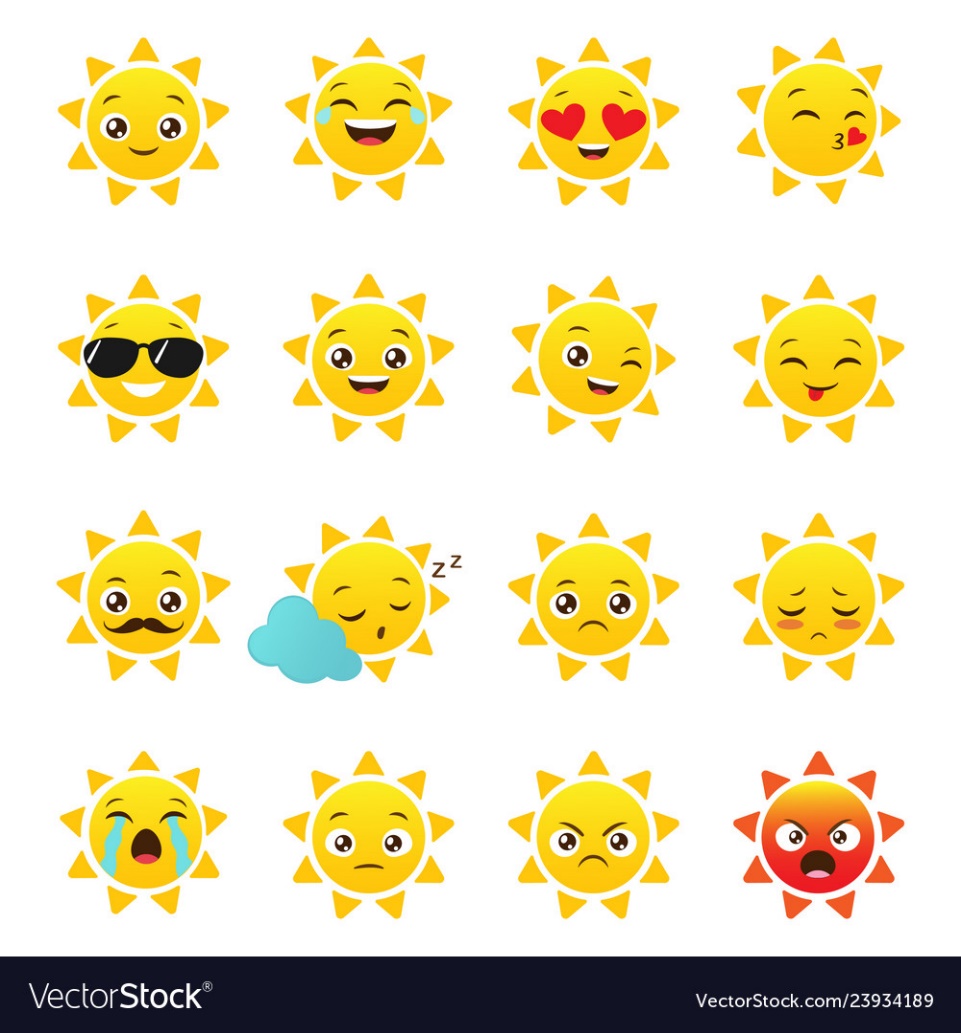 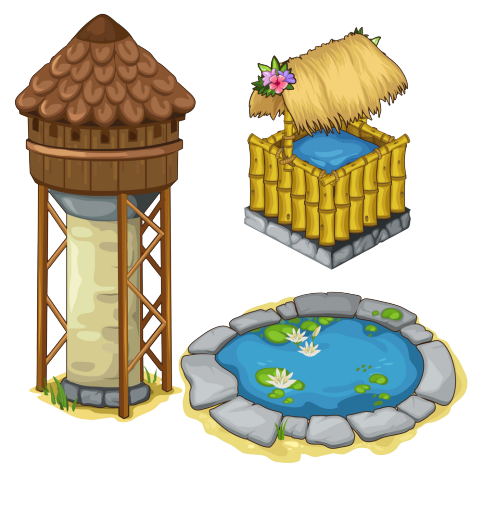 C. is
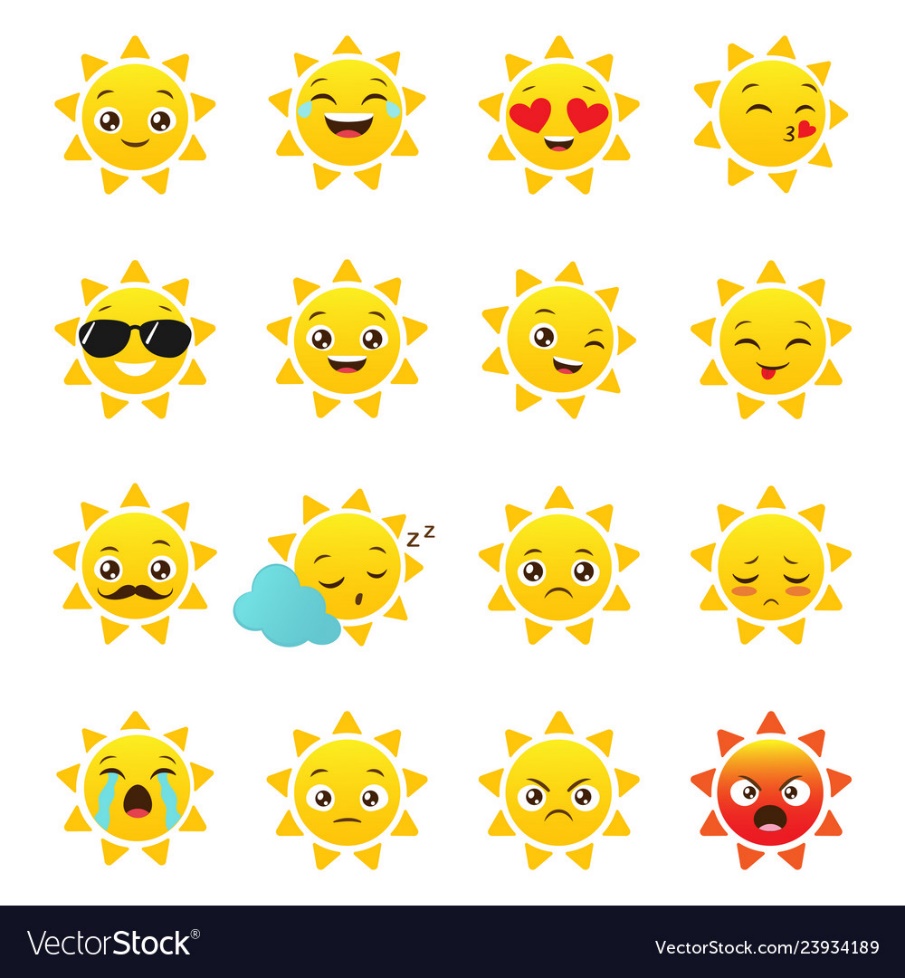 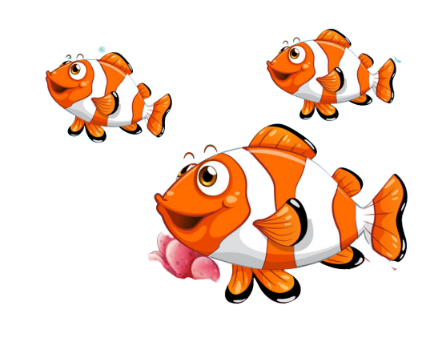 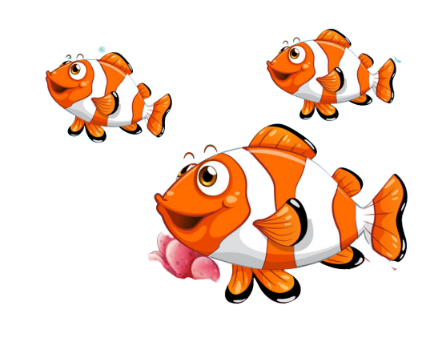 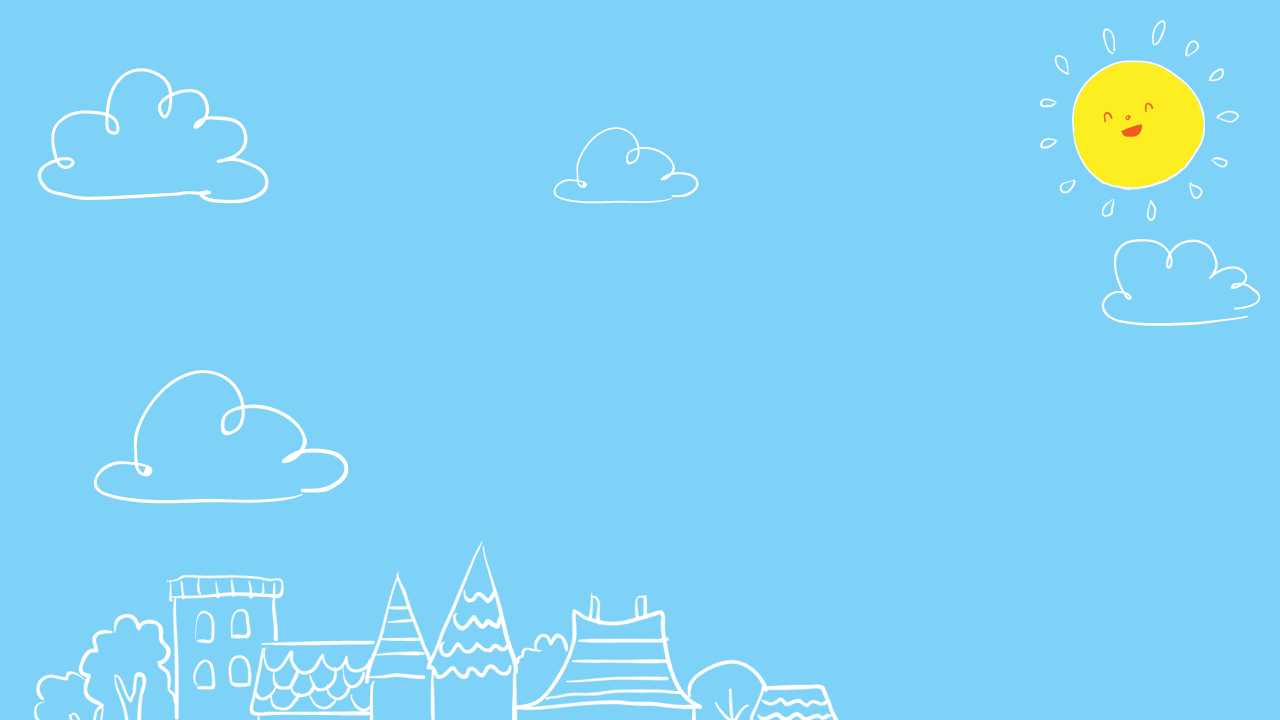 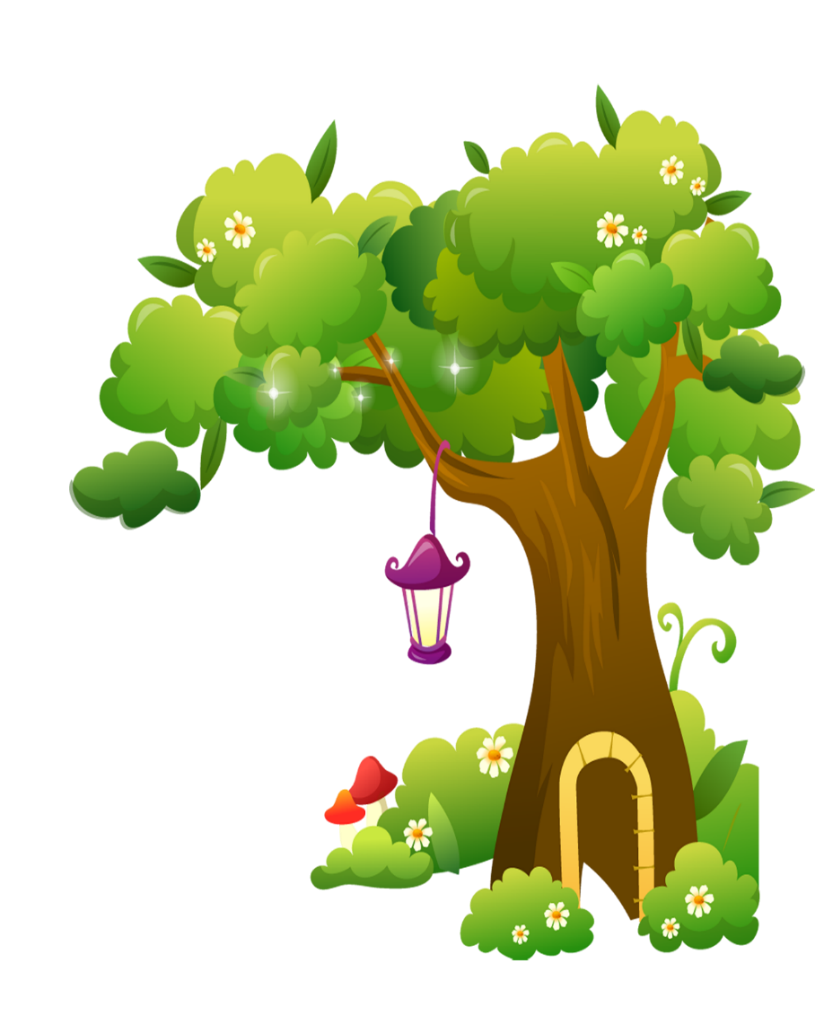 THANK YOU!
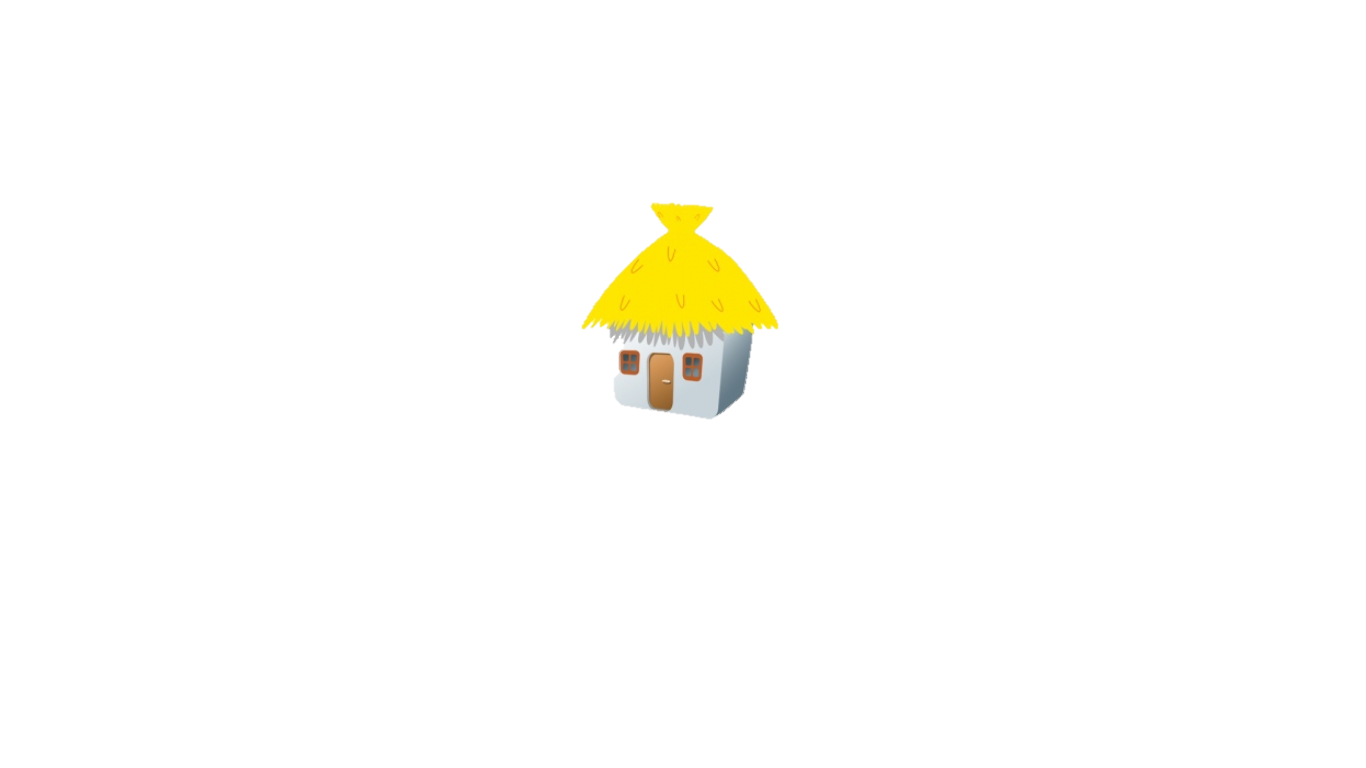 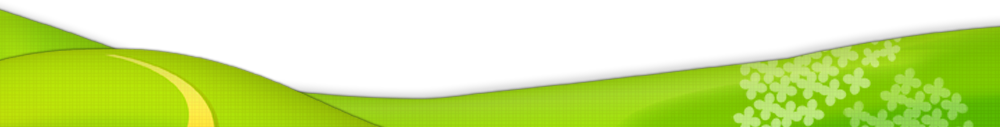 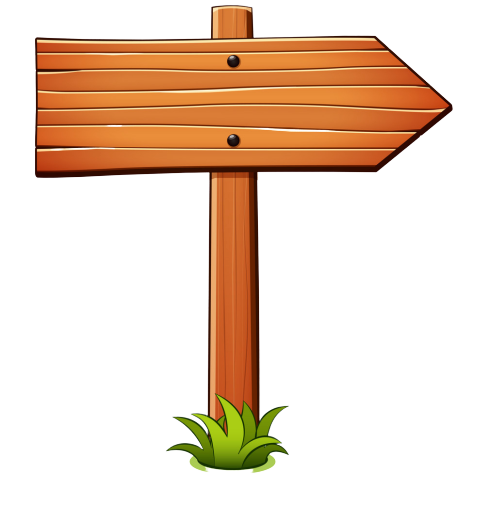 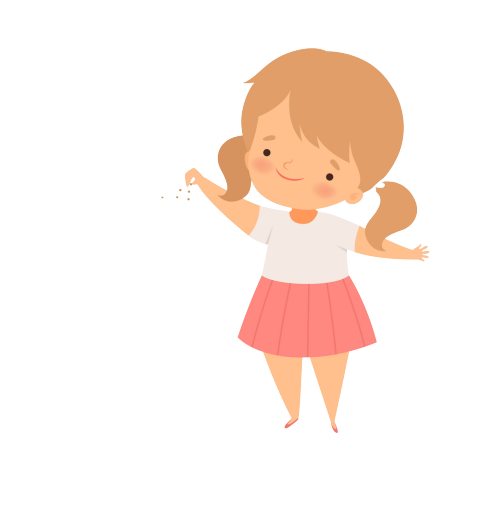 Next
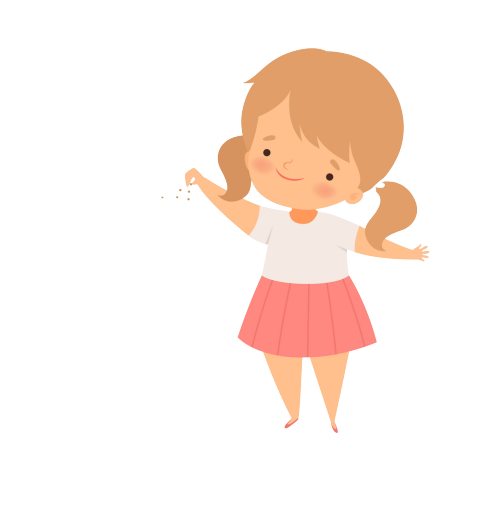 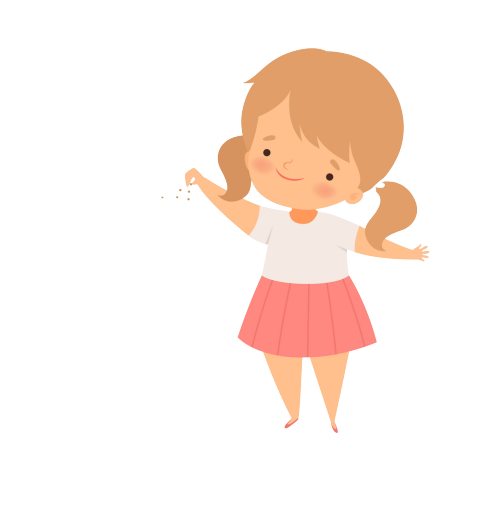 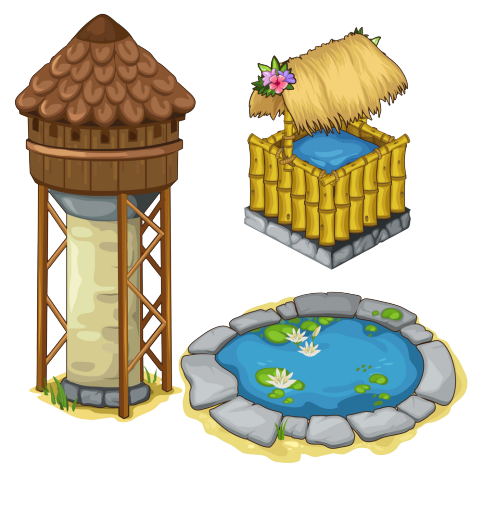 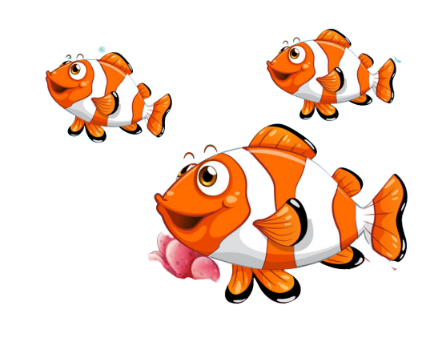 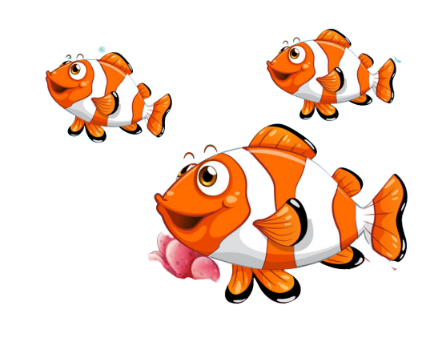 Wrap up
Unit 1  lesson 2
where’s = where is
he’s = he is
she’s = she is
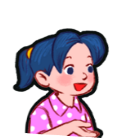 Where’ s he / she from?
He’s / She’s from _____.
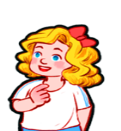 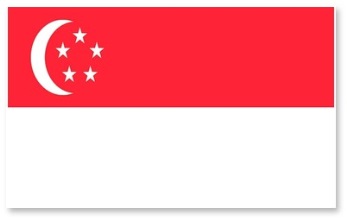 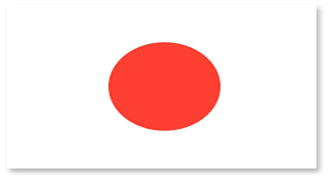 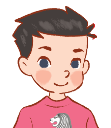 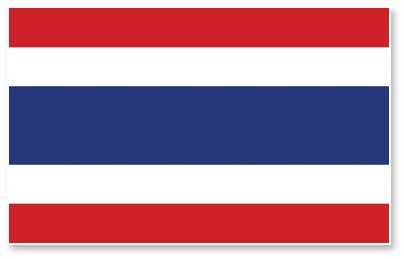 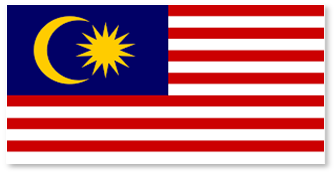 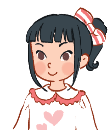 Bùi Liễu  
0968142780
Singapore
Japan
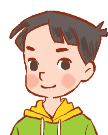 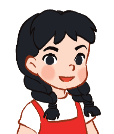 Thailand
Malaysia
Homework
Learn by heart all the new words.
Read again the dialogue in part 1.
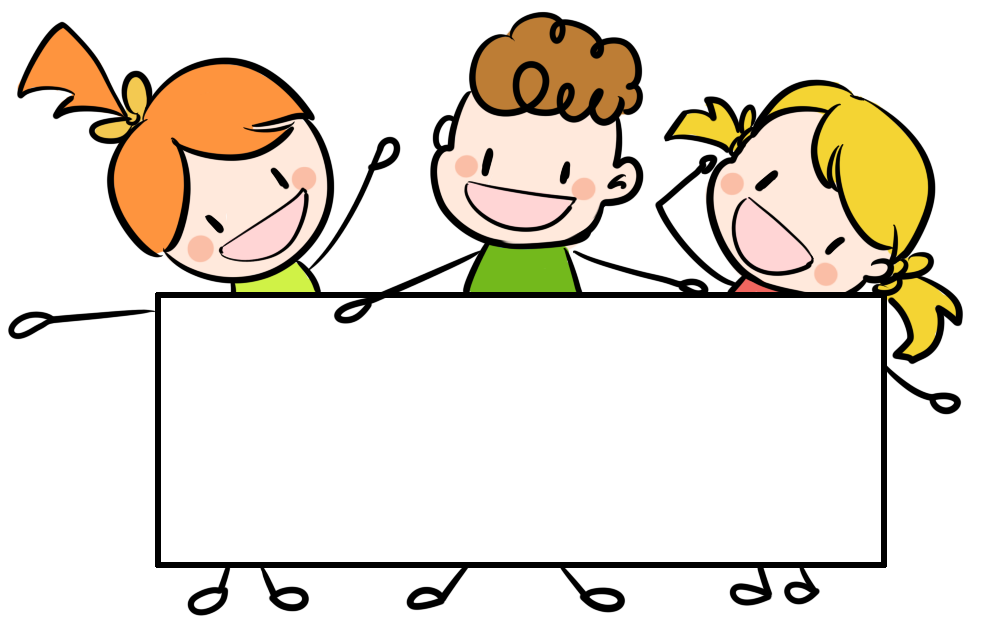 Thank you!
Facebook: Bùi Liễu  
0968142780